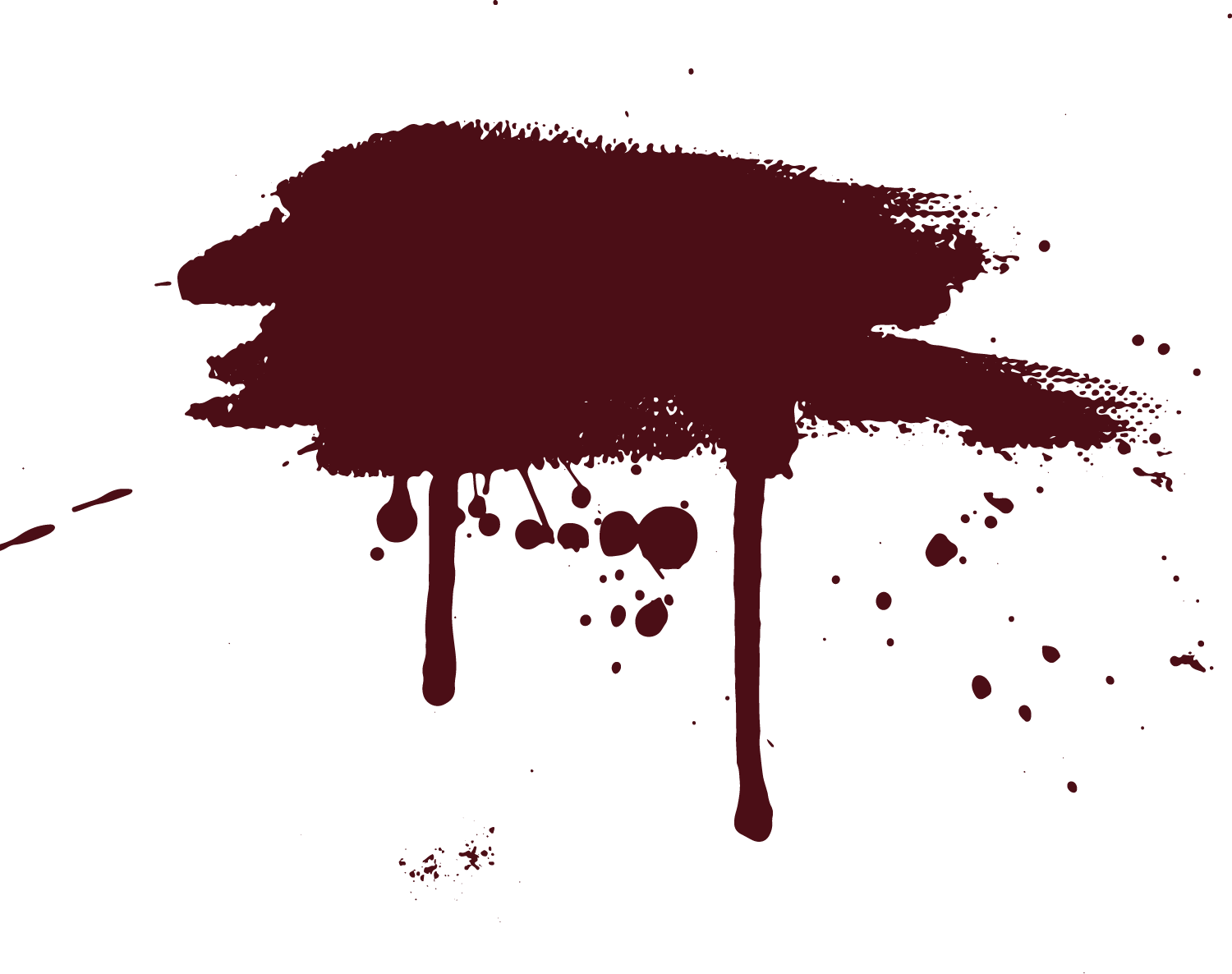 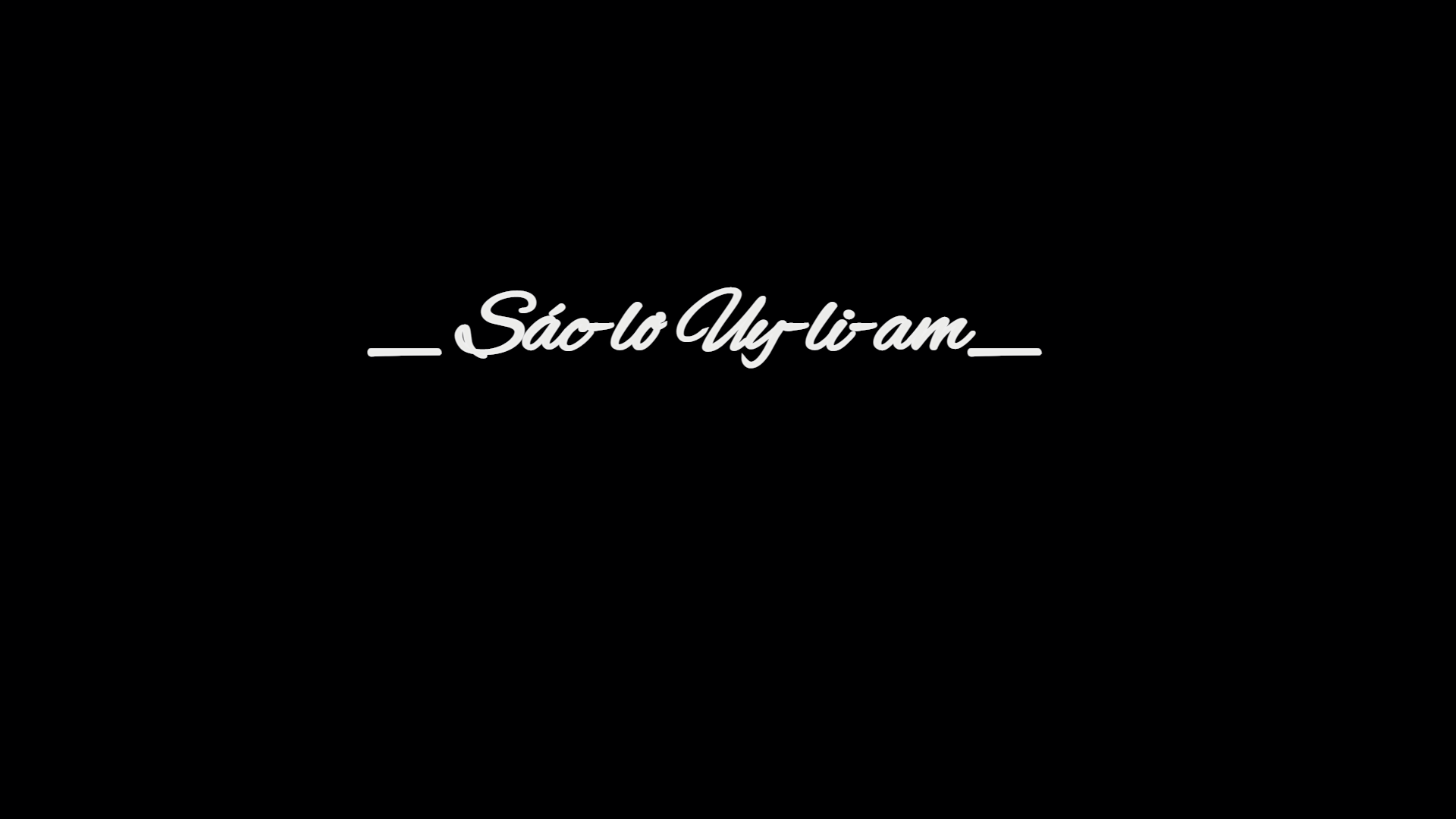 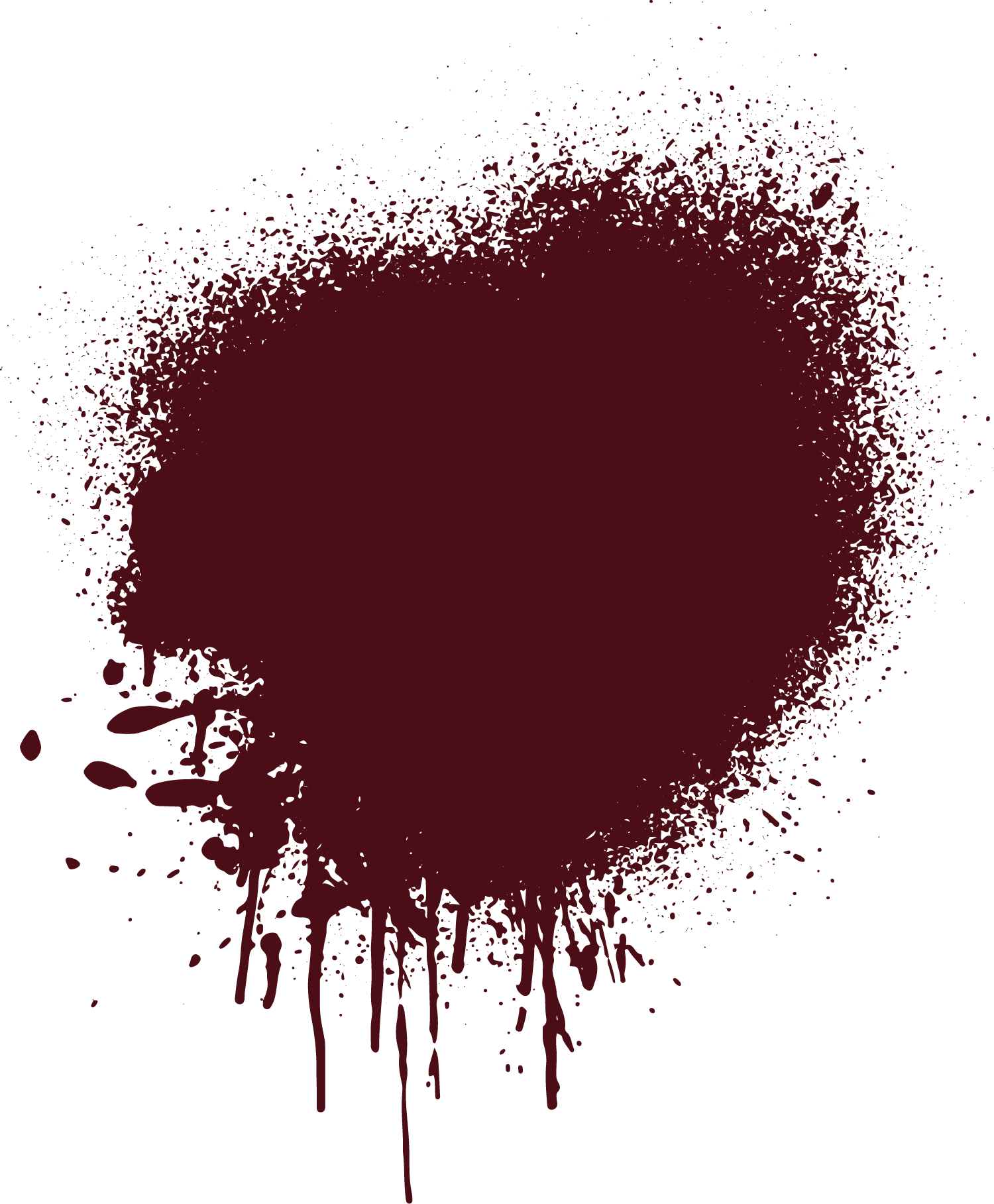 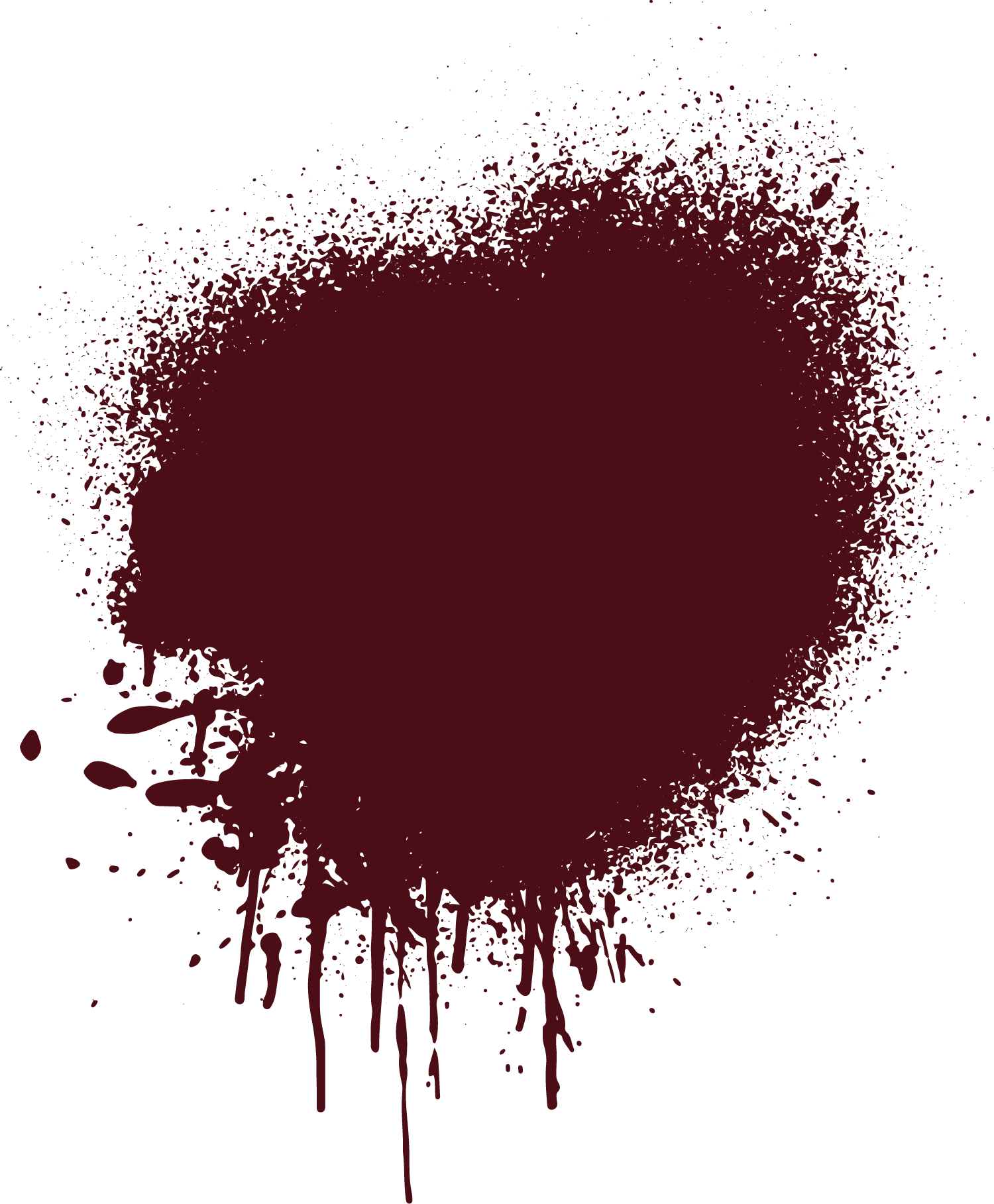 Giáo viên: Nguyễn Nhâm
Zalo: 0981.713.891
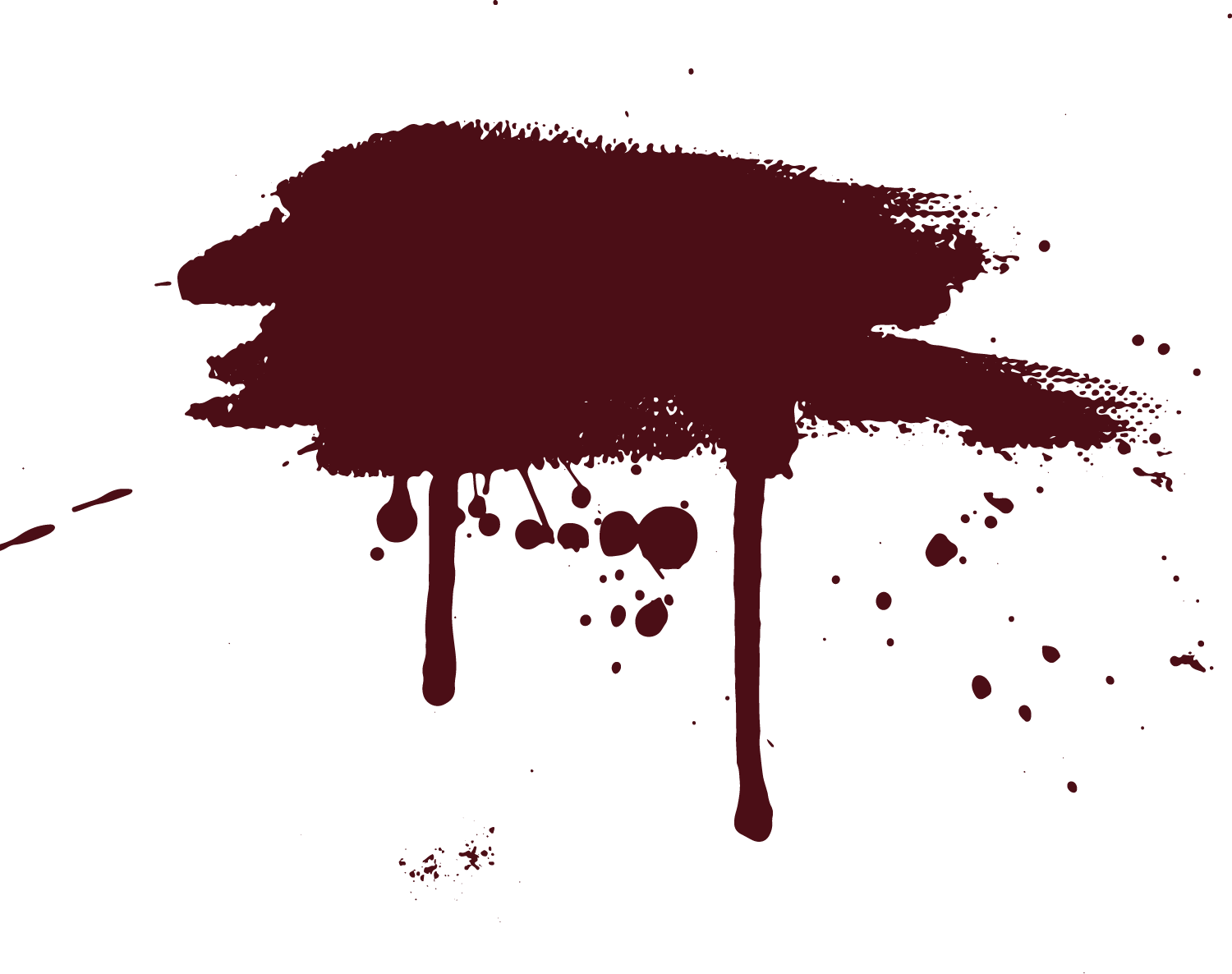 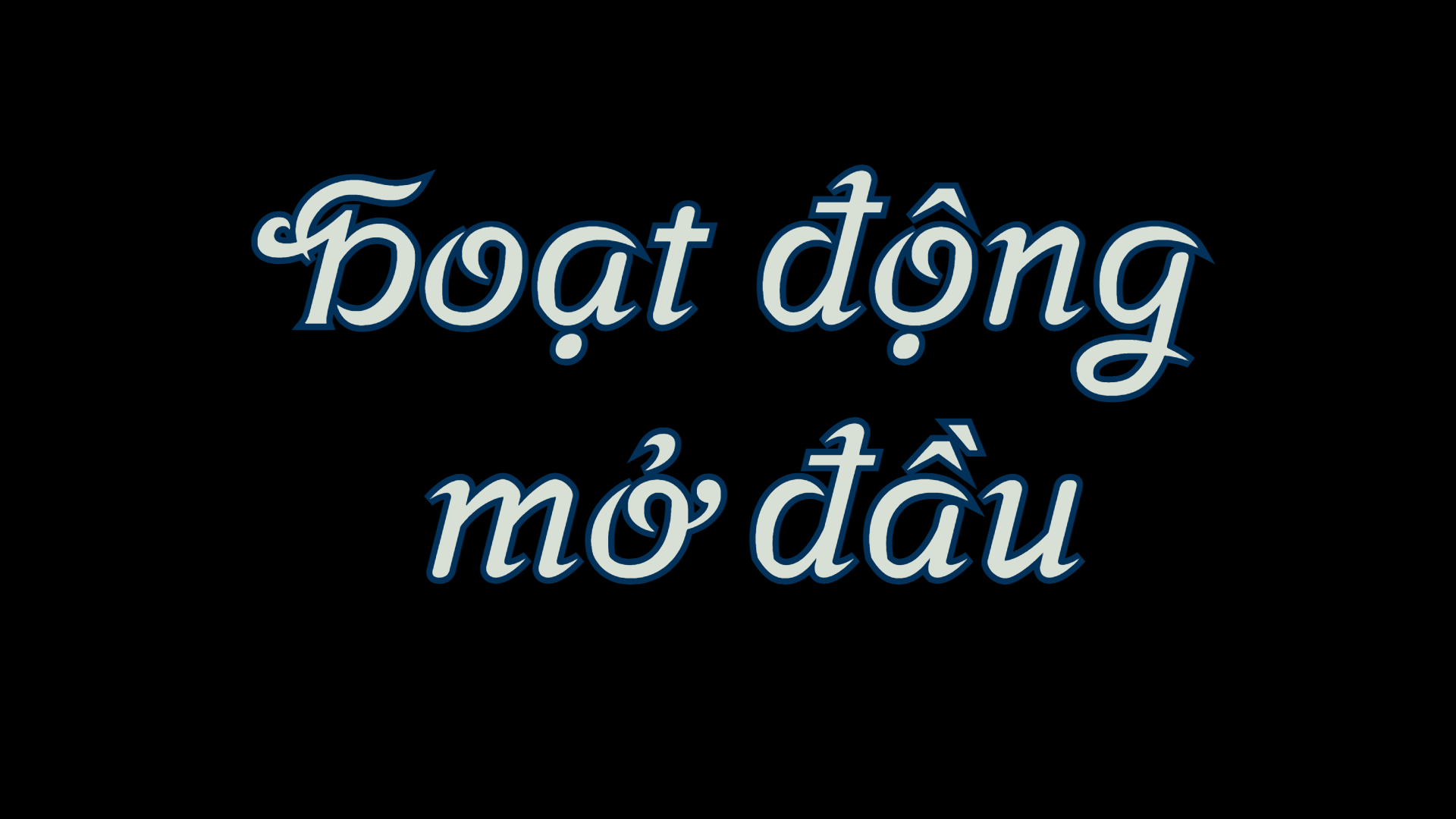 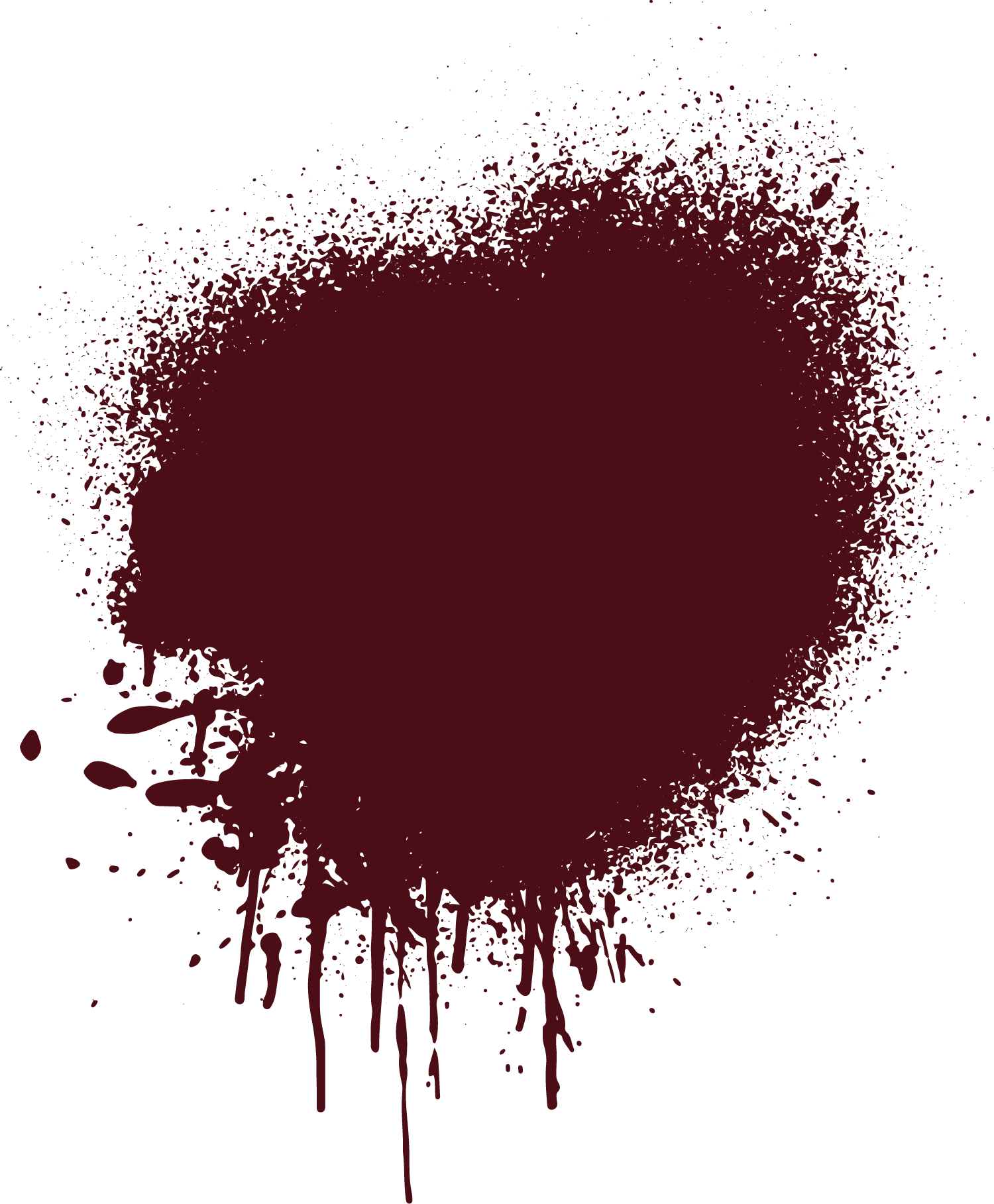 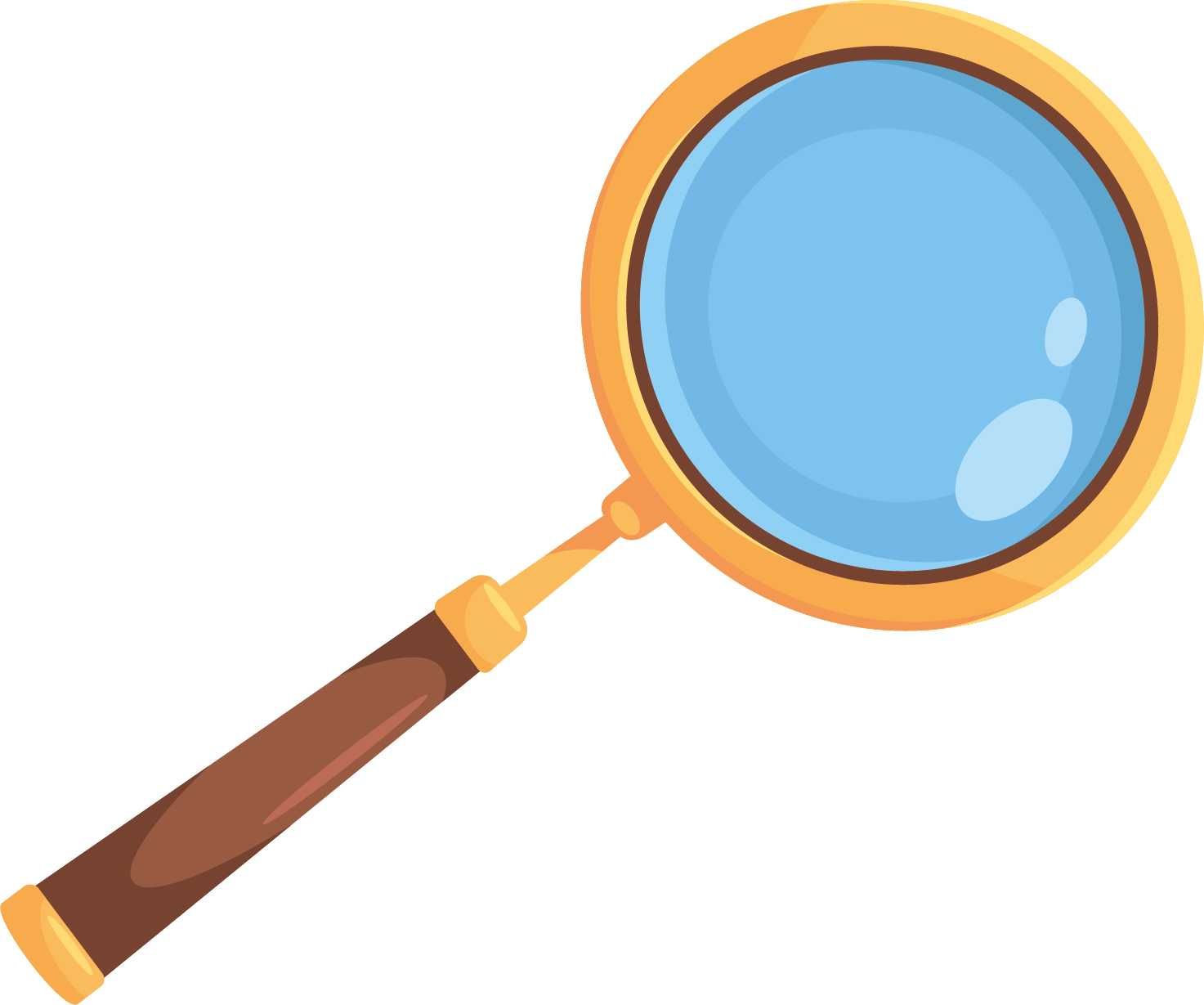 HOẠT ĐỘNG MỞ ĐẦU
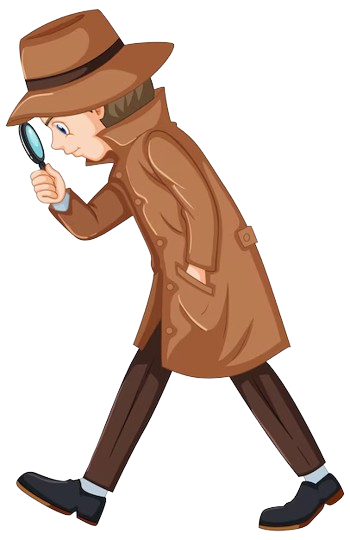 Chia sẻ với bạn bè về một truyện hoặc một bộ phim trinh thám mà em yêu thích nhất.
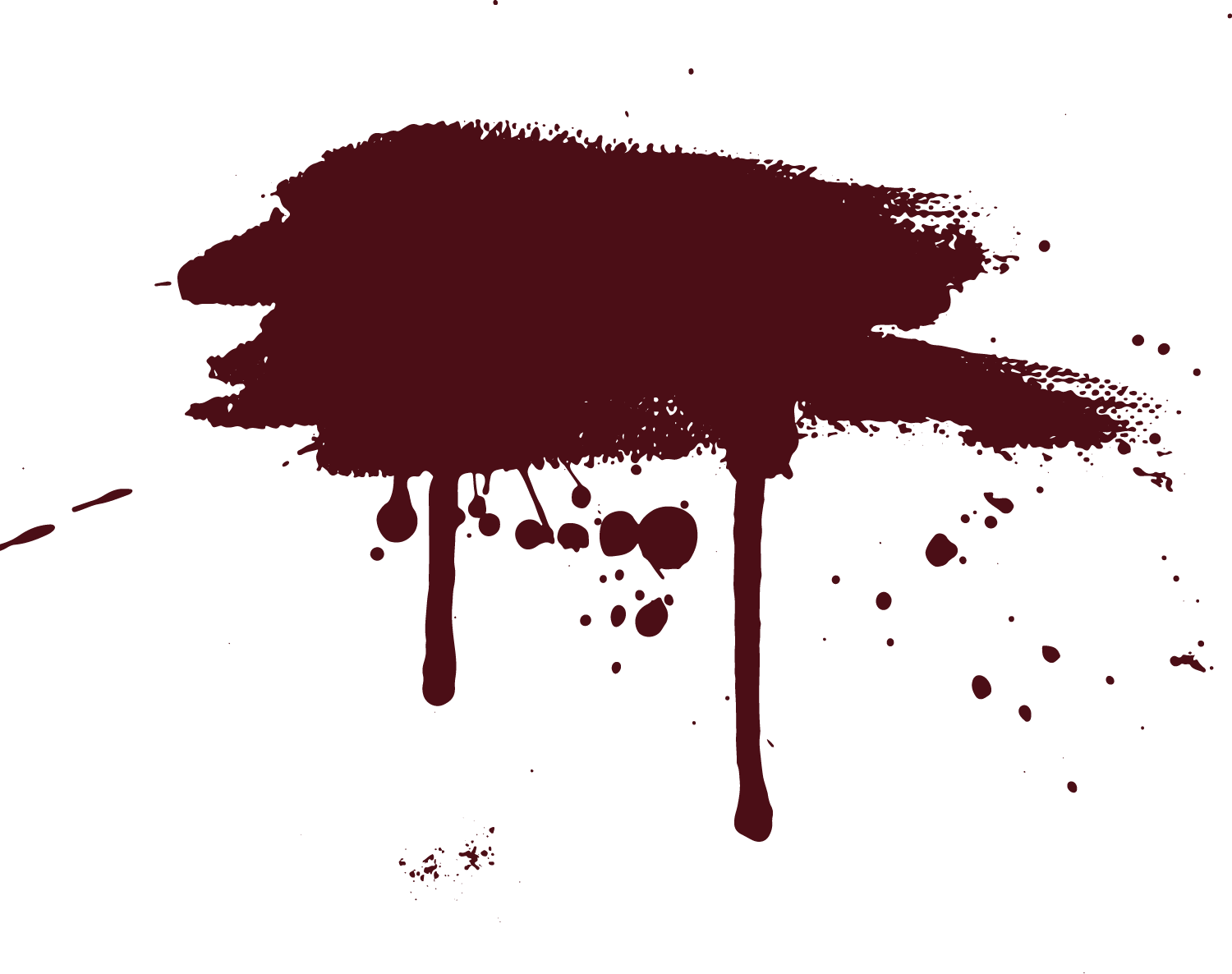 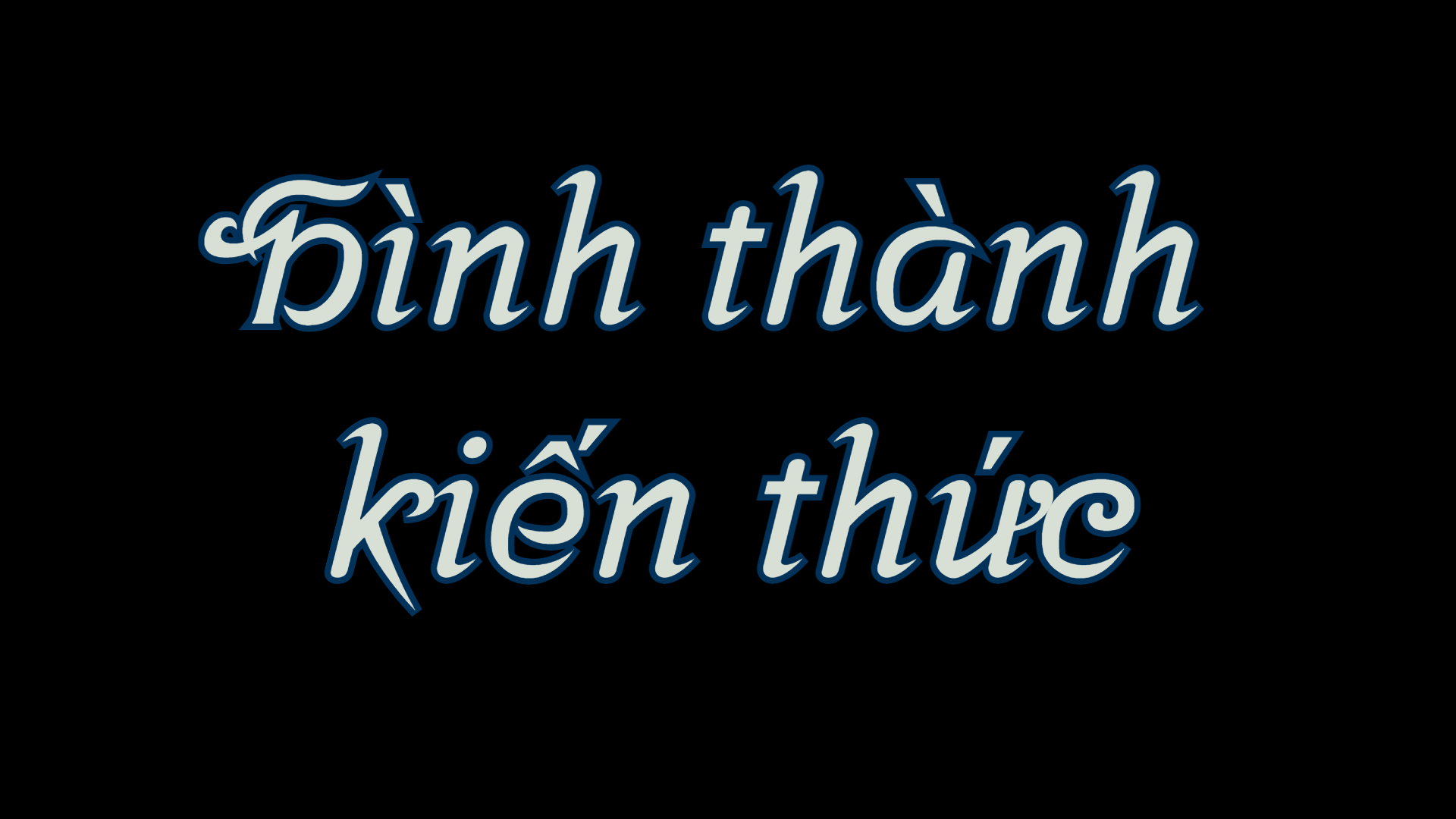 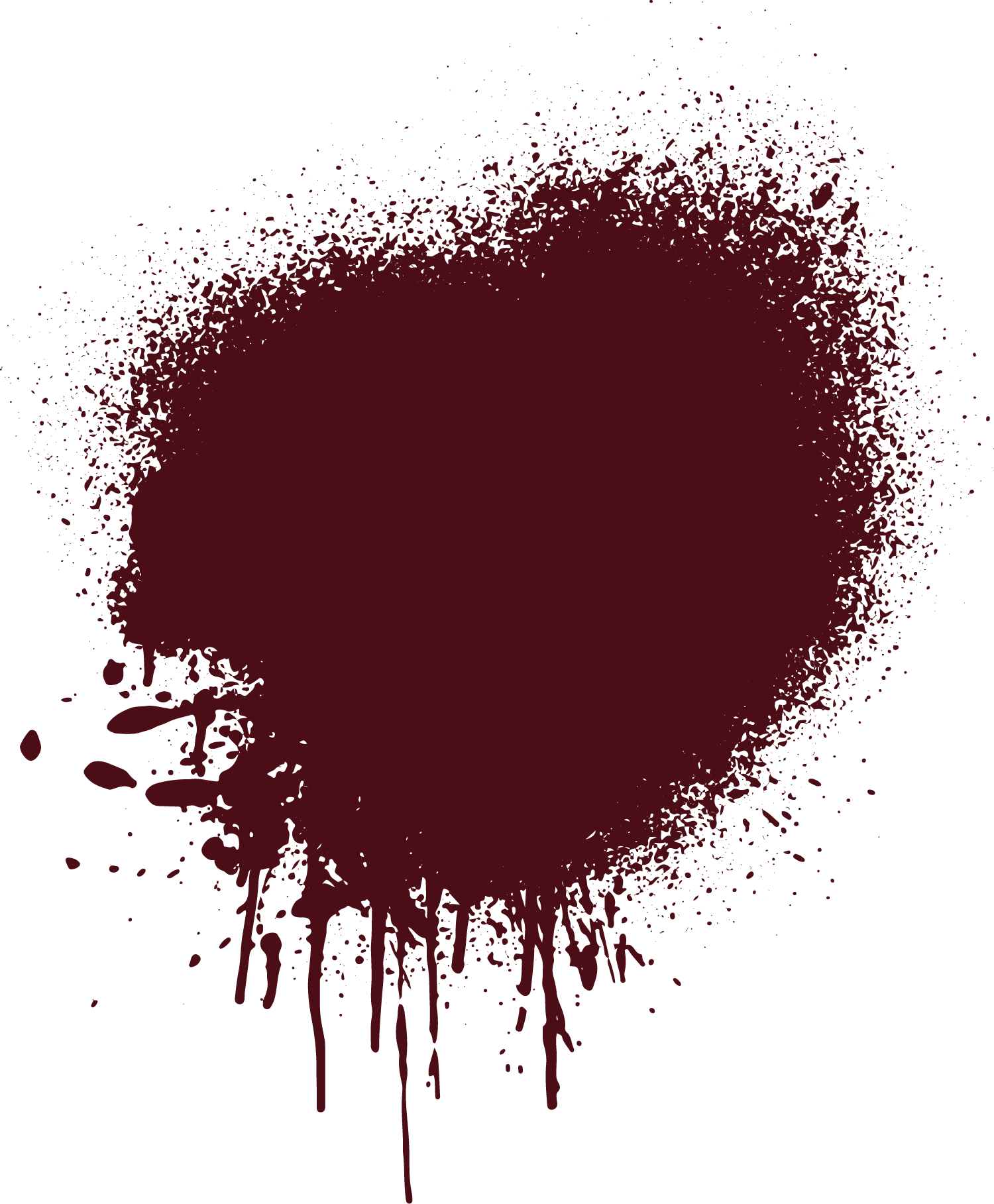 I
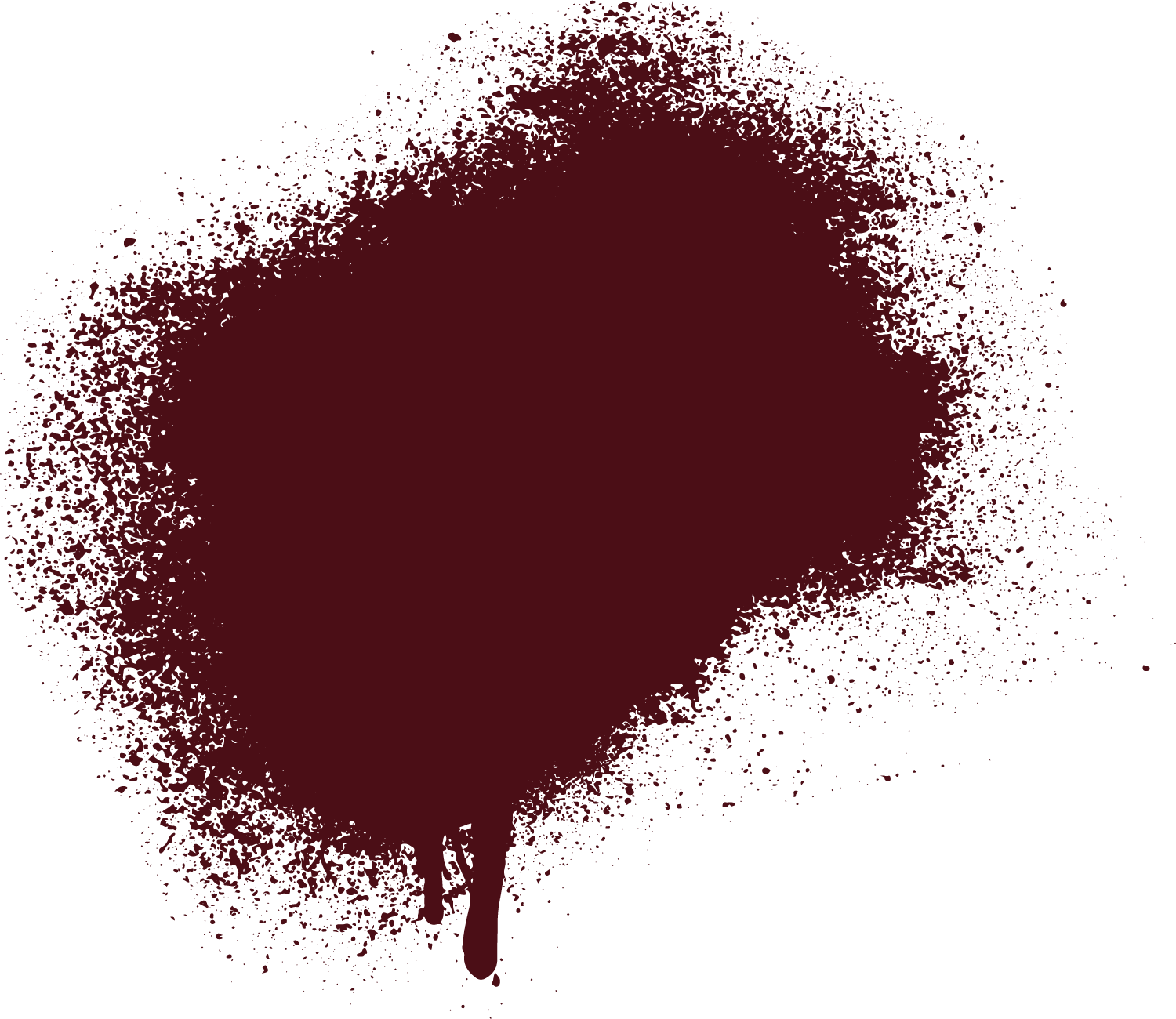 Trải nghiệm cùng văn bản
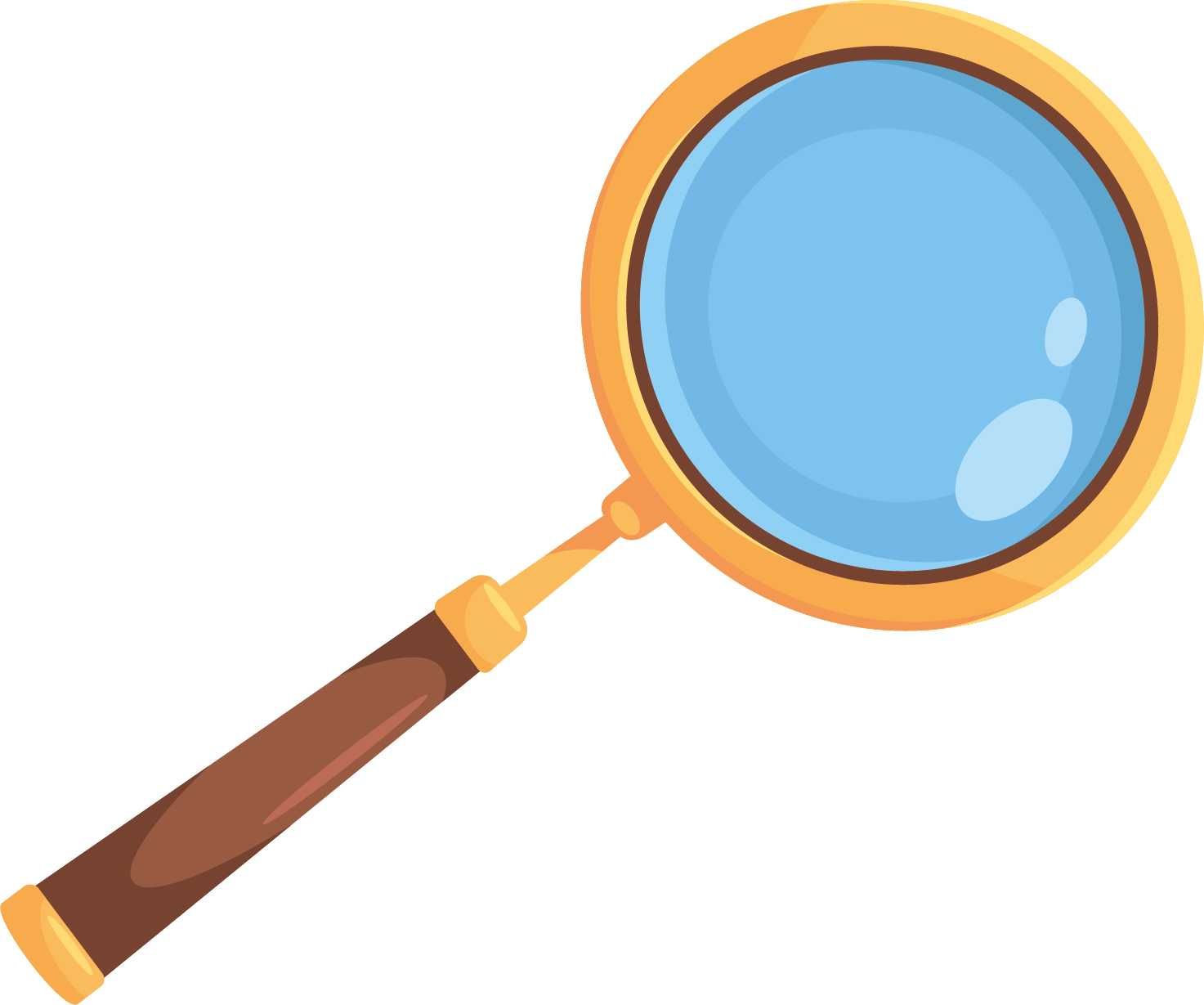 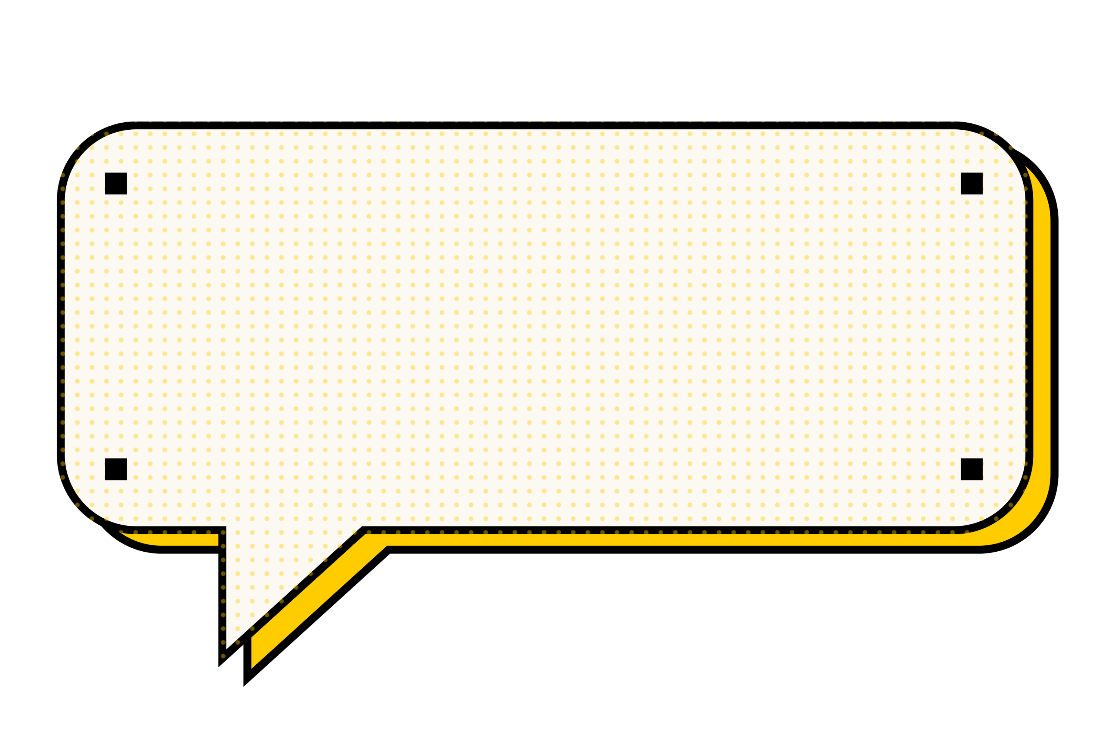 1. Đọc
Thể hiện được cảm xúc, tính cách của nhân vật, đặc biệt là quá trình phá án của nhân vật thám tử; không bỏ từ, thêm từ; thể hiện đúng nhịp điệu câu văn, ngắt giọng phù hợp…
CÁCH ĐỌC
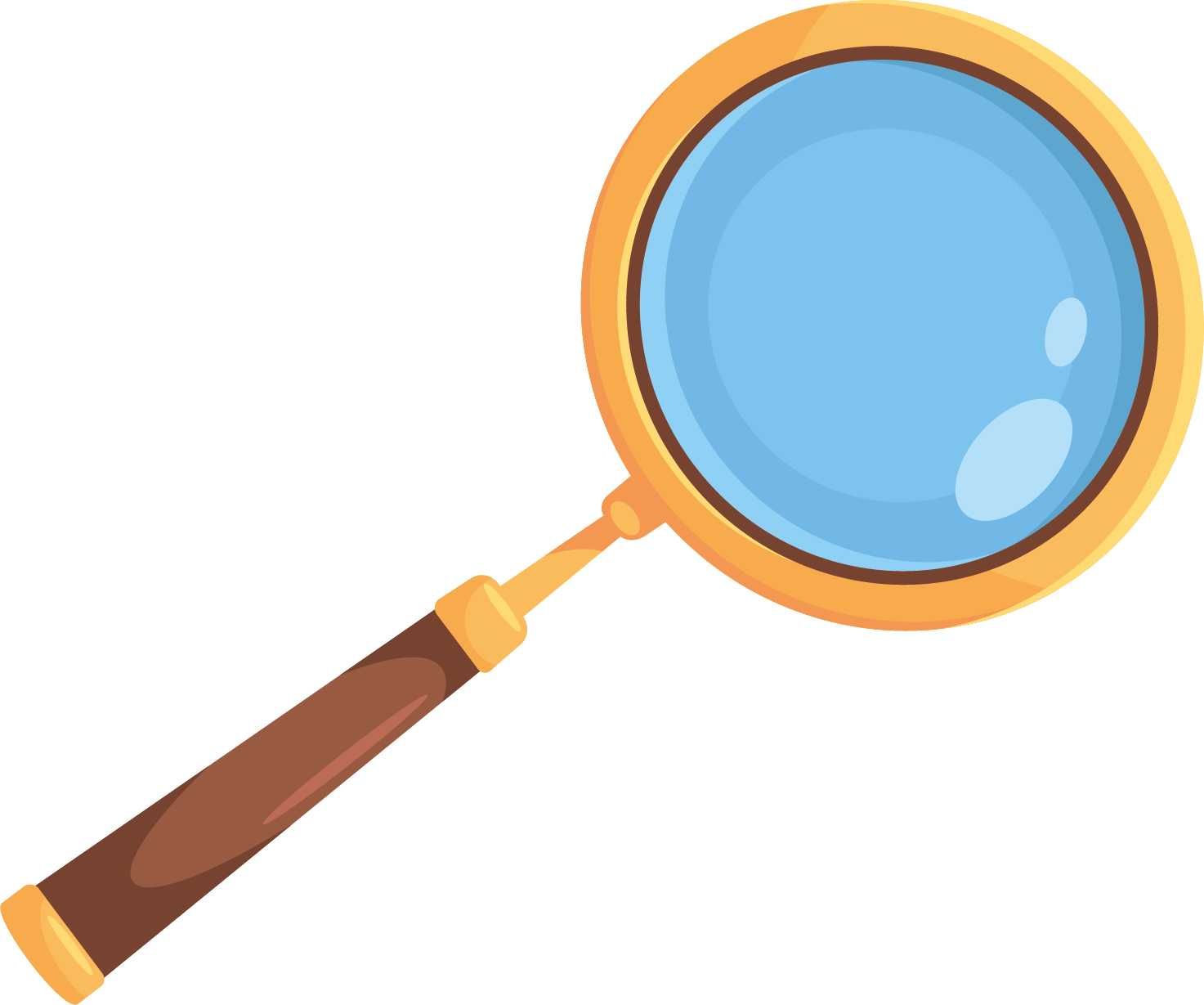 2. Tìm hiểu chung
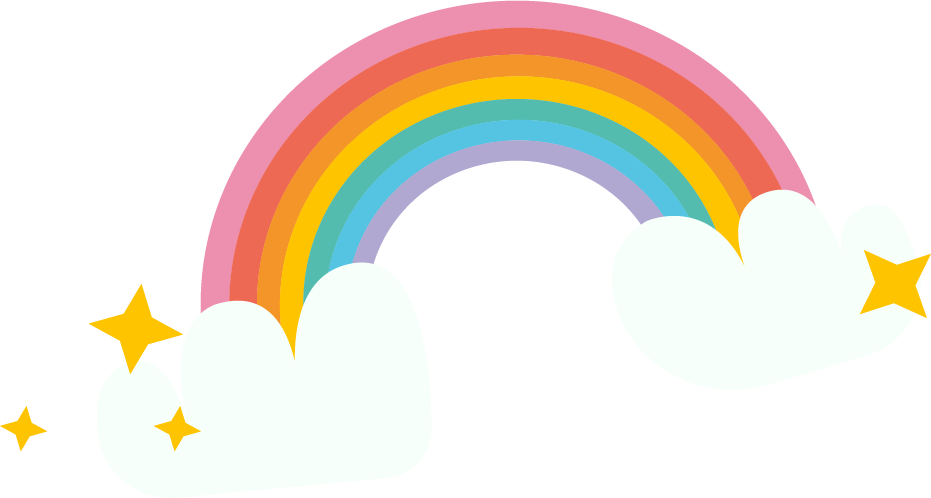 Em hãy giới thiệu vài nét về tác giả, tác phẩm theo PHT số 1
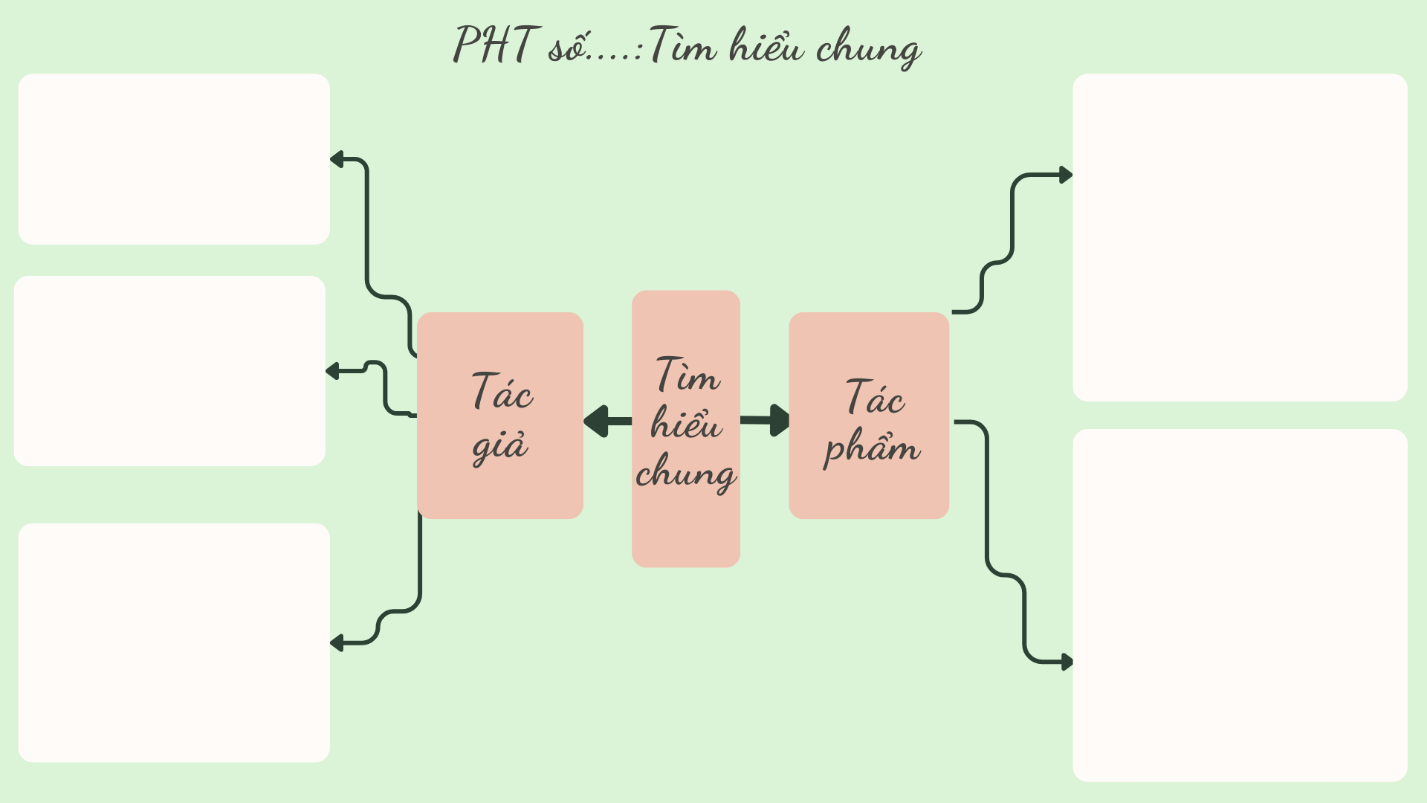 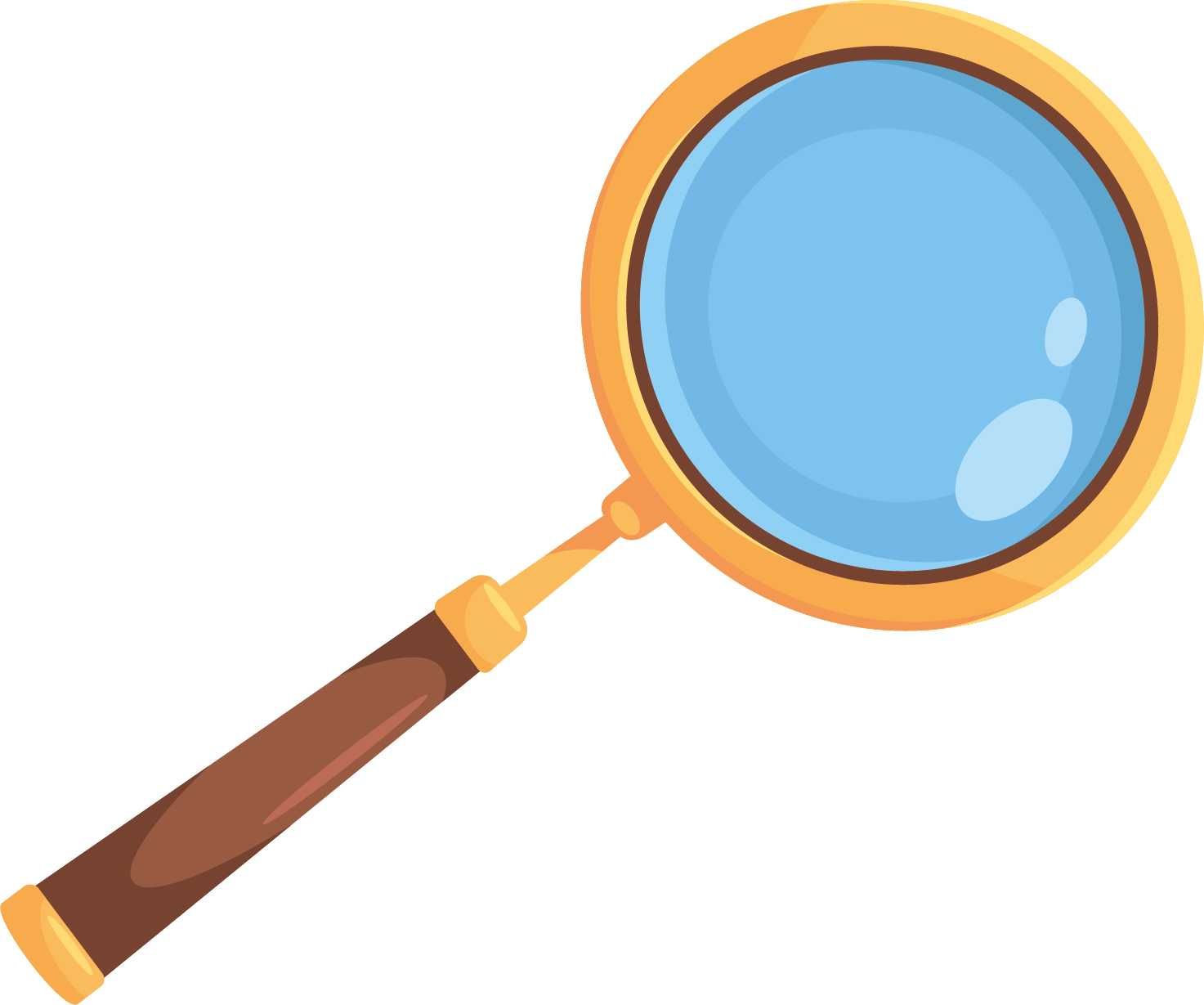 a. Tác giả
Sác-lơ Uy-li-am (1886 – 1945) là nhà văn người Anh.
Một số tiểu thuyết nổi tiếng: “Chiến tranh trên thiên đường” (1930), “Xuống địa ngục” (1937), “Đêm giao thừa” (1945)…
Ông viết rất nhiều thể loại như thơ ca, tiểu thuyết, kich, phê bình văn học…
1
2
3
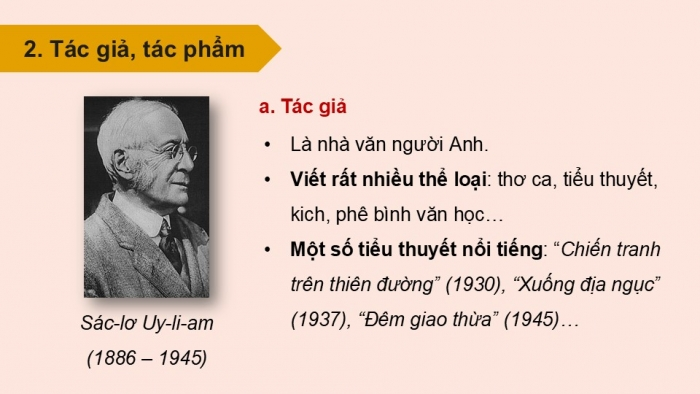 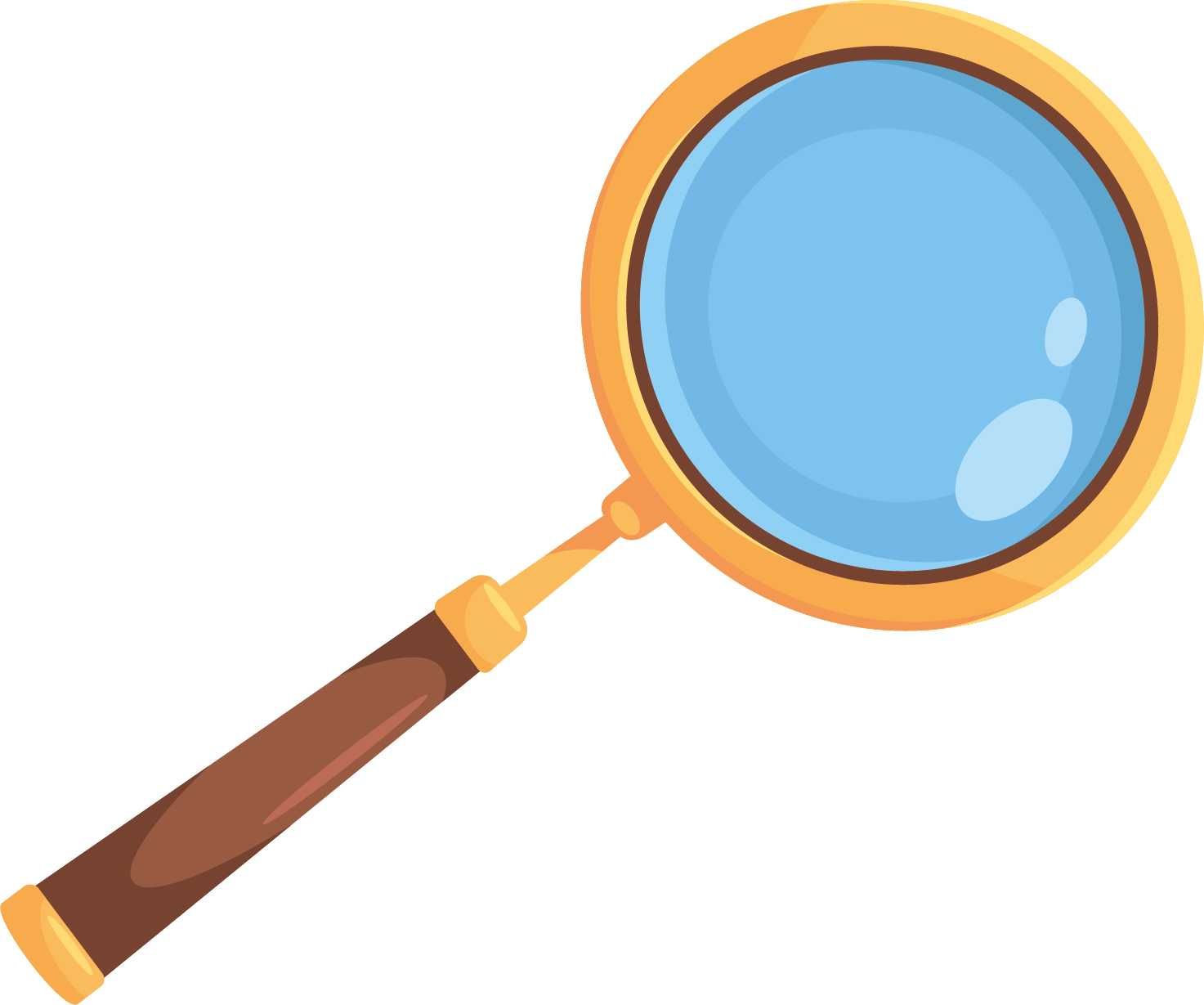 b. Tác phẩm
ĐÊM CHỦ NHẬT DÀI
VB Kẻ sát nhân lộ diện trích từ Chương XII (chương cuối) của tác phẩm này.
Gồm 12 chương kể về hành trình đi tìm sự thật và chứng minh mình không phạm tội của Giôn Oa-rân (John Warrent) với sự giúp đỡ của cô thư kí Ba-bro (Barbara), các thám tử tư, cảnh sát trưởng Scan-lân (Scanlon).
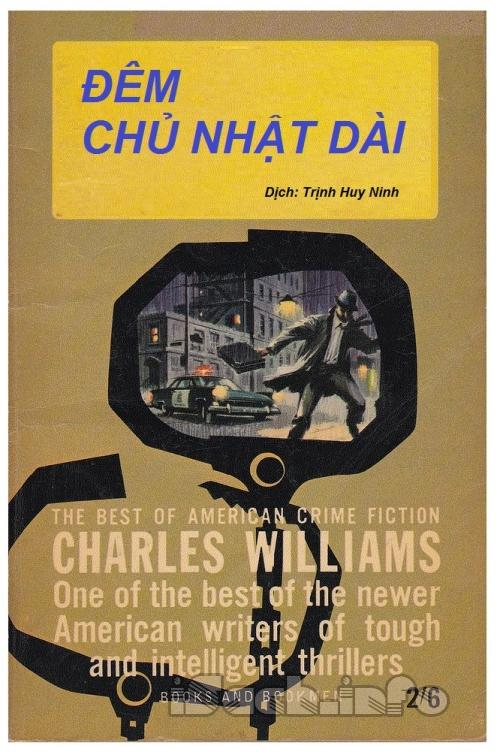 II
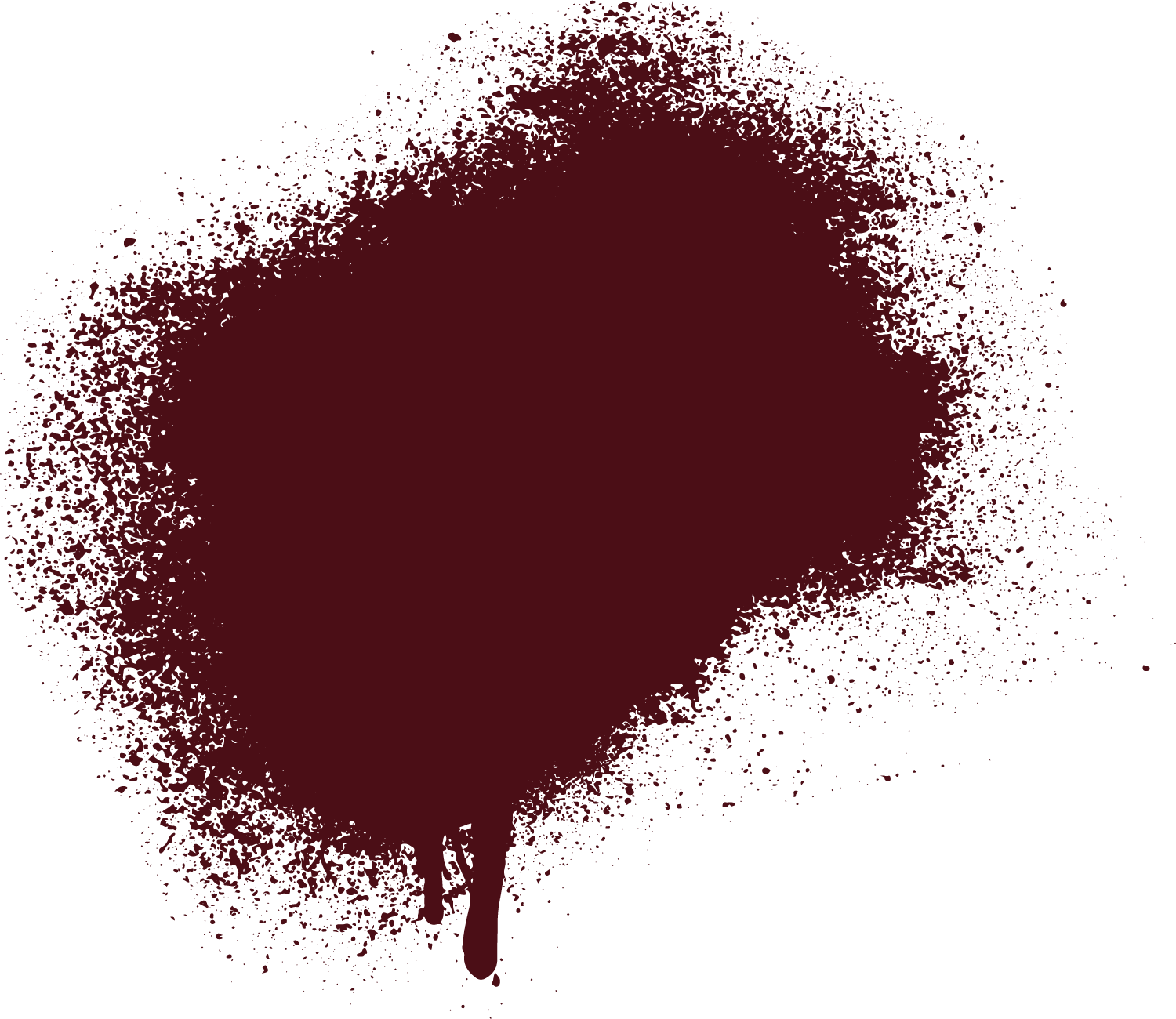 Trải nghiệm cùng văn bản
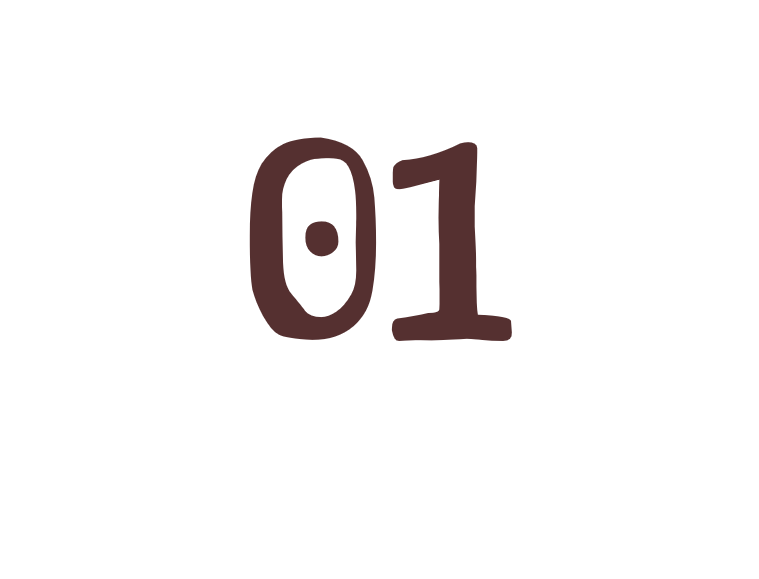 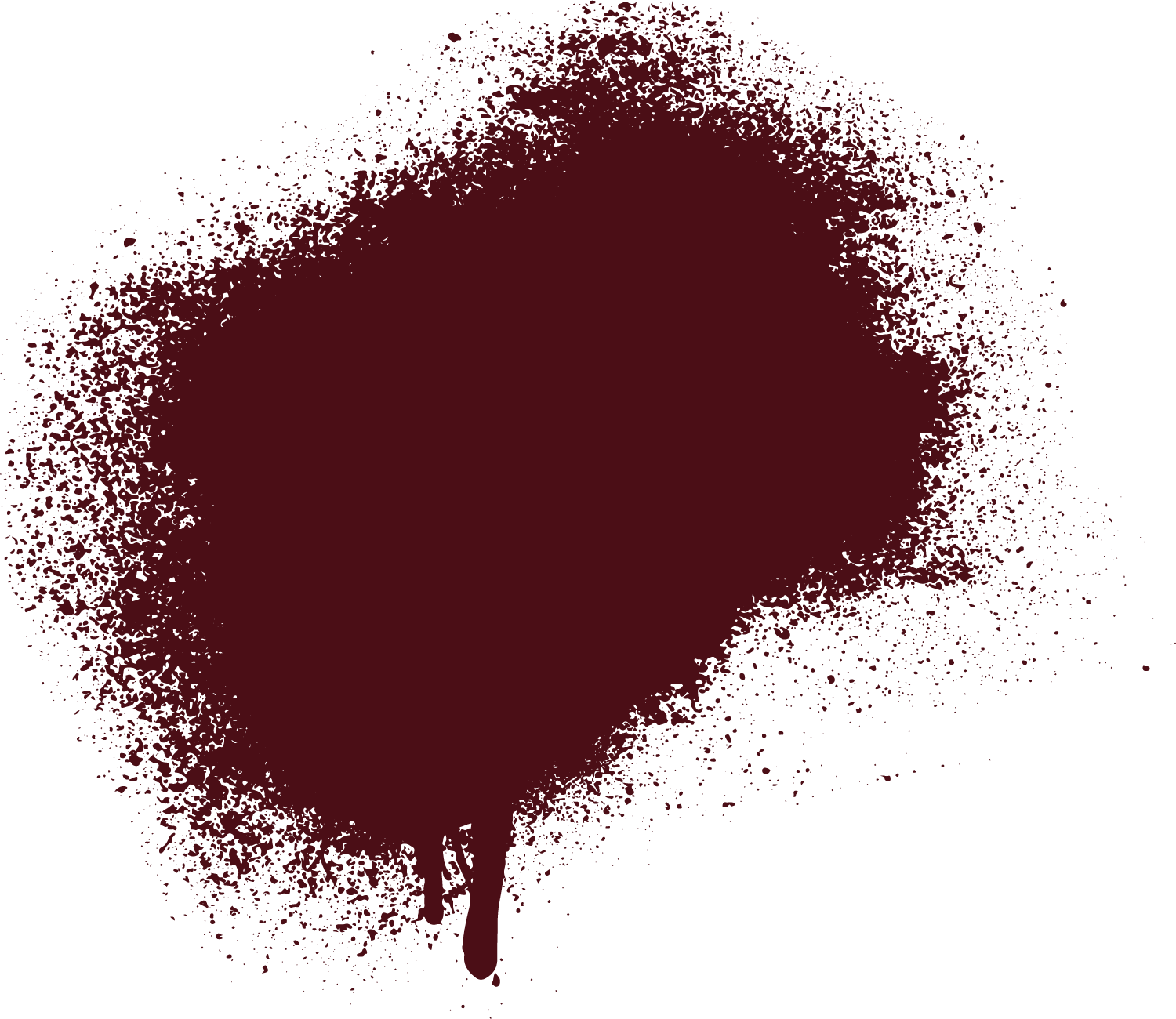 Câu 1
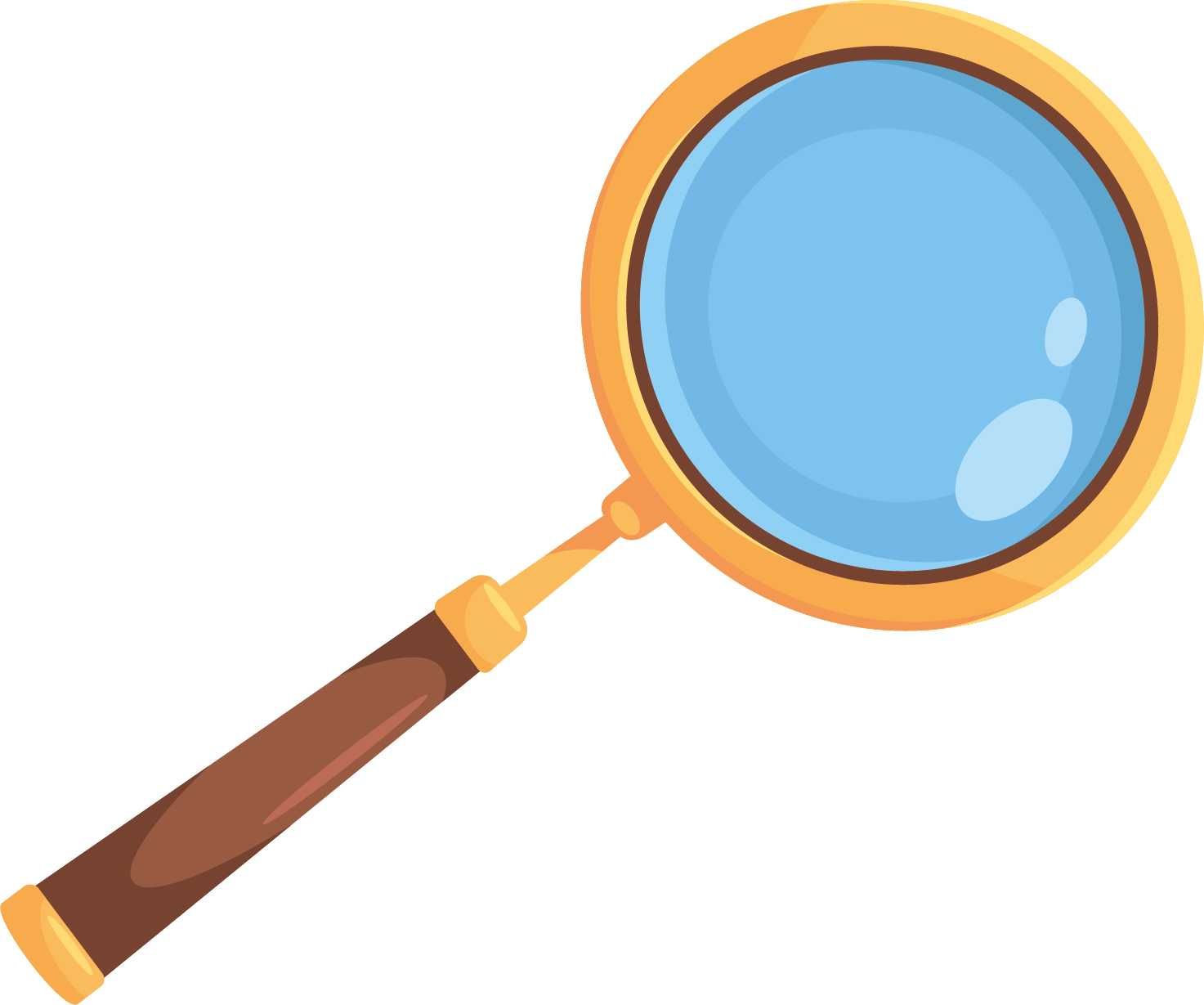 CÂU 1
Tóm tắt các sự việc được kể trong văn bản và xác định người kể chuyện, nhân vật chính.
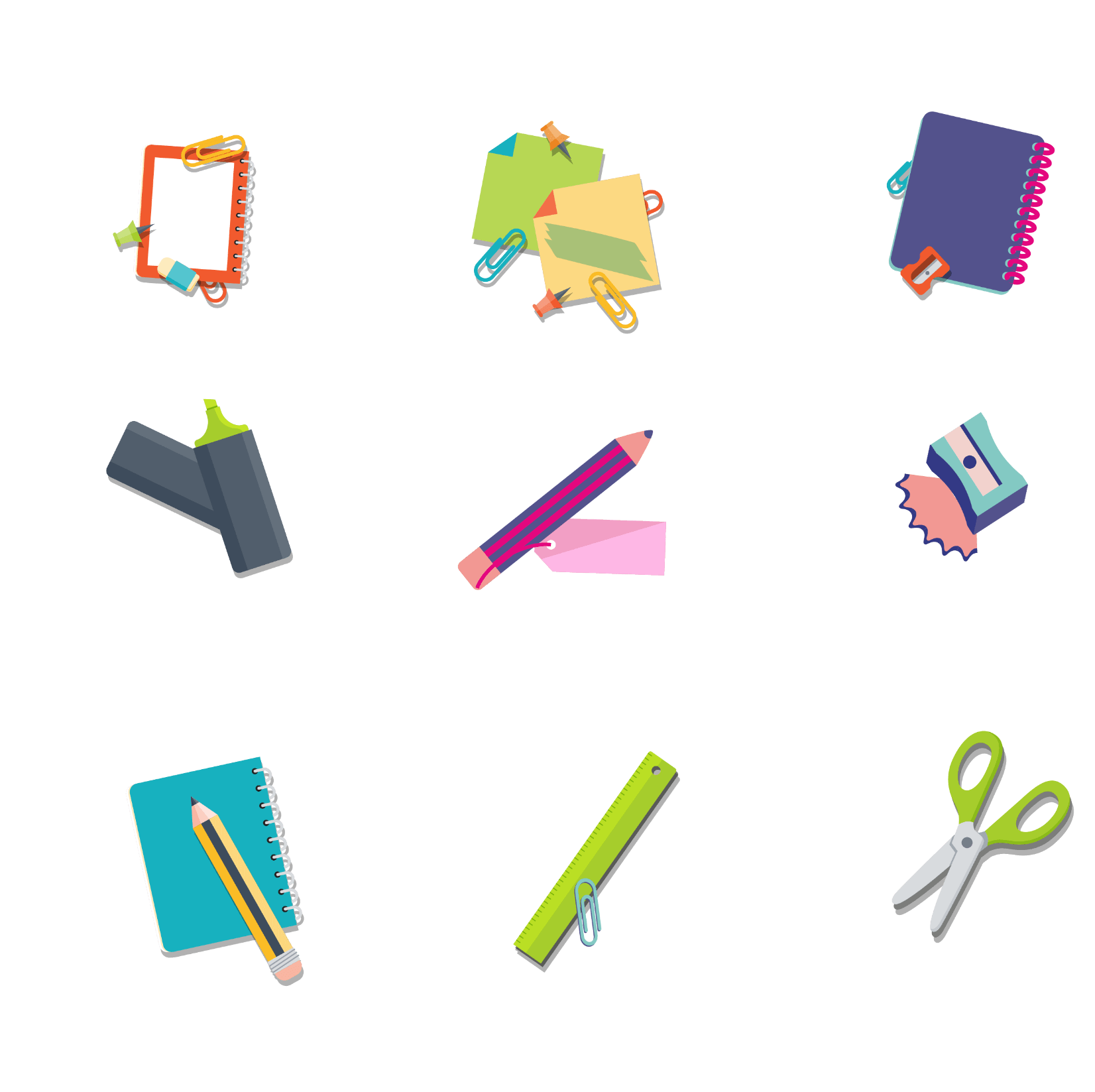 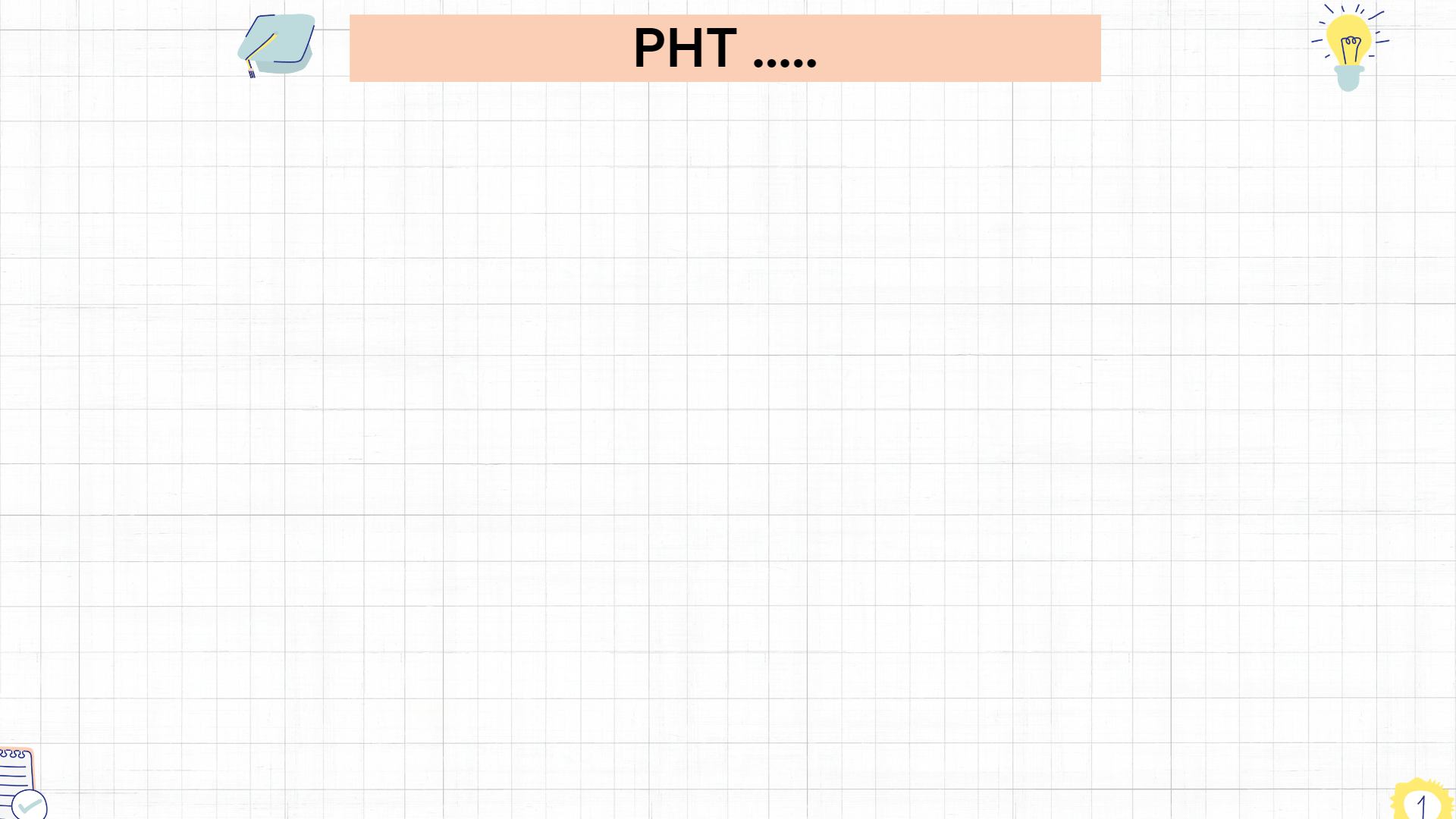 SỰ KIỆN ĐƯỢC KỂ TRONG VĂN BẢN
Cảnh sát tổ chức cuộc thẩm vấn Giôn với sự chứng kiến của Gioóc Cle-mơn (một người bạn, luật sư của Giôn và cũng là tình nhân của vợ anh) nhằm mục đích tìm ra thủ phạm.
Giôn tìm ra tung tích người phụ nữ bí ẩn đã gọi điện cho anh để tố cáo mối quan hệ bất chính giữa Fran-xơ và Đan;
Đan, cựu cảnh sát, người cùng hội đi săn và là người thuê nhà của Giôn bị giết;
Giôn trốn đi Niu Ô-lin để tự điều tra; đồng thời, thuê thám tử điều tra hành tung của vợ mình trong những ngày cô ấy ở đó;
04
06
02
Ba-brơ thuyết phục Giôn trình diện cảnh sát và chuyển toàn bộ các thông tin về vụ án mà Ba-brơ và Giôn thu được cho họ;
Fran-xơ, vợ Giôn, vừa trở về từ Niu Ô-lin bị giết; Giôn lo sợ mình sẽ tiếp tục bị tình nghi là thủ phạm;
Giôn bí mật trở về văn phòng làm việc của mình để thu nhận thông tin từ các thám tử qua cô thư kí Ba-brơ;
01
05
07
03
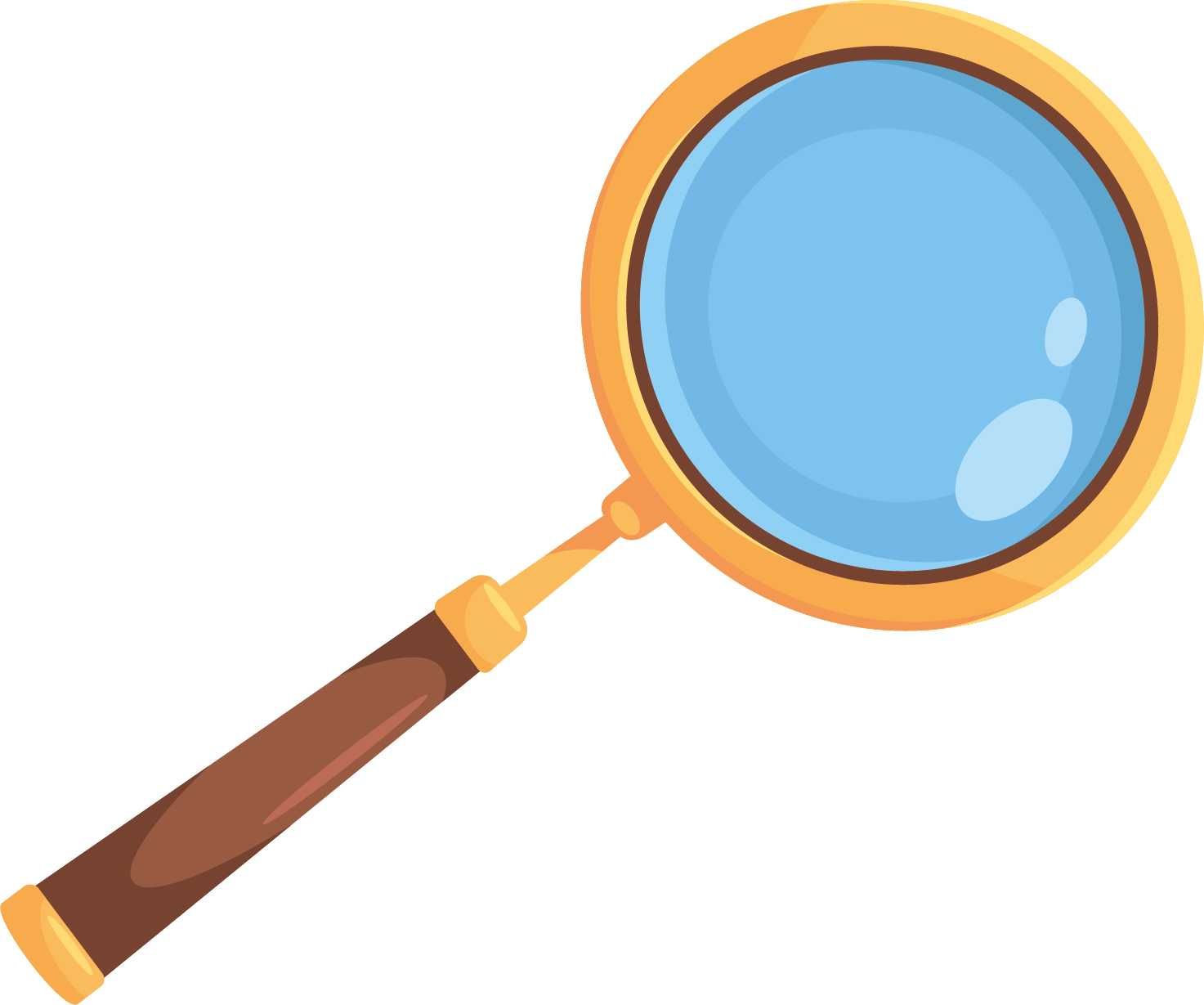 CÂU 1
Giôn Oa-rân, nhân vật chính trong truyện, người bị nghi ngờ là tội phạm.
Người kể chuyện
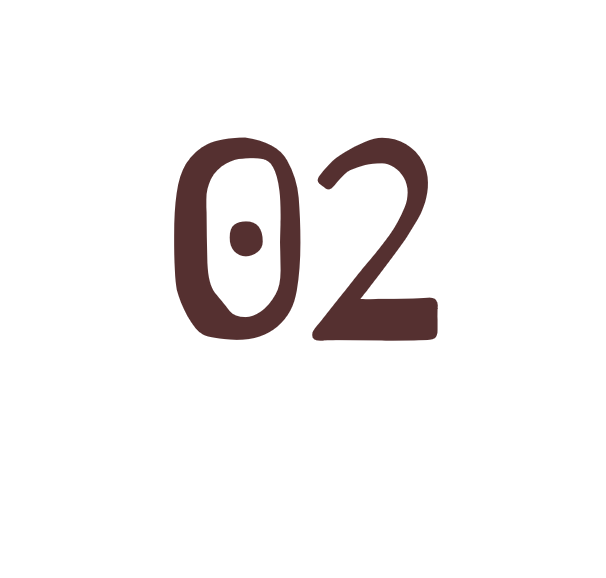 Câu 2
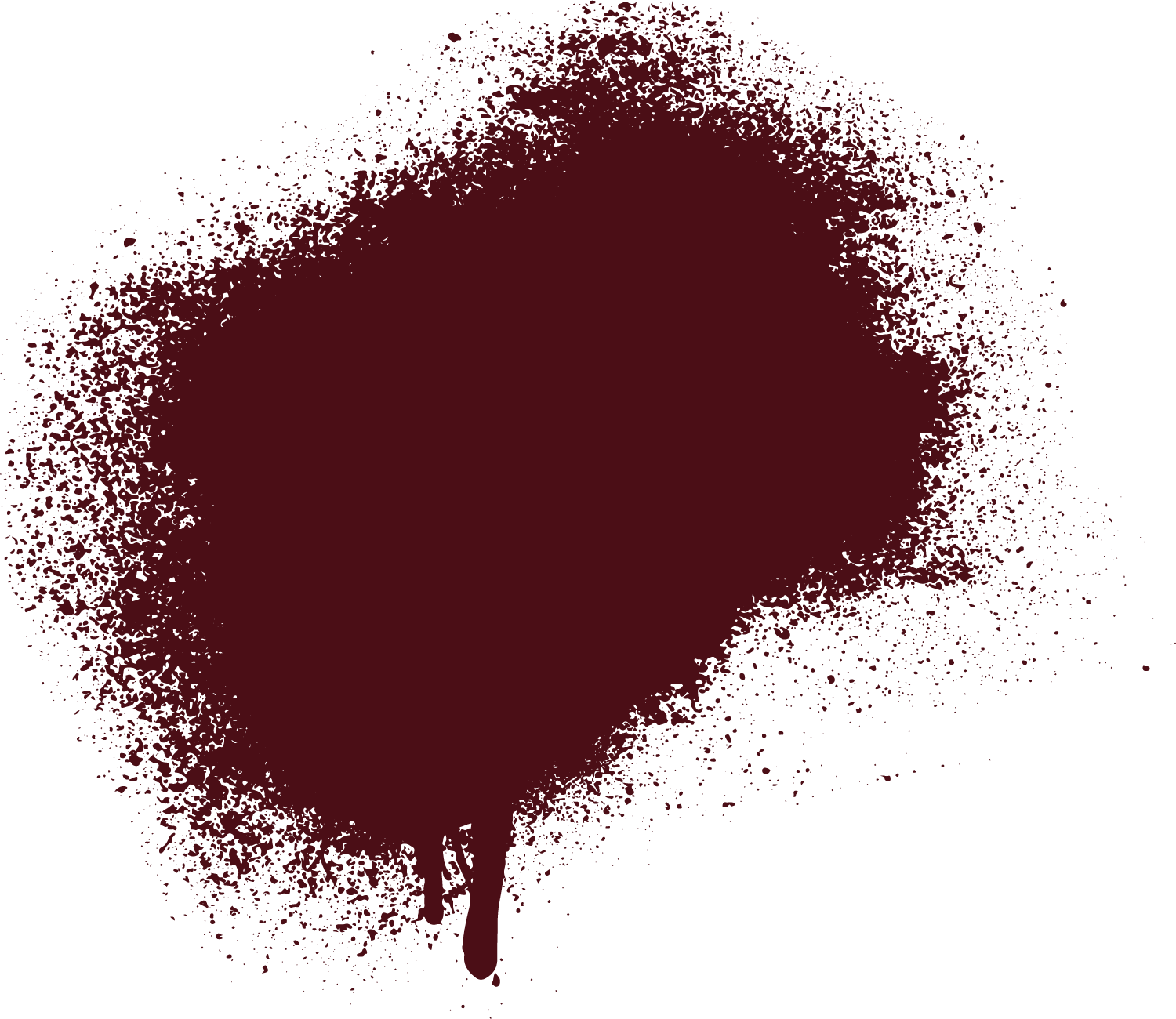 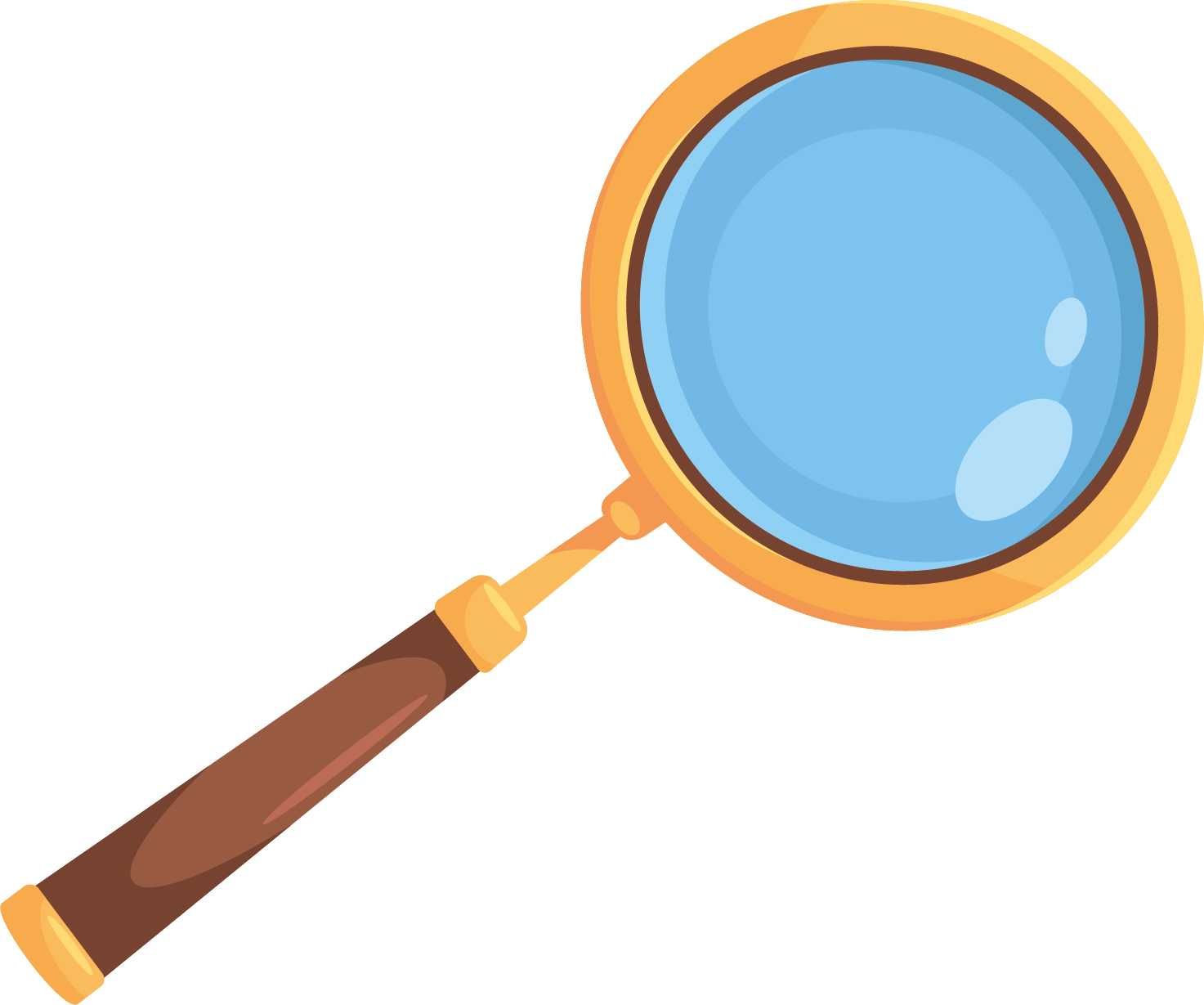 CÂU 2
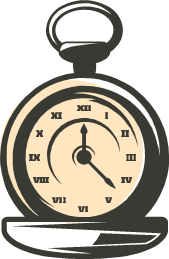 Các thông tin về thời gian như: “Đã 7 giờ 35.”, “7 giờ 39 phút.”, “7 giờ 44 phút.” ở đoạn 1 có tác dụng gì trong việc thể hiện diễn biến của câu chuyện và tâm lí của các nhân vật trong văn bản?
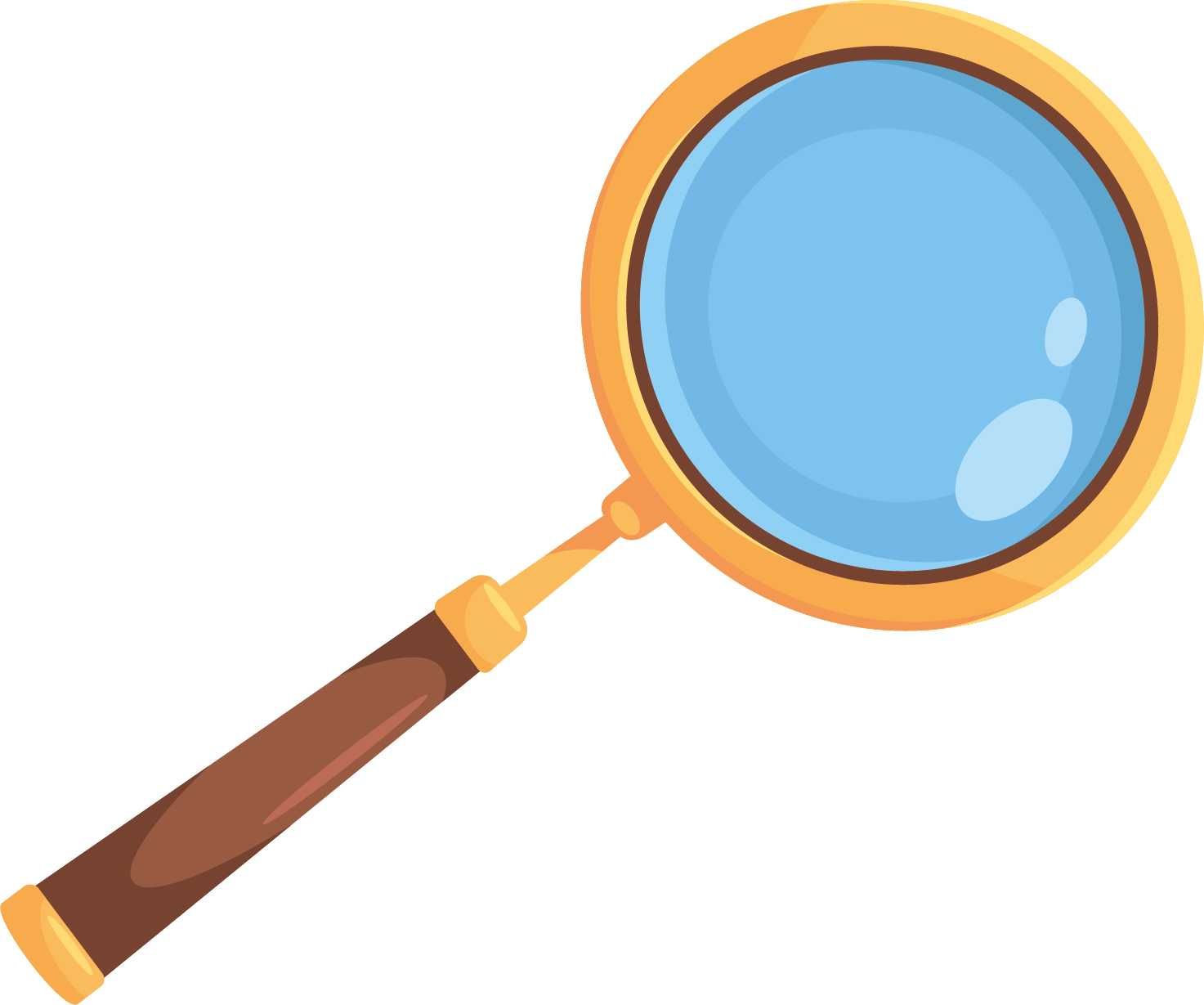 CÂU 2
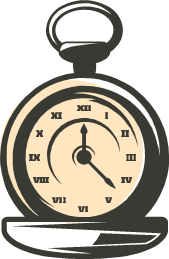 TÁC DỤNG
Thể hiện diễn biến tâm lí của nhân vật chính: hồi hộp, mong đợi sự thật được phơi bày, mình được giải oan, sự lo sợ nếu như sự thật không được phơi bày.
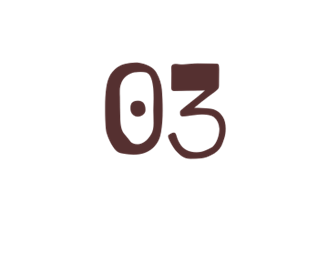 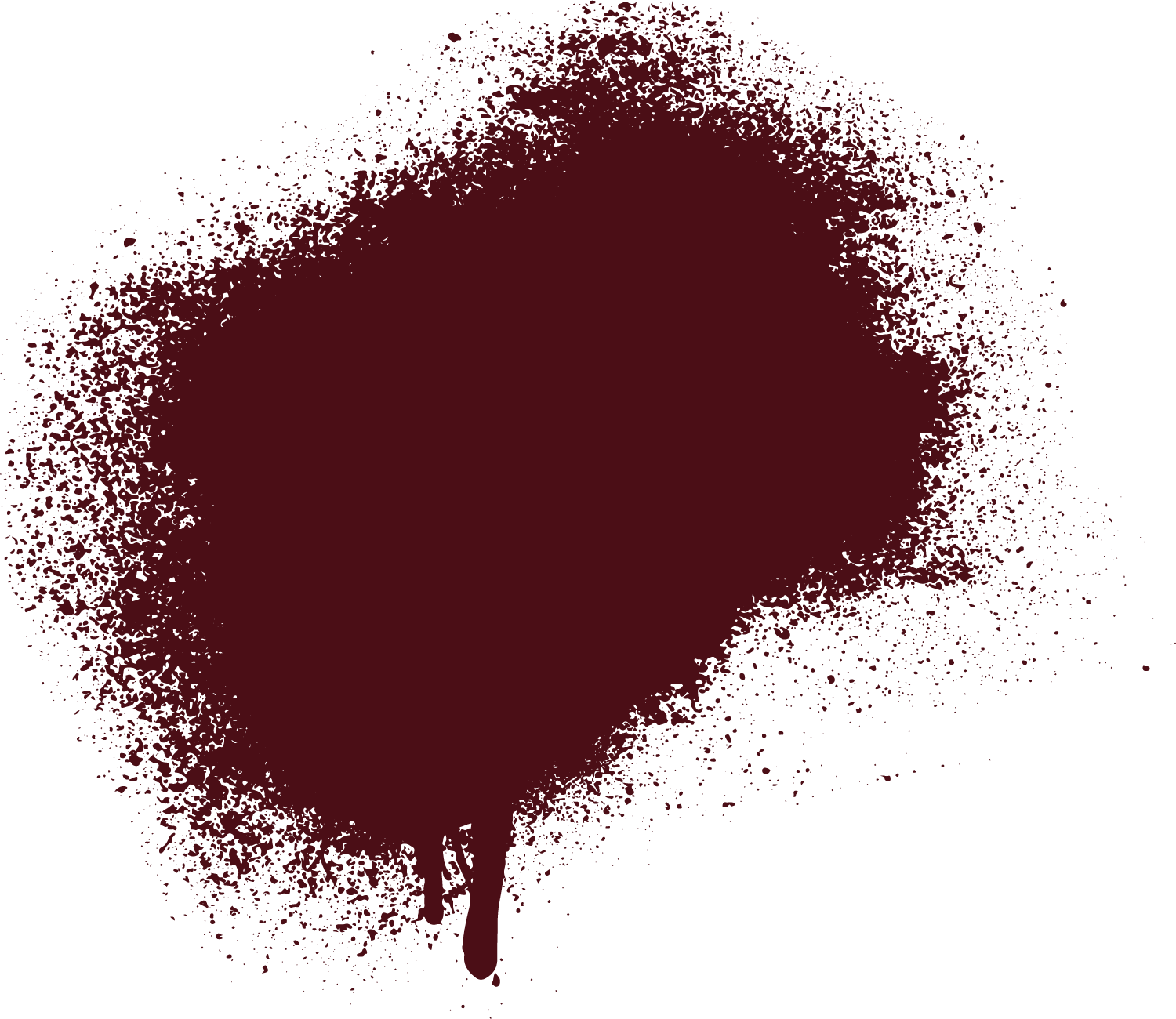 Câu 3
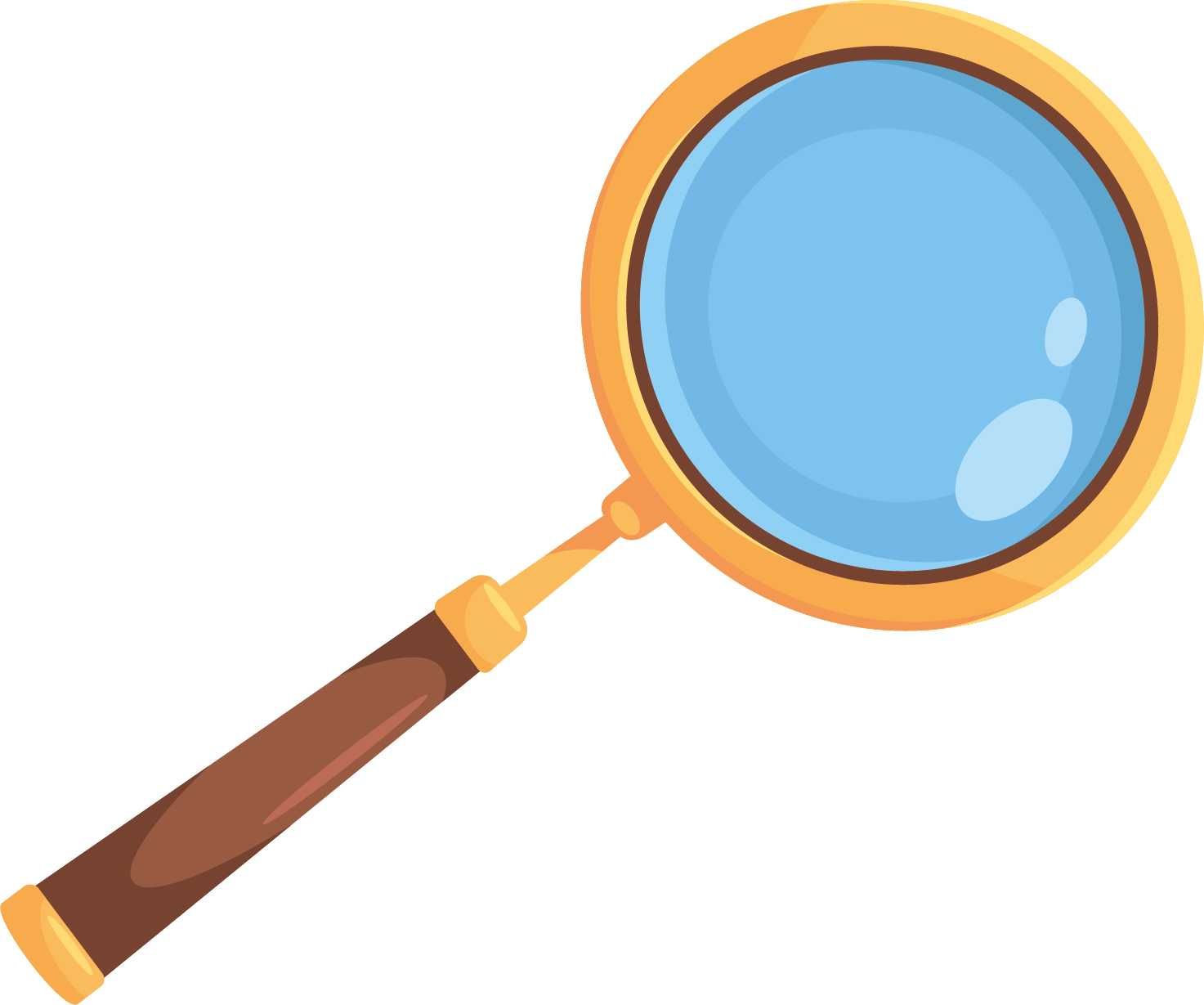 CÂU 3
Nhận xét về cách miêu tả không gian, thời gian trong văn bản.
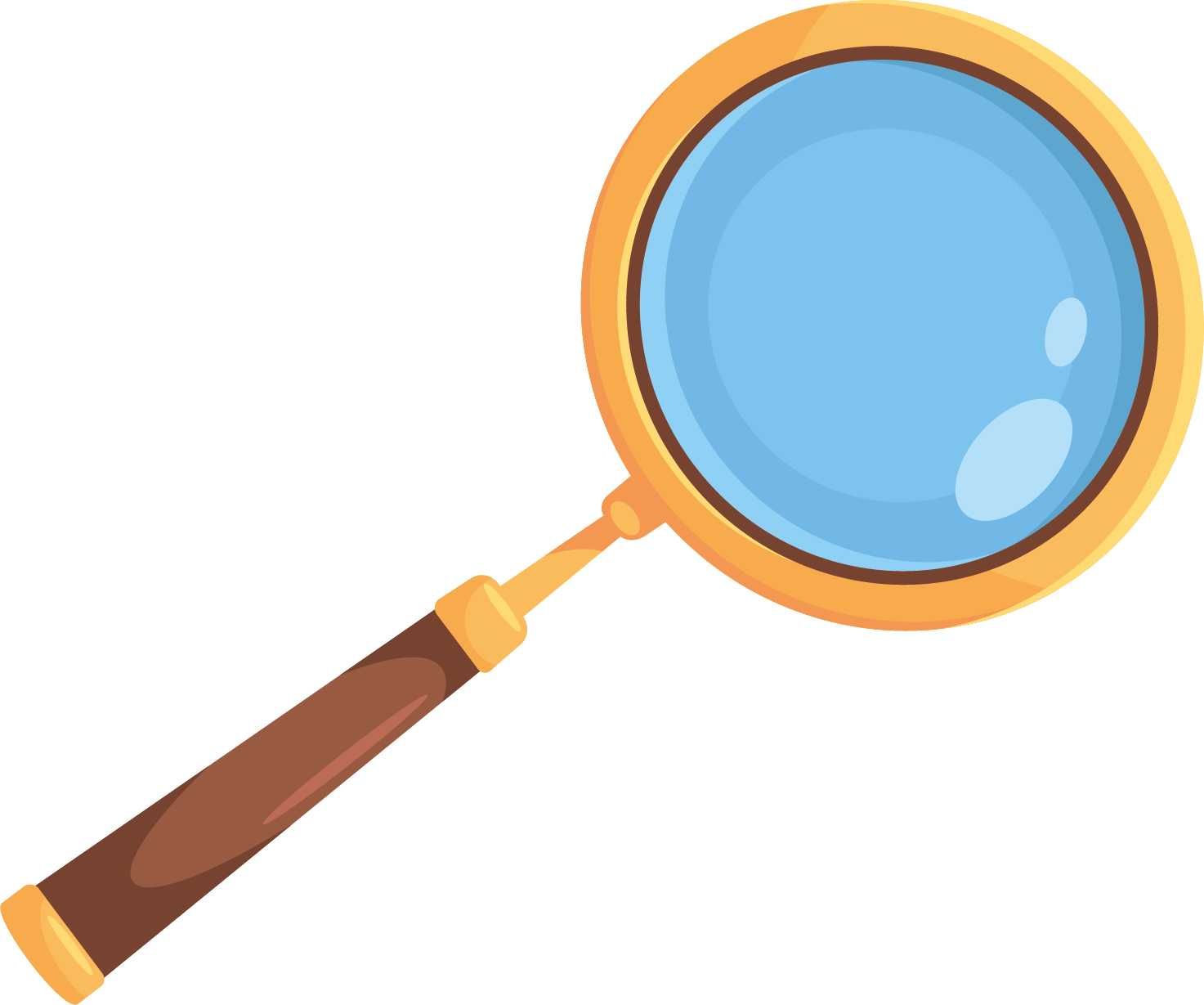 CÂU 3
BỐI CẢNH
Thời gian
Không gian
một buổi tối, thời điểm cuộc đấu trí xảy ra
đồn cảnh sát, nơi tổ chức cuộc đấu trí giữa Giôn
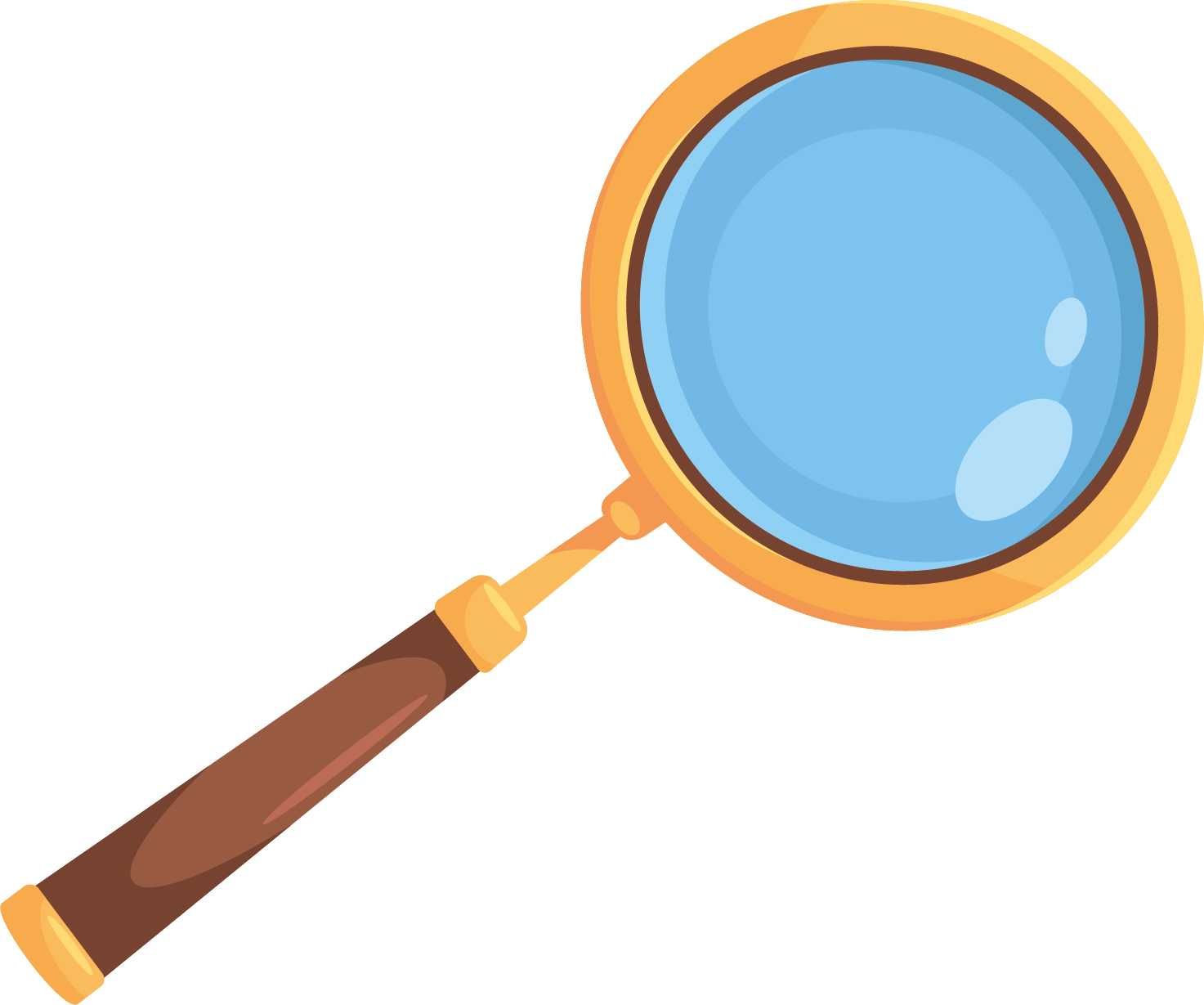 CÂU 3
Bối cảnh không gian, thời gian như vậy có các tác dụng
Tăng kịch tính của cuộc đấu trí, sự dồn nén cảm xúc của các nhân vật, đặc biệt là hai nhân vật: Giôn Oa-rân và cô thư kí Ba-brơ; thể hiện sự xảo quyệt, bình tĩnh của Gioóc Cle-mơn (thủ phạm); đưa kẻ phạm tội ra ánh sáng.
04
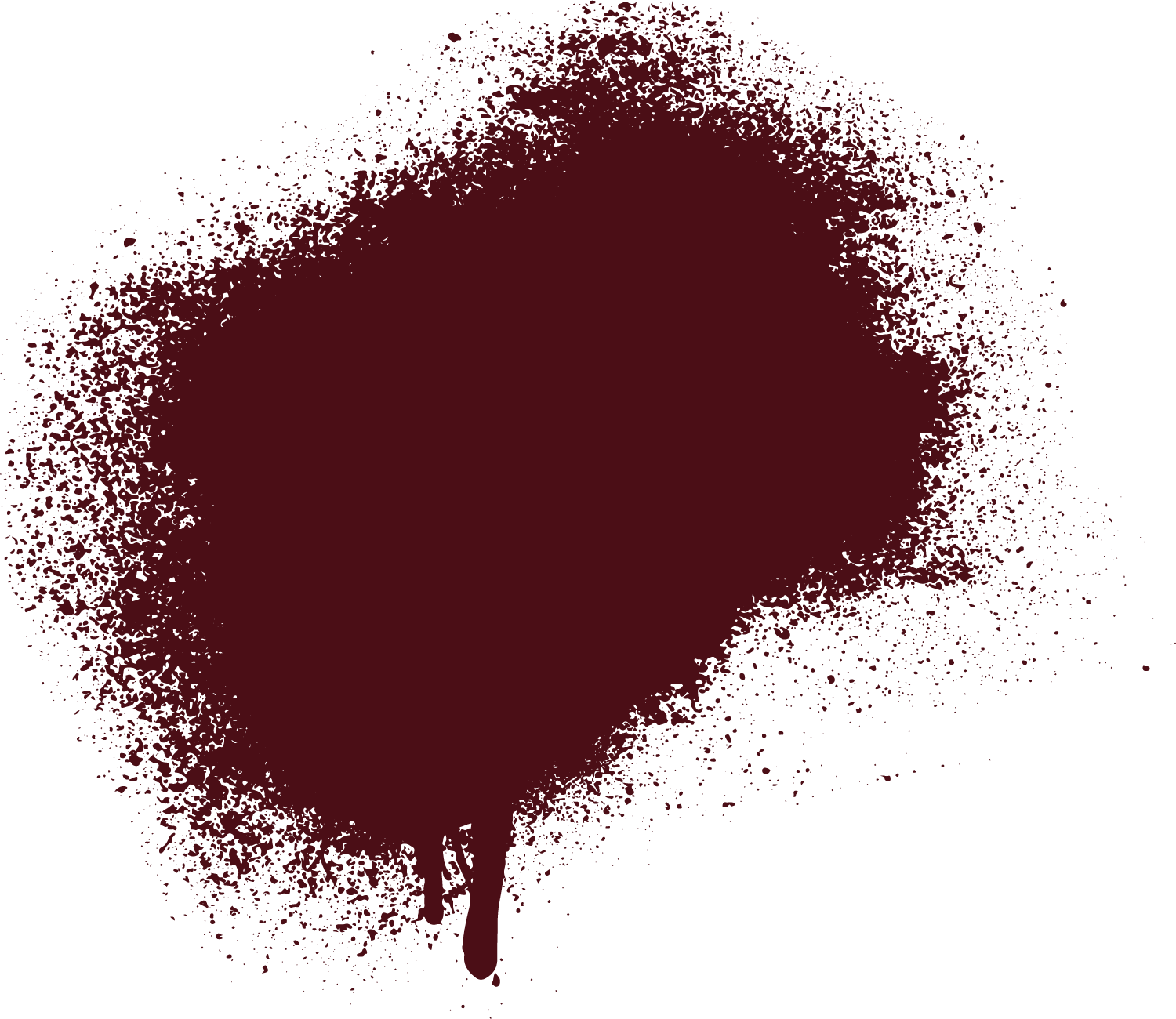 Câu 4
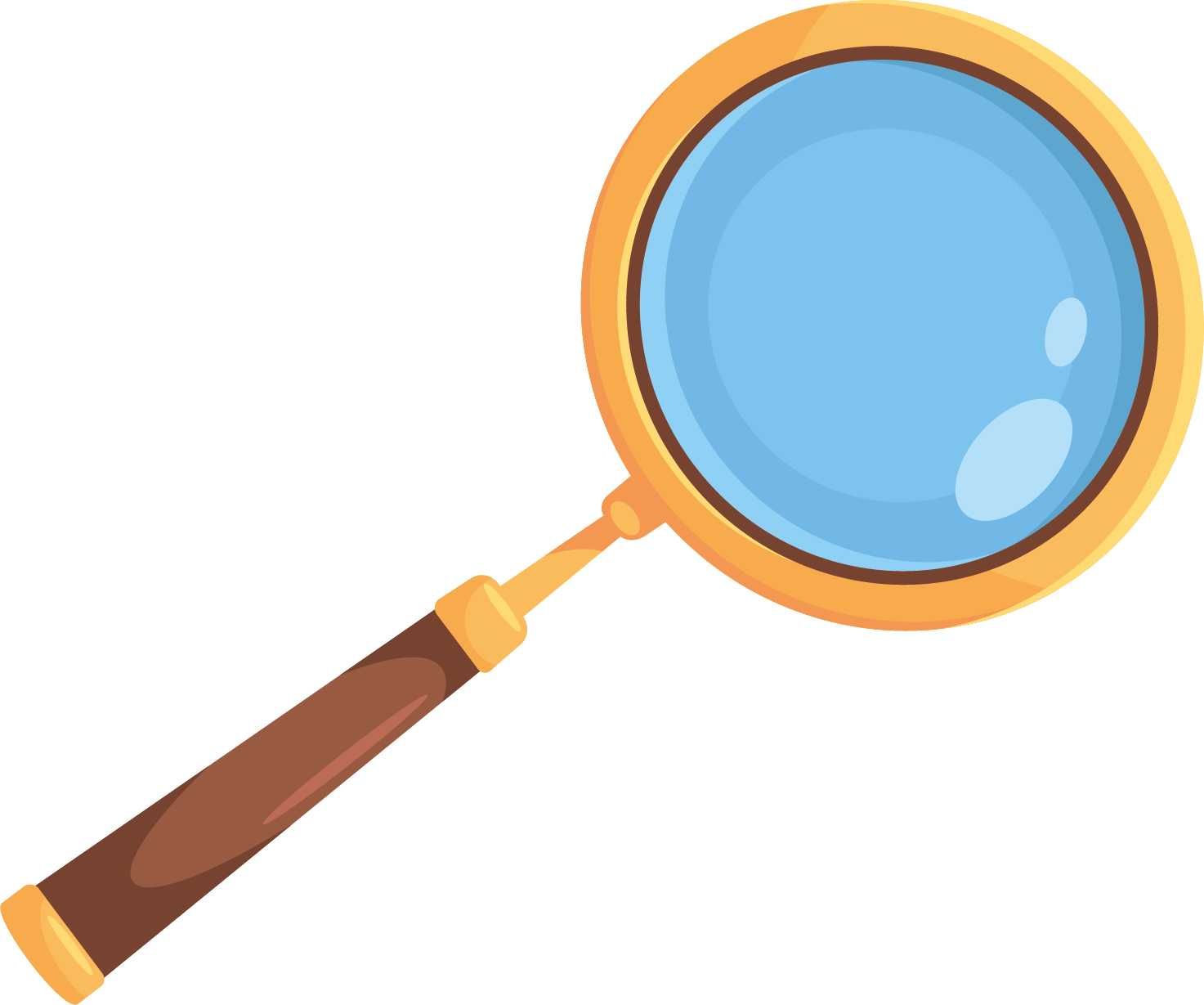 CÂU 4
Nhân vật Gioóc Cle-mon được miêu tả qua cái nhìn của ai? Điều đó có tác dụng gì?
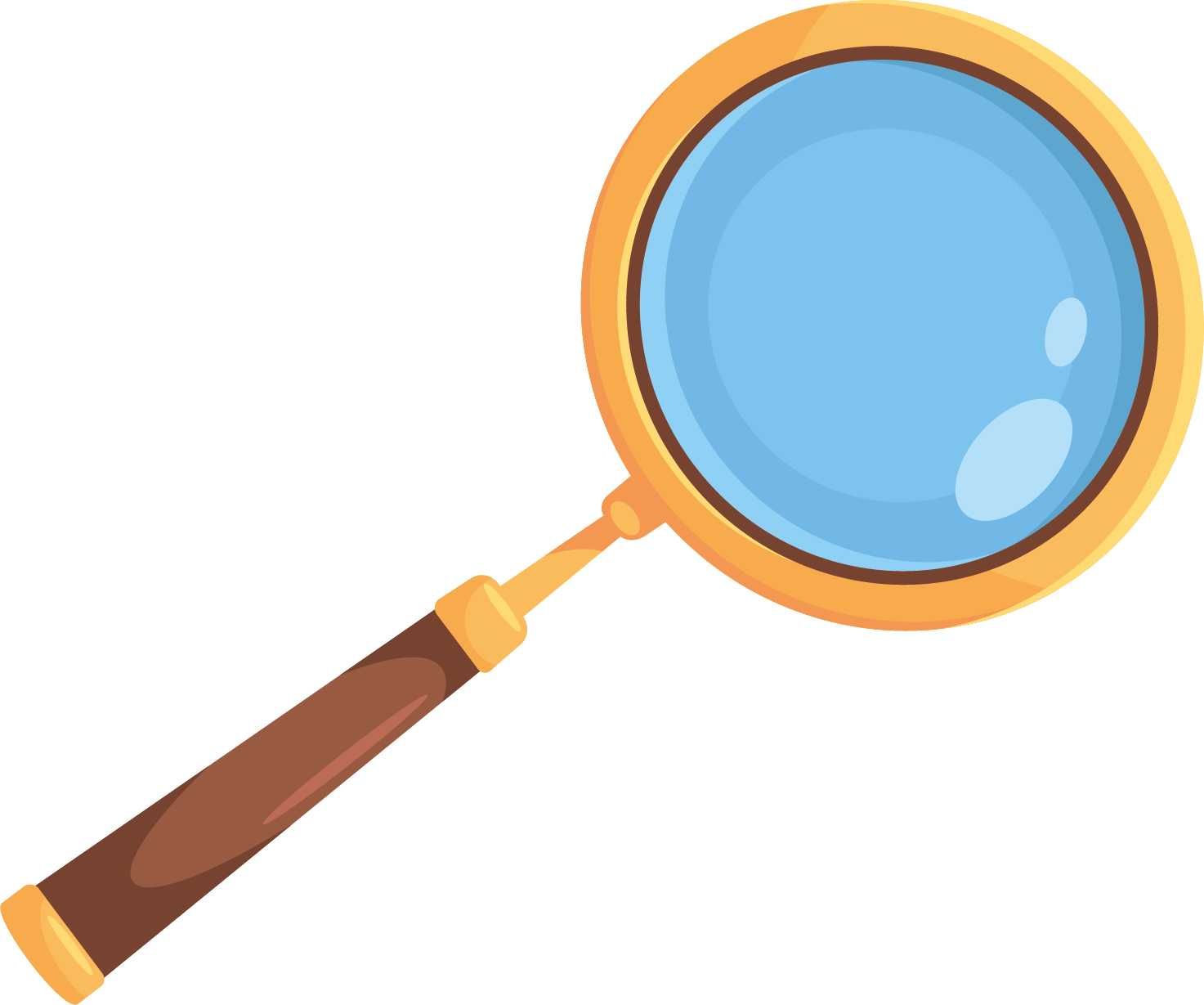 CÂU 4
Thể hiện rõ những quan sát, cảm nhận của nhân vật chính về thái độ bình tĩnh đáng kinh ngạc, sự xảo quyệt của Gioóc Cle-mơn (thủ phạm);
Gioóc Cle-mơn được miêu tả qua cái nhìn của Giôn Oa-rân (nhân vật chính, người bị tình nghi là thủ phạm).
Thể hiện rõ diễn biến tâm lí của người bị tình nghi: Lo lắng, hồi hộp, sợ hãi, vỡ oà cảm xúc khi tội phạm bị lật mặt, bản thân được giải oan.
05
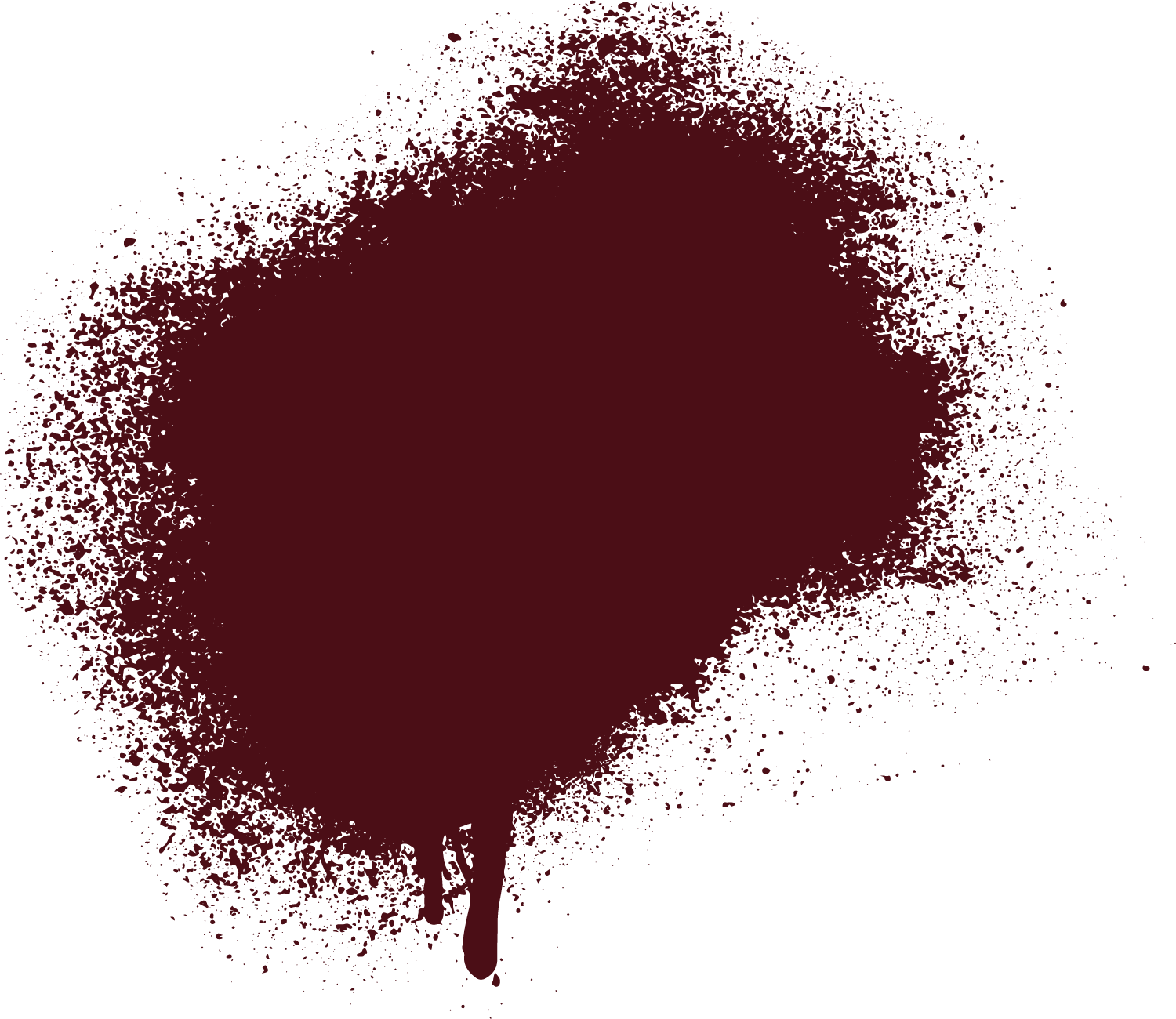 Câu 5
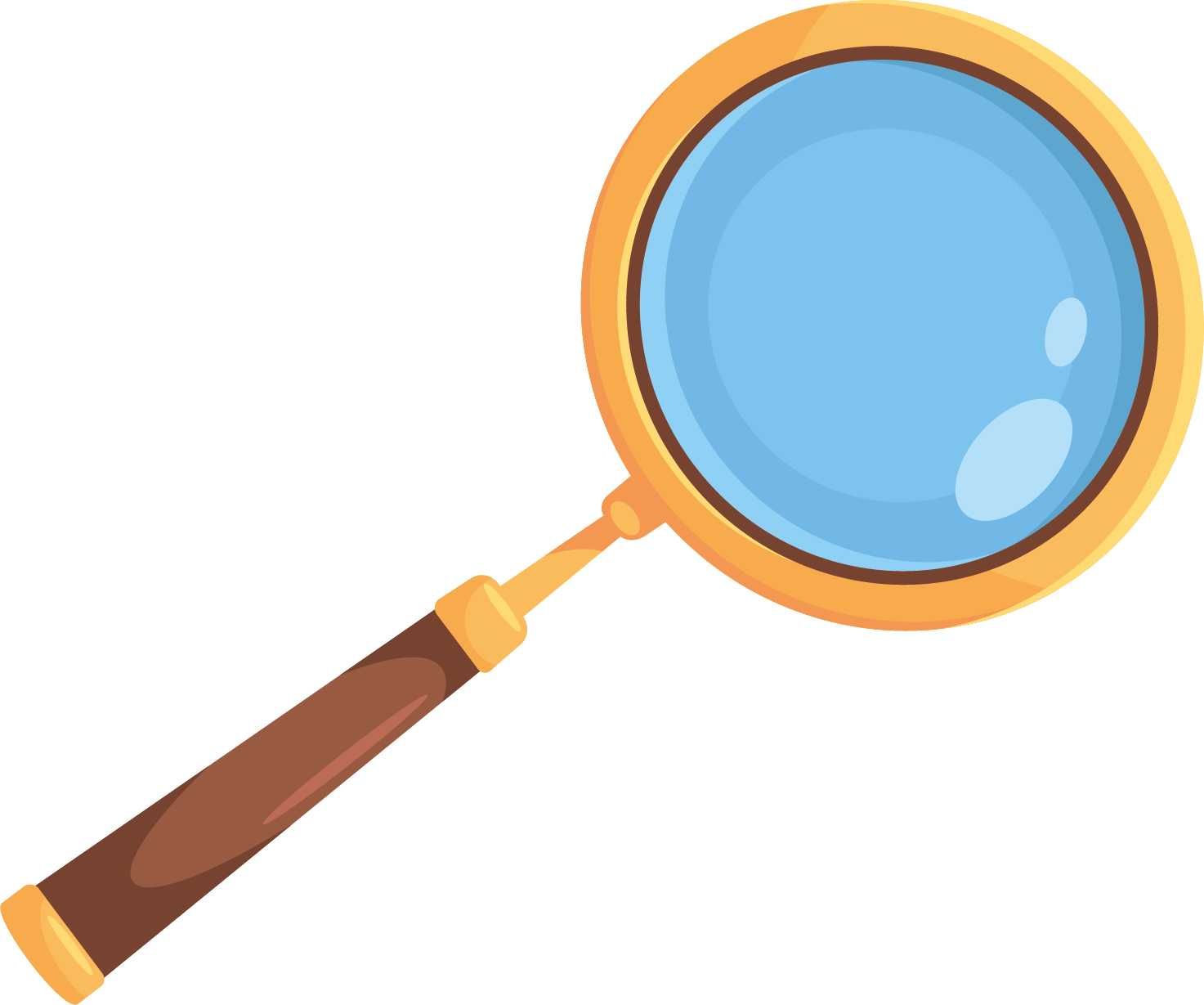 CÂU 5
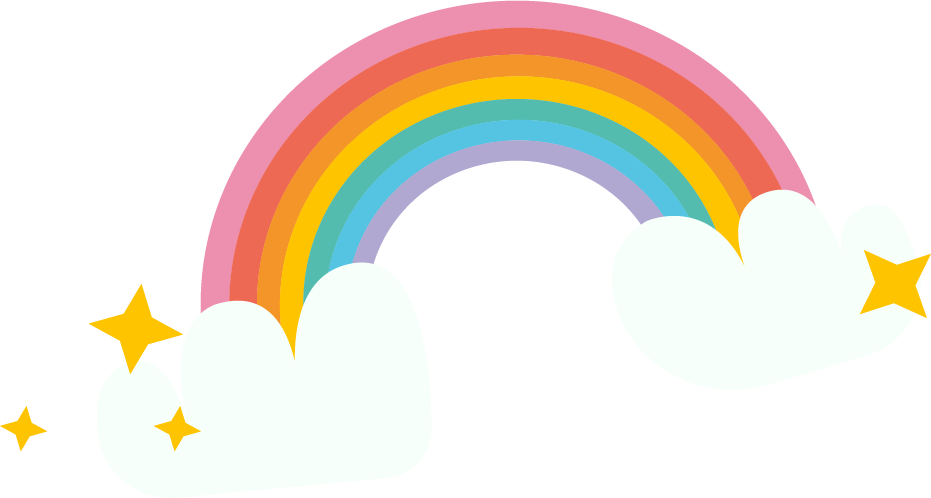 Nhân vật, sự kiện, chi tiết trong văn bản trên đã thể hiện đặc điểm của nhân vật, sự kiện, chi tiết trong truyện trinh thám như thế nào?
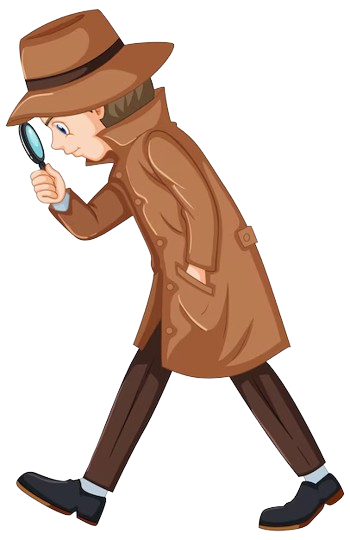 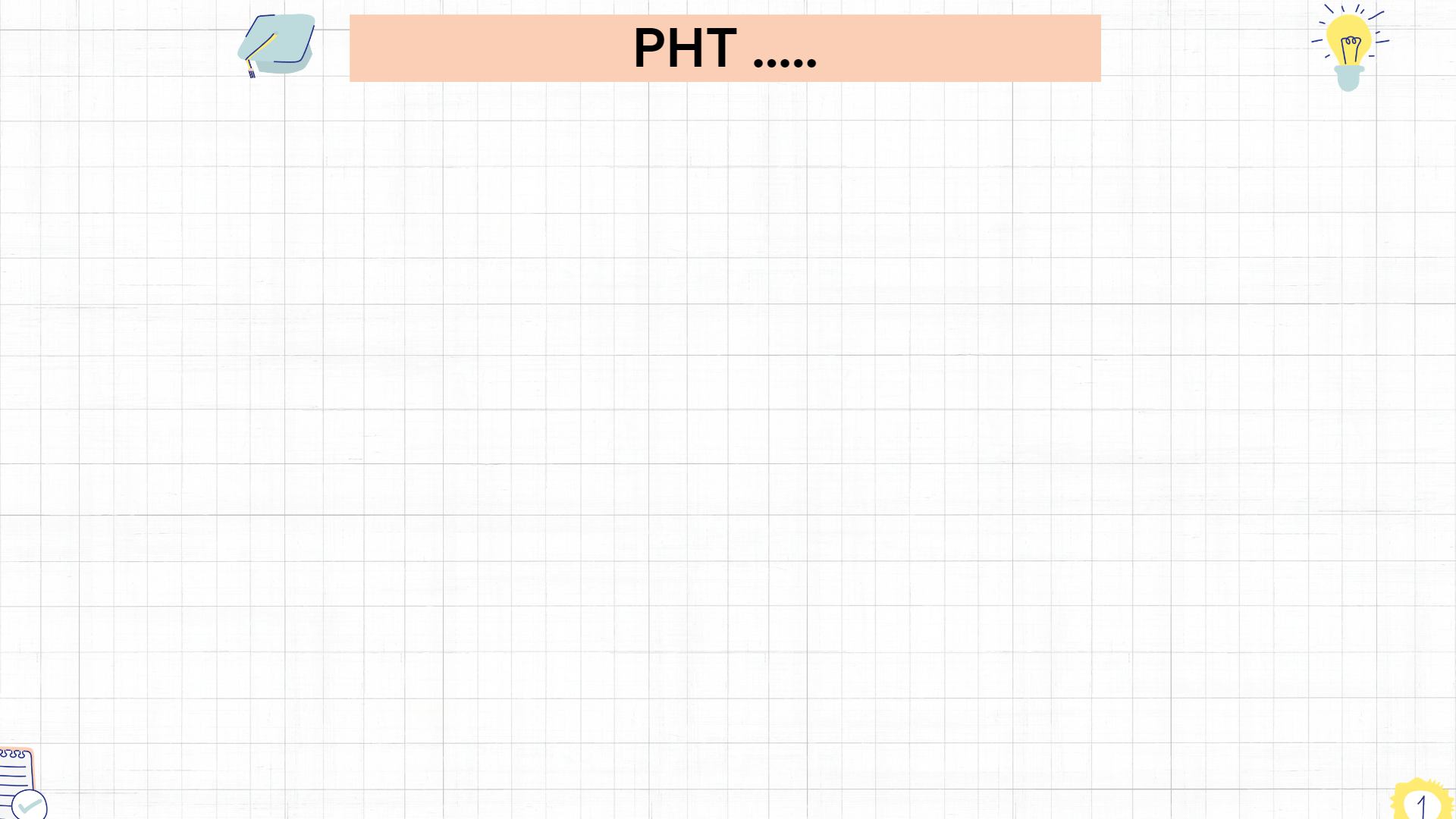 *NHÂN VẬT
Gioóc Cle-mơn
Giôn Oa-rân
Thư kí Ba-brơ
Cảnh sát trưởng Scan-lân
Thể hiện đầy đủ các đặc điểm của nhân vật chính trong truyện trinh thám
Vừa là người thực hiện cuộc điều tra, vừa là người bị nghi là tội phạm (khác với các truyện trinh thám khác
Kẻ phạm tội giết ba người, trong đó có Fran-xơ (vợ Giôn), lại là luật sư của Giôn. Vai trò của luật sư là phải bảo vệ quyền lợi của thân chủ, nhưng trong truyện này, luật sư lại cố đổ tội cho thân chủ.
Người cộng sự đắc lực của Giôn trong quá trình điều tra, chứng minh ông chủ của mình không phạm tội.
Ban đầu nghi ngờ Giôn nhưng cuối cùng, với sự thuyết phục của Ba-brơ, đã sắp xếp cuộc hỏi cung ở đồn cảnh sát nhằm “lột mặt nạ” của kẻ phạm tội.
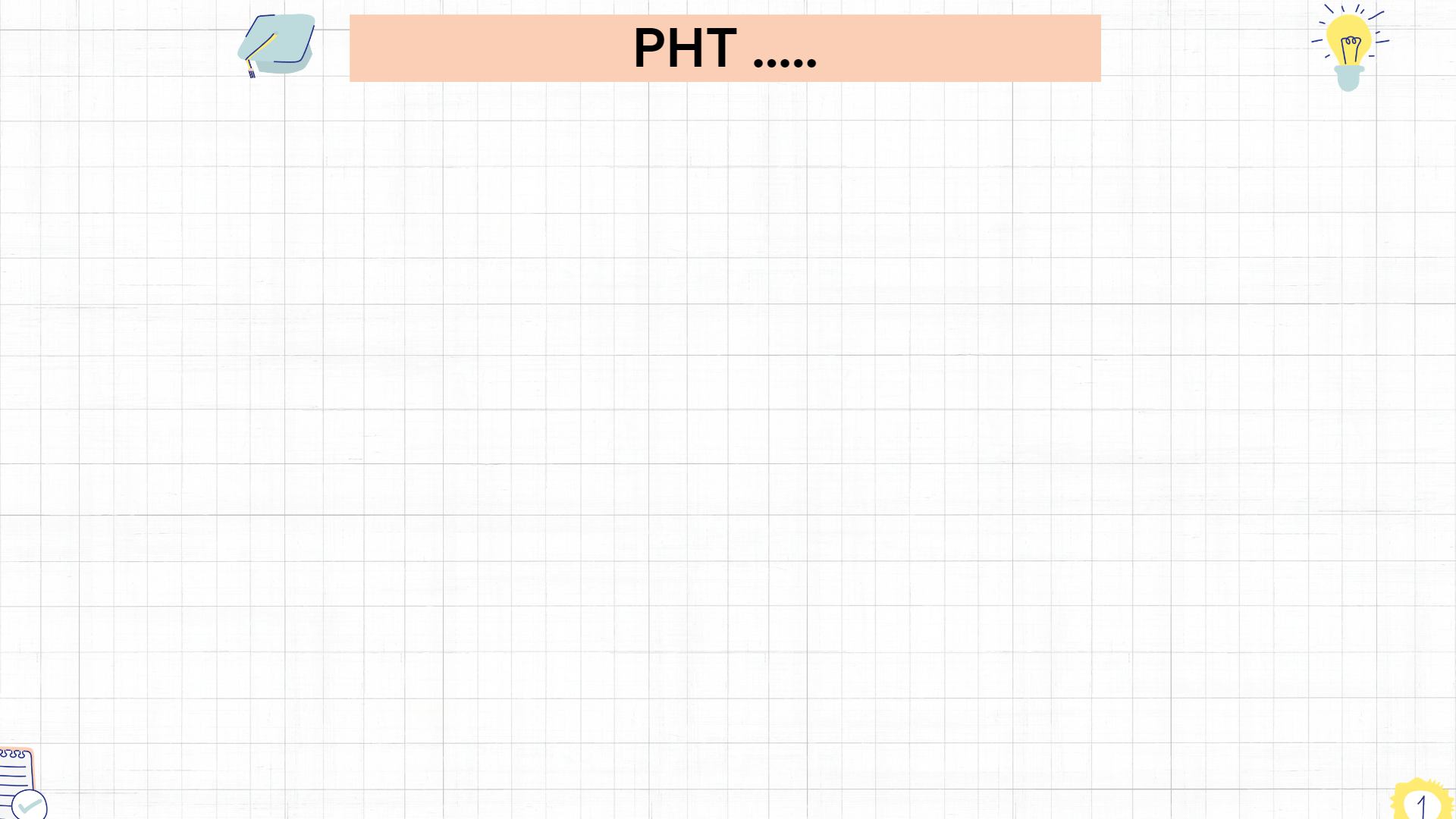 *CÁC SỰ KIỆN, CHI TIẾT
tác dụng tăng thêm kịch tính cho câu chuyện, cung cấp các bằng chứng, manh mối cho quá trình điều tra
Gioóc Cle-mơn gọi điện cho Đen-mân (thám tử ở Niu Ô-lin) yêu cầu thủ tiêu tang vật là phong bì mà Gioóc dùng để gửi trả cho công việc mà thám tử này theo dõi Fran-xơ trong những ngày cô ta ở Niu Ô-lin.
Đan, cựu cảnh sát bị bắn chết là người cùng hội đi săn với Giôn, viên đạn tìm thấy trong đầu nạn nhân cùng cỡ với đạn trong khẩu súng của Giôn.
Cuộc gọi điện của một người phụ nữ bí ẩn tố cáo mối quan hệ bất chính giữa Fran-xơ và Đan.
02
04
Cuộc đối thoại qua điện thoại của cảnh sát trưởng và vợ (do Ba-brơ đóng giả).
Fran-xơ bị giết sau khi đi Niu Ô-lin về và hai vợ chồng cãi nhau.
01
05
03
06
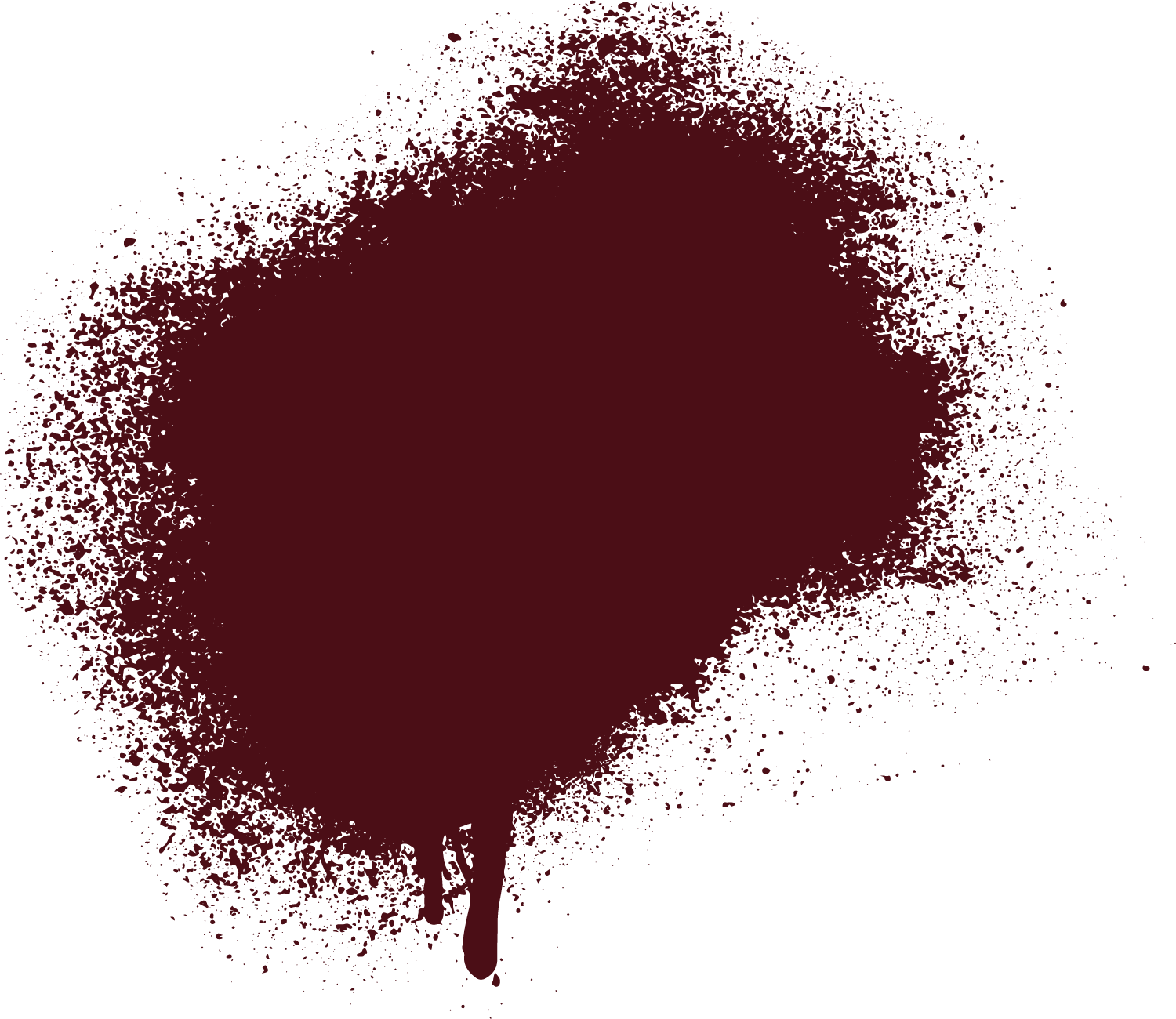 Câu 6
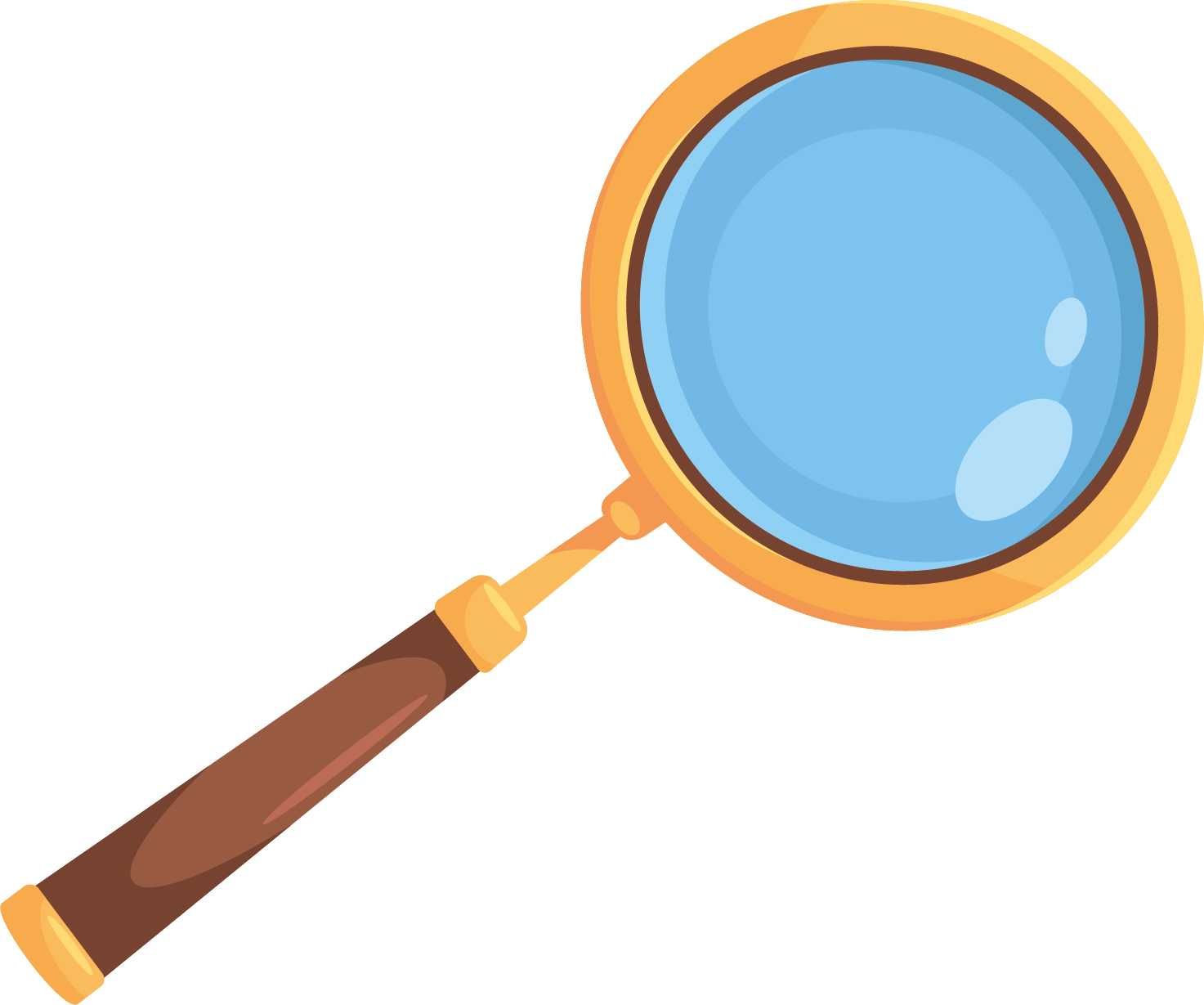 CÂU 6
Nhận xét về cách sử dụng ngôn ngữ trong văn bản (lưu ý sự kết hợp giữa tự sự với miêu tả, biểu cảm; đối thoại với độc thoại).
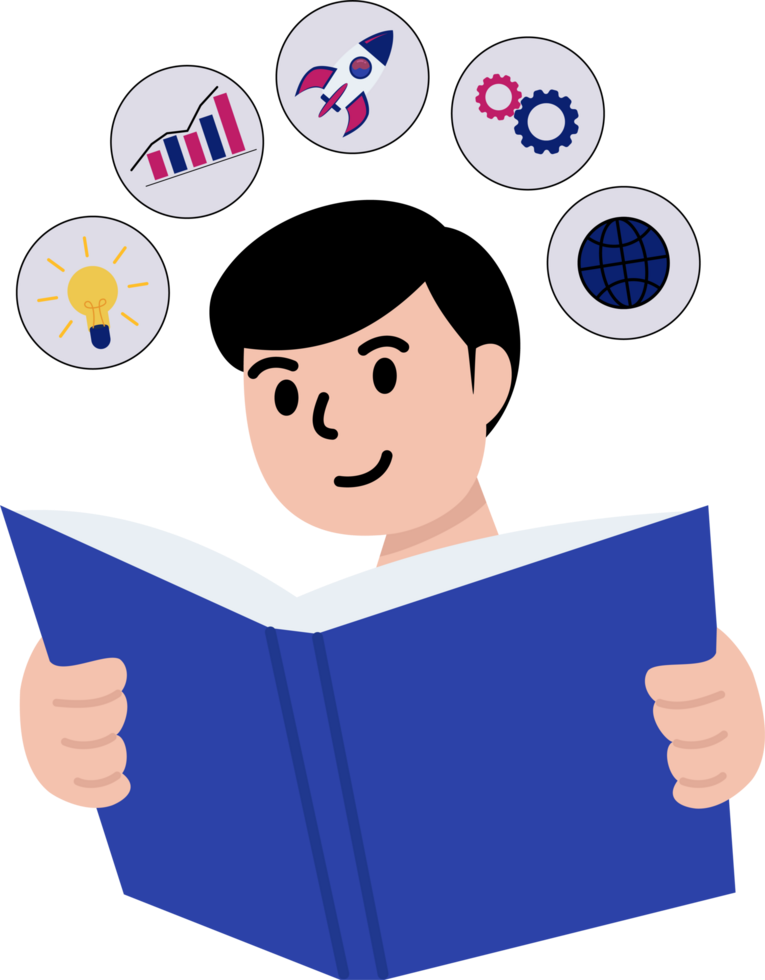 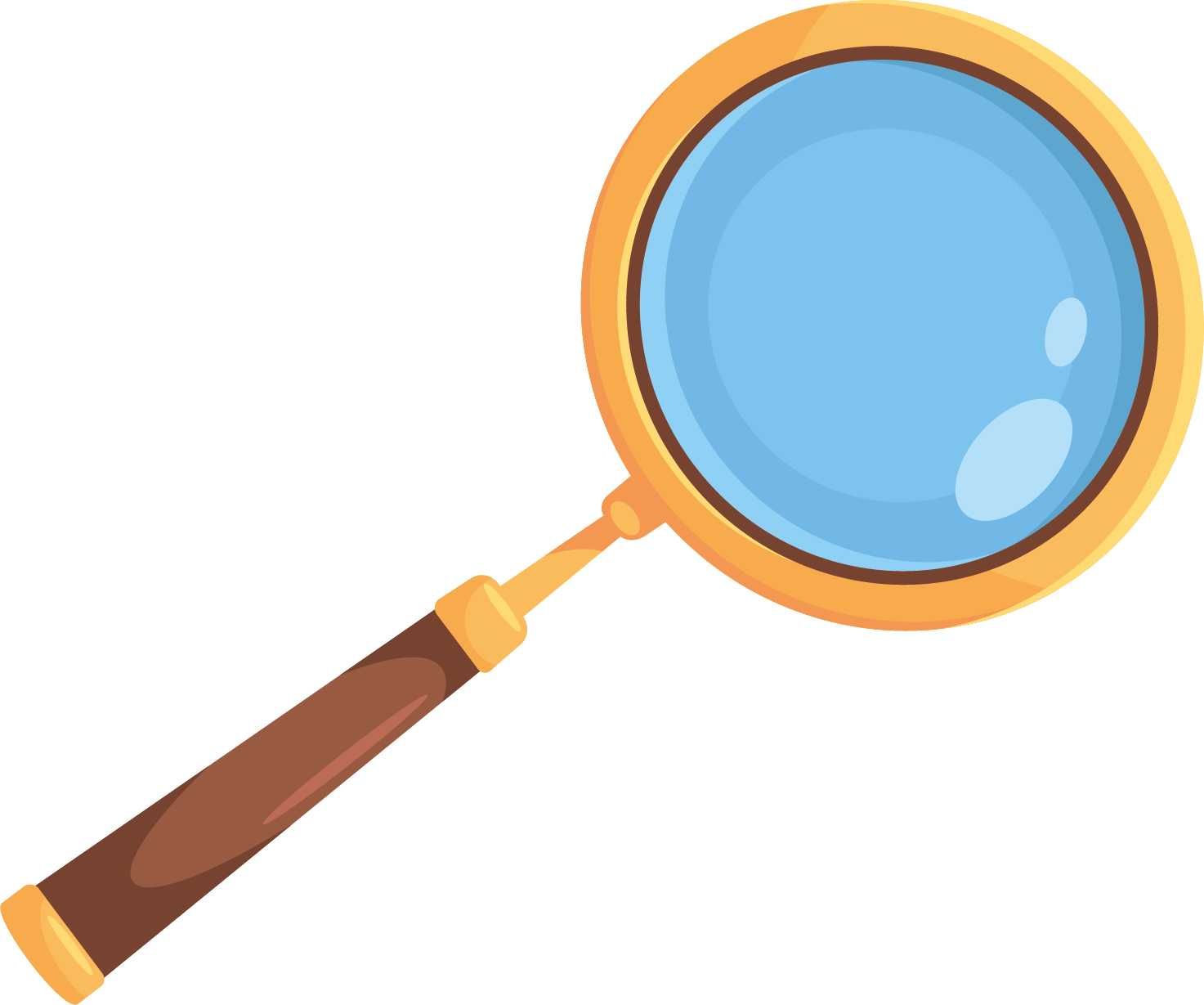 CÂU 6
NGÔN NGỮ
có sự đan xen, kết hợp chặt chẽ giữa ngôn ngữ tự sự (lời kể của nhân vật chính về “màn kịch gia đình”, lời kể của Ba-brơ về việc đã lôi kéo cảnh sát trưởng bố trí cuộc hỏi cung) với ngôn ngữ miêu tả gương mặt, thái độ của các nhân vật
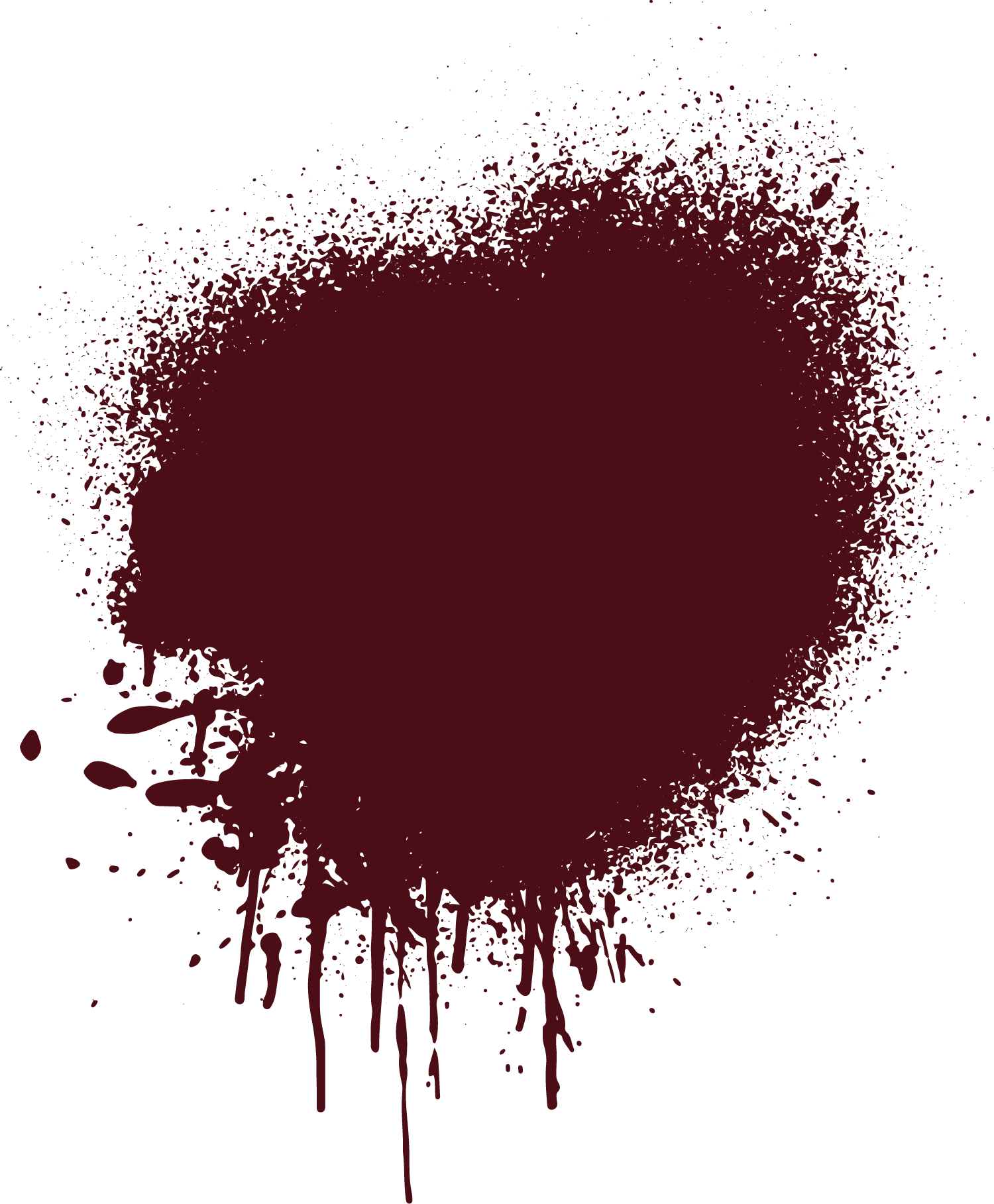 kết hợp giữa ngôn ngữ đối thoại và độc thoại của nhân vật chính (ở phần 1 của đoạn trích).
07
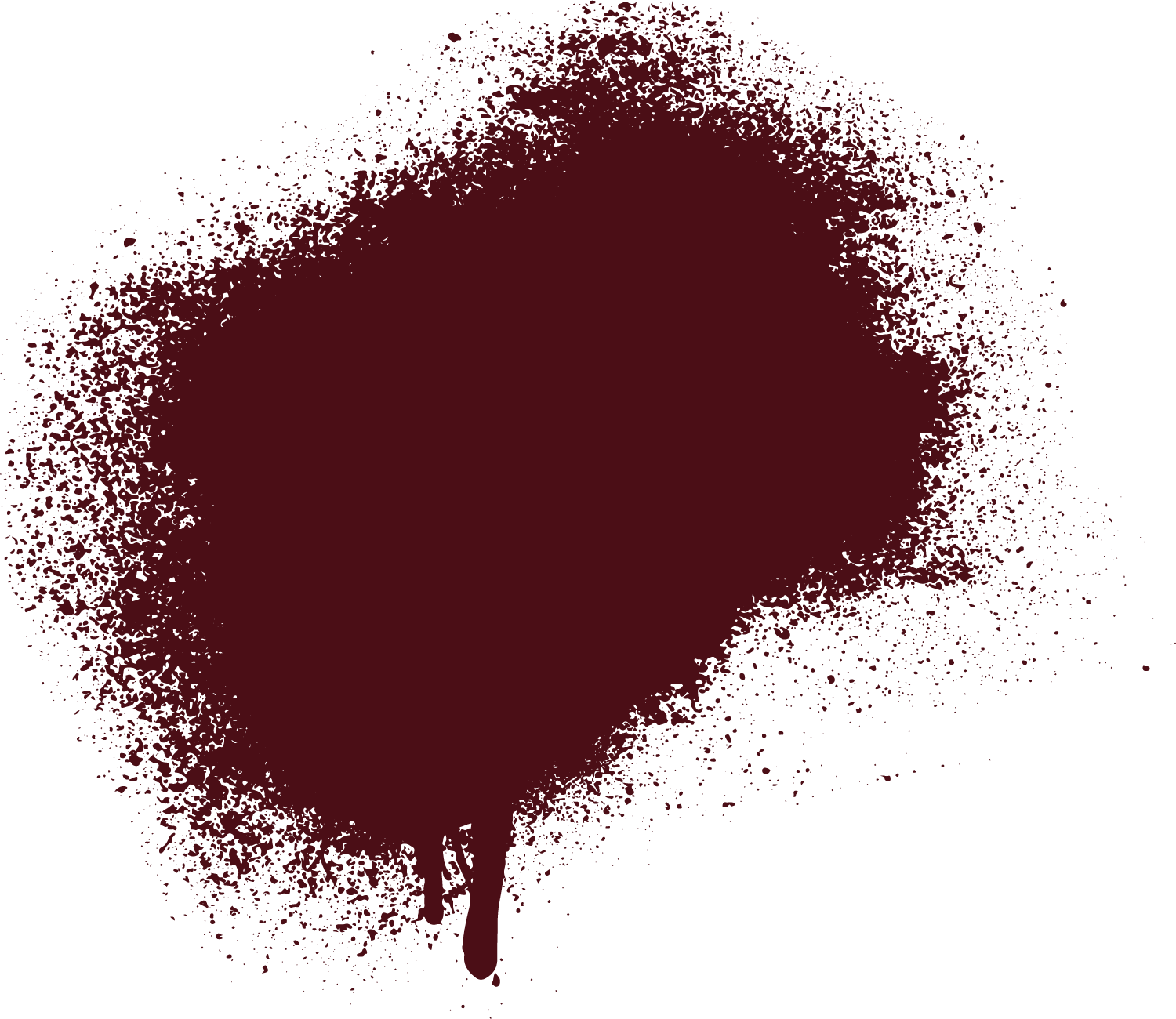 Câu 7
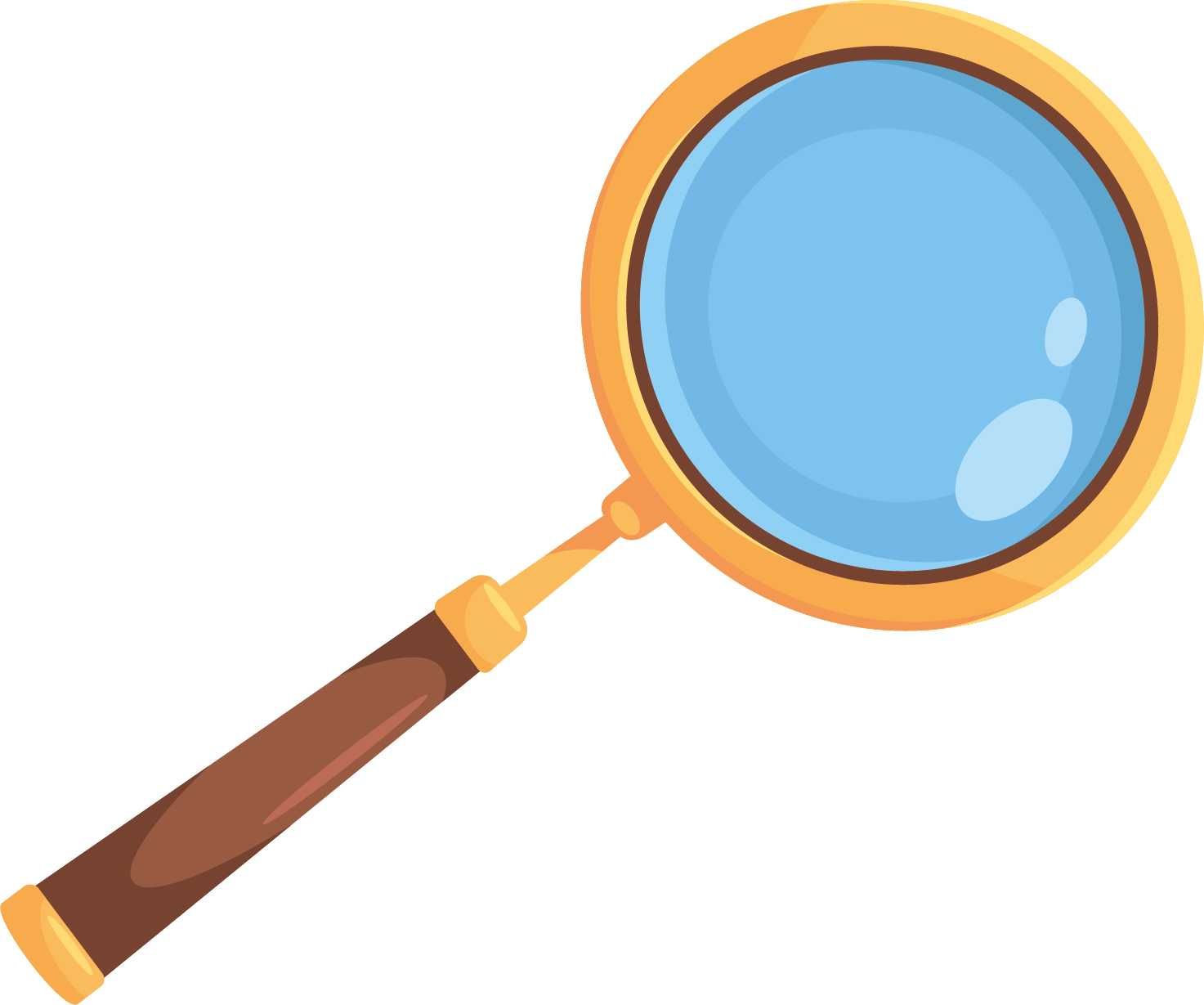 CÂU 7
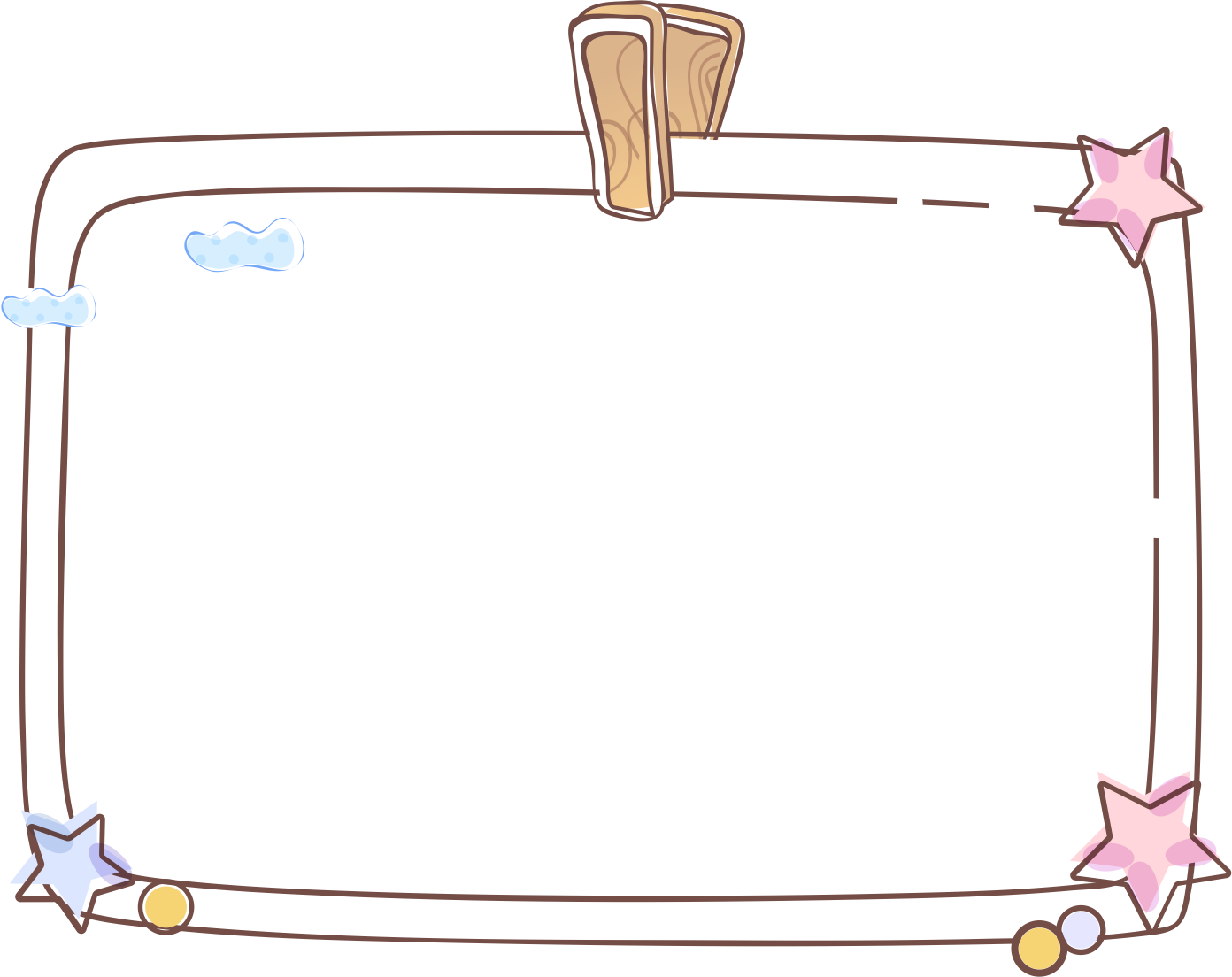 Trong các nhân vật Ba-brơ, Scan-lân, Giôn Oa-rân, nhân vật nào để lại trong em ấn tượng sâu sắc nhất? Vì sao?
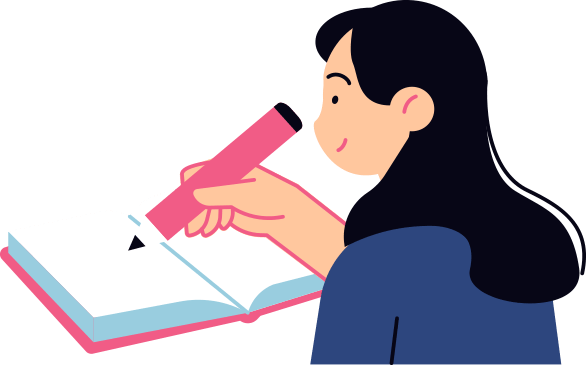 III
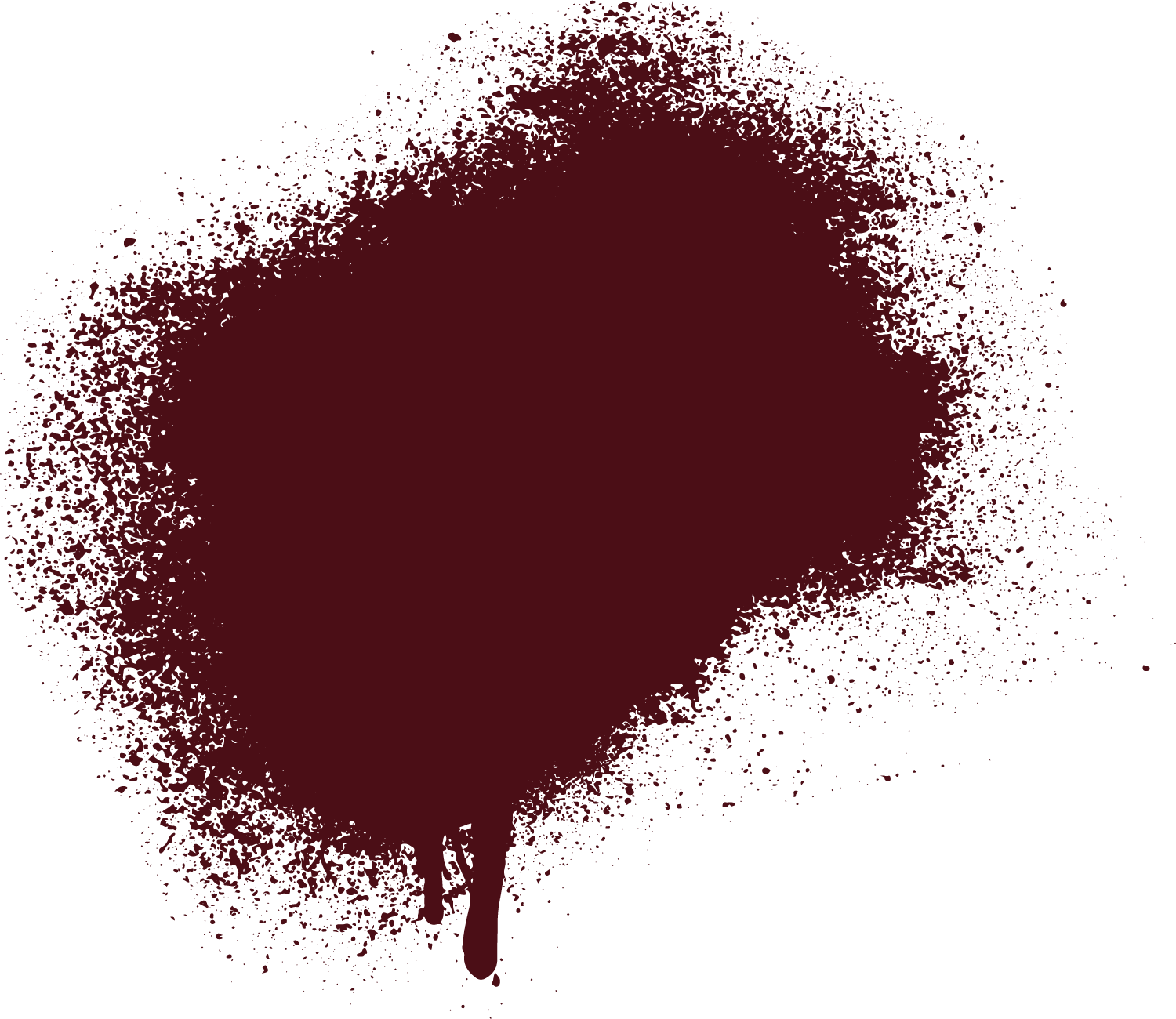 TỔNG KẾT
III. Tổng kết
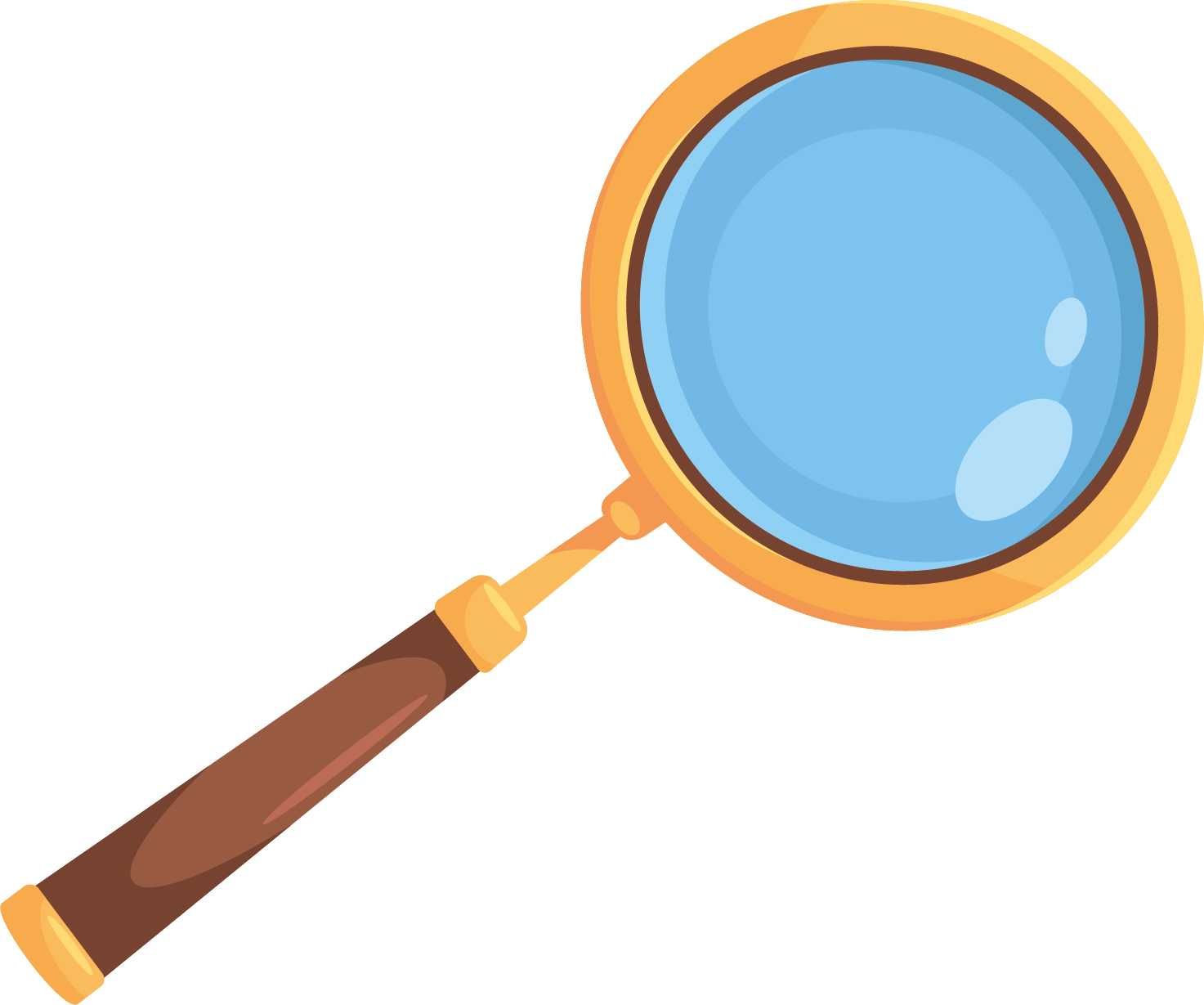 Em hãy khái quát về nội dung và nghệ thuật của văn bản.
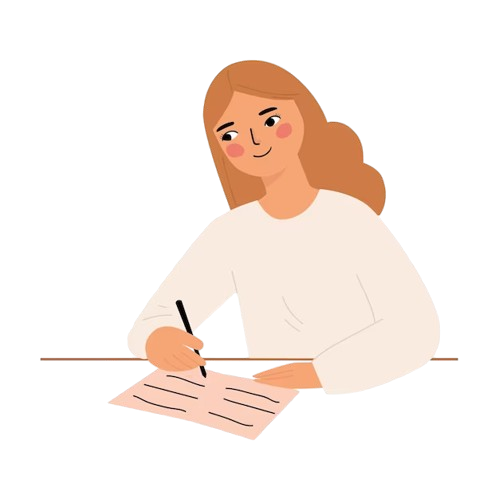 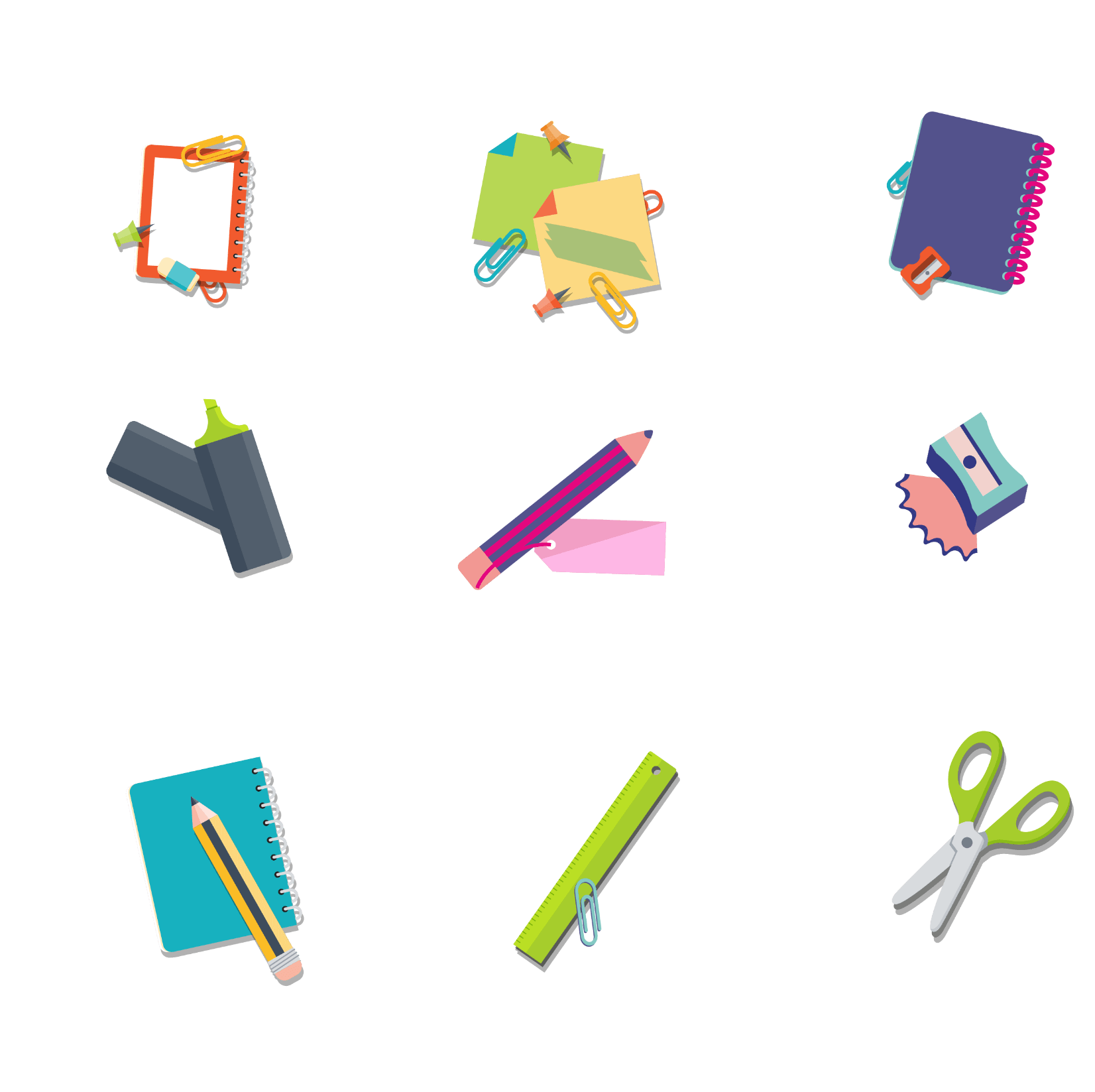 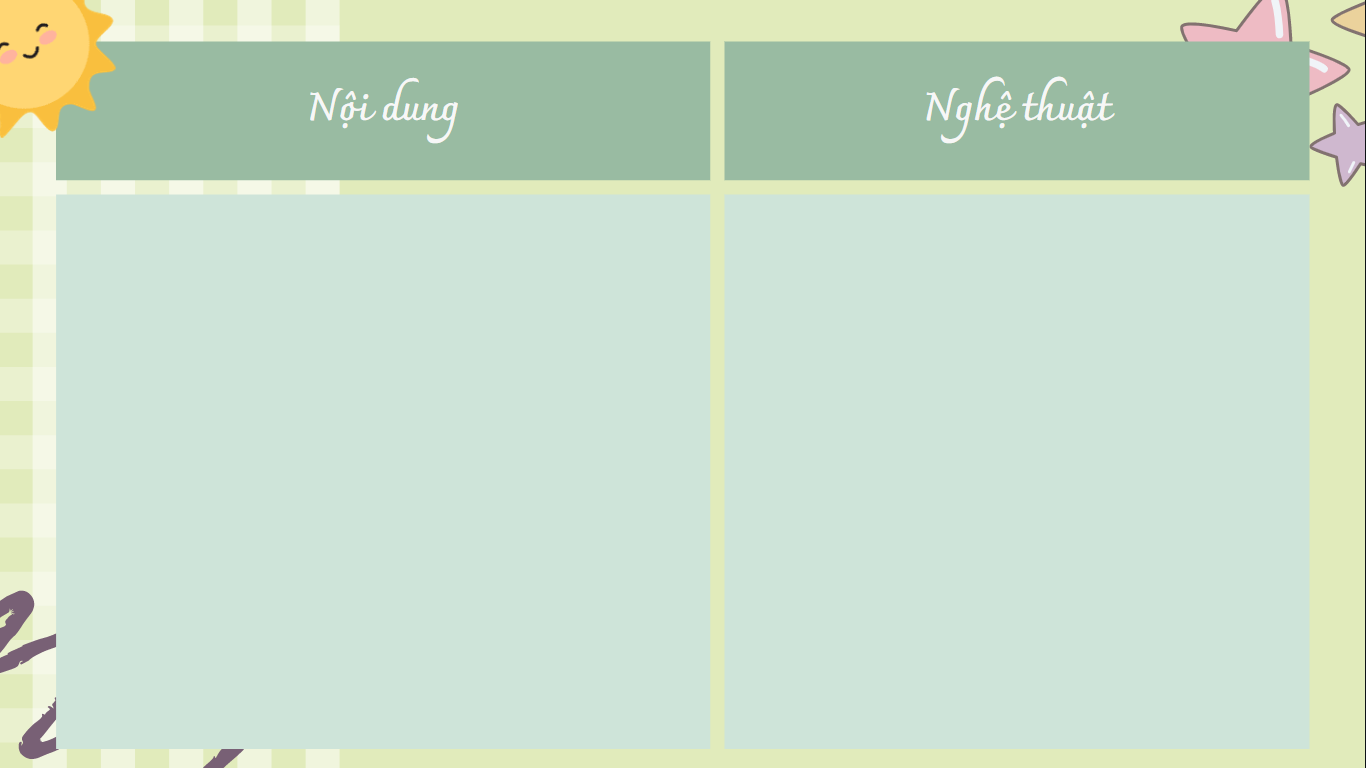 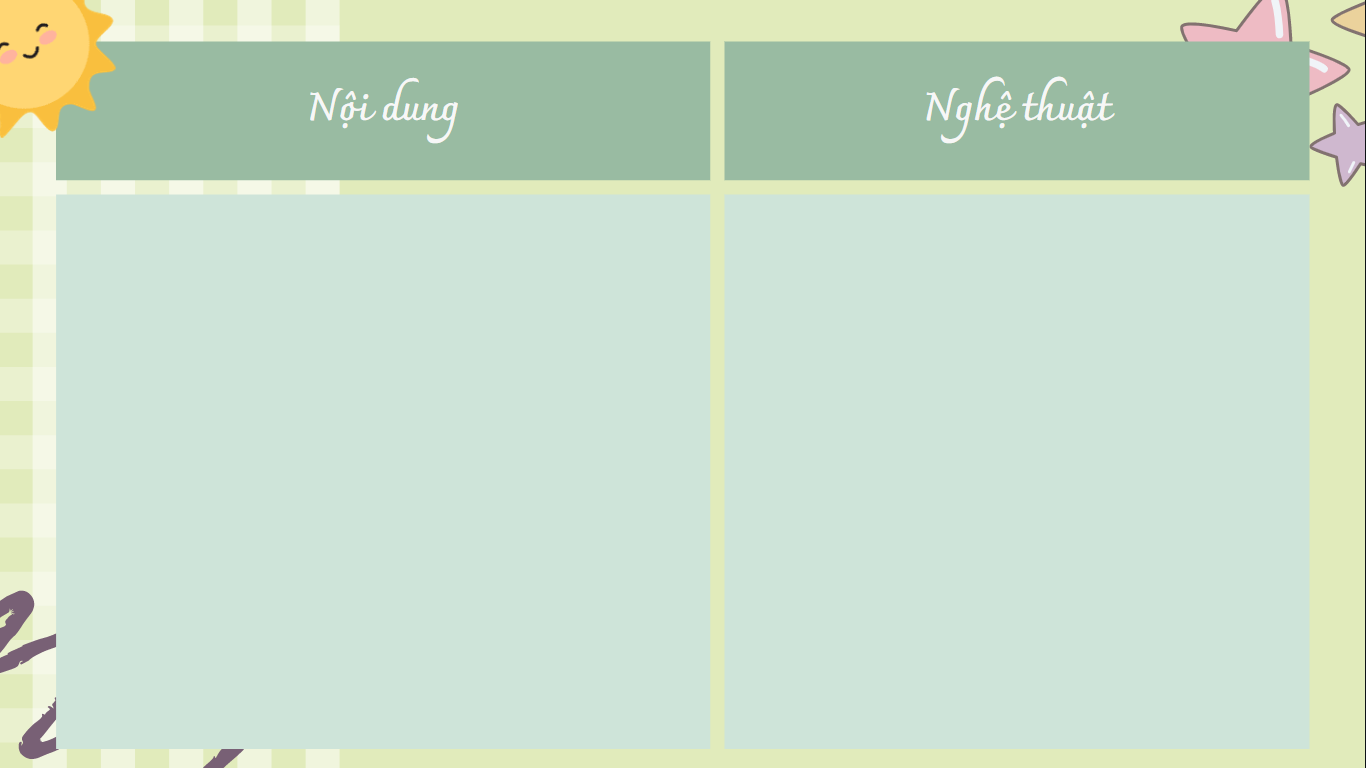 Qua cuộc thẩm vấn và các bằng chứng thu thập được, chân tướng vụ án dần được làm sáng tỏ, kẻ sát nhân thực sự đã lộ diện. Đồng thời cho thấy sự thông minh, nhanh trí của các nhân vật, đặc biệt là nhân vật Oa-rân và Ba-brơ. Họ đã sử dụng những thủ đoạn tinh vi để lừa gạt kẻ sát nhân và đưa hắn ra ánh sáng.
Nghệ thuật kể chuyện hấp dẫn, xây dựng nhân vật đặc sắc, tình huống truyện kịch tính; ngôn ngữ giàu hình ảnh
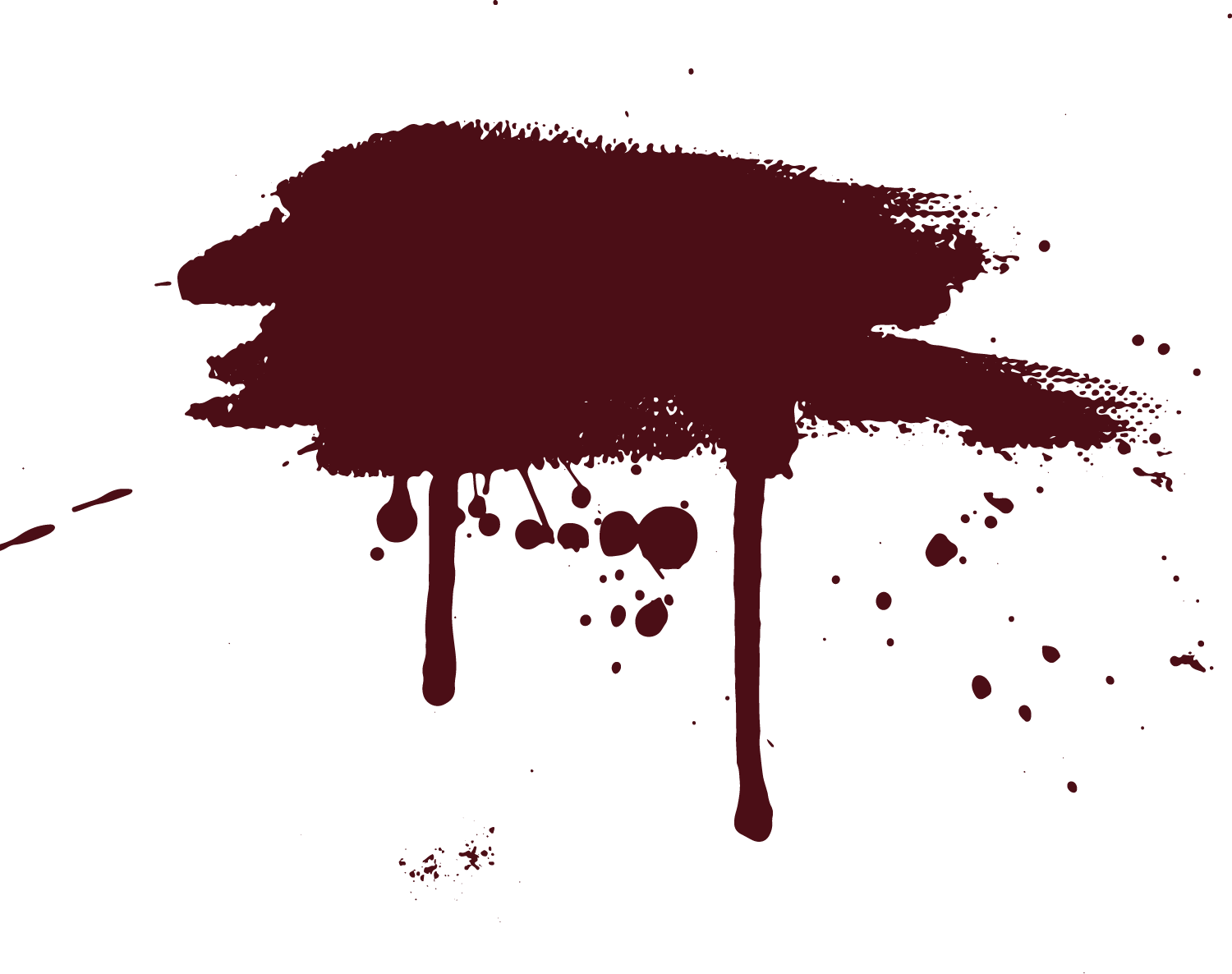 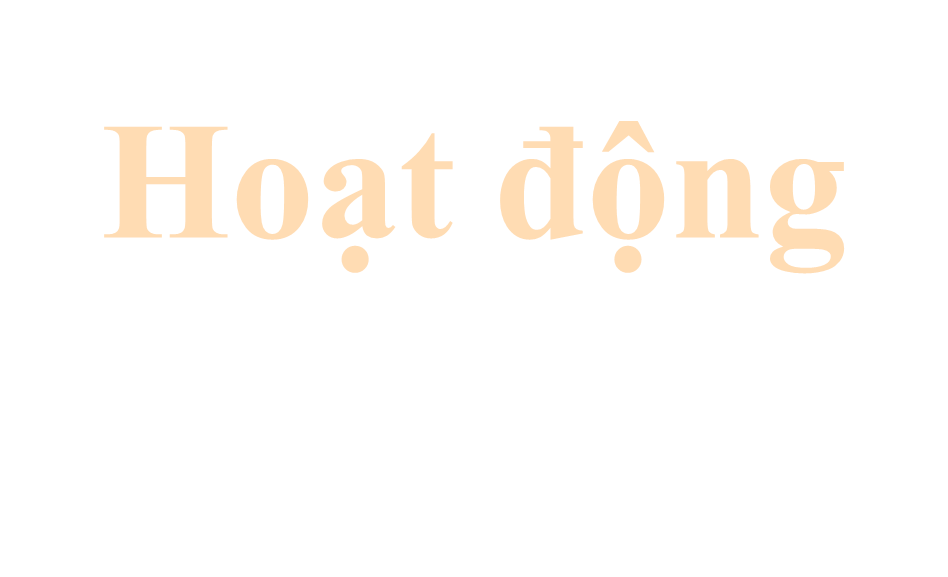 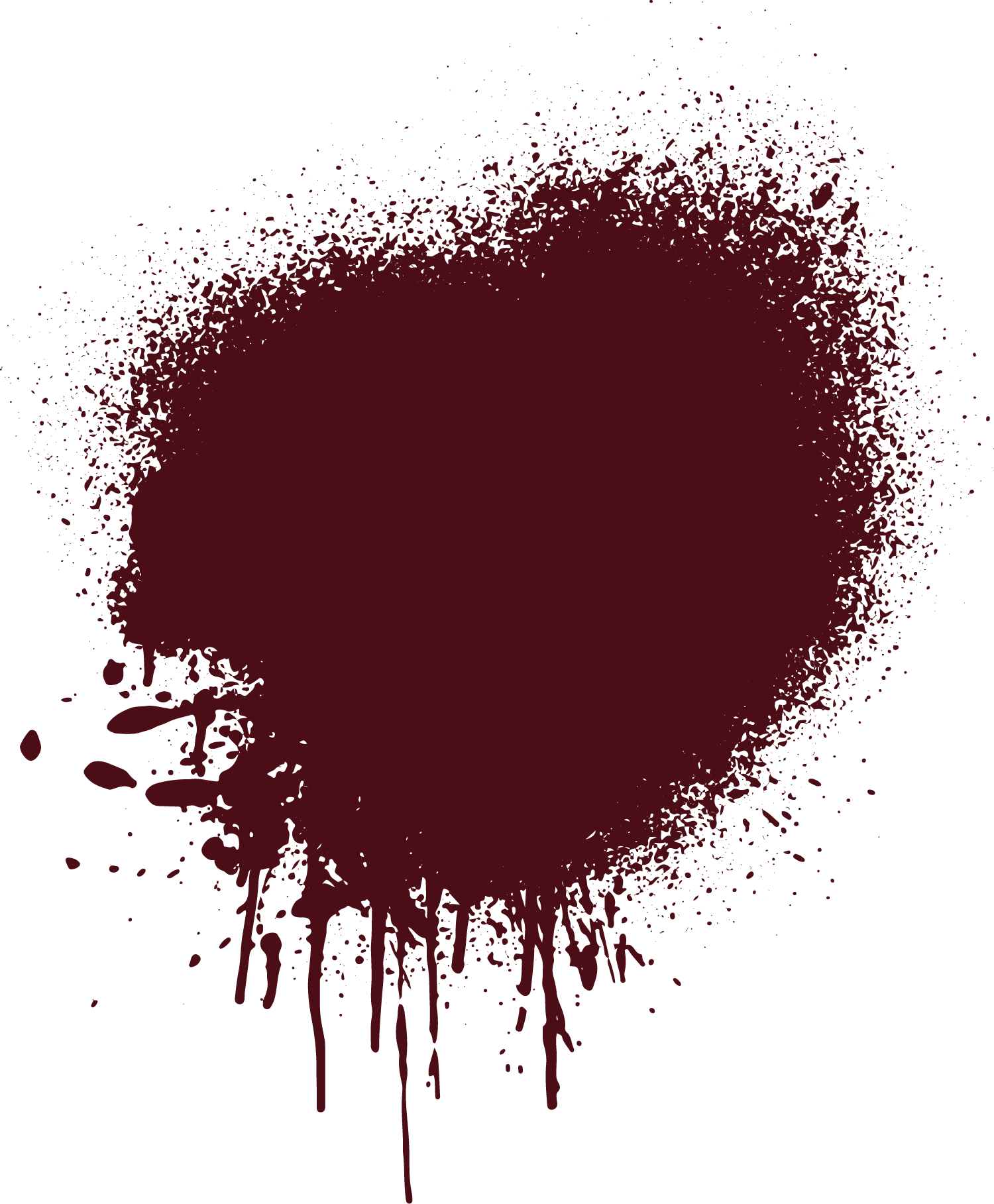 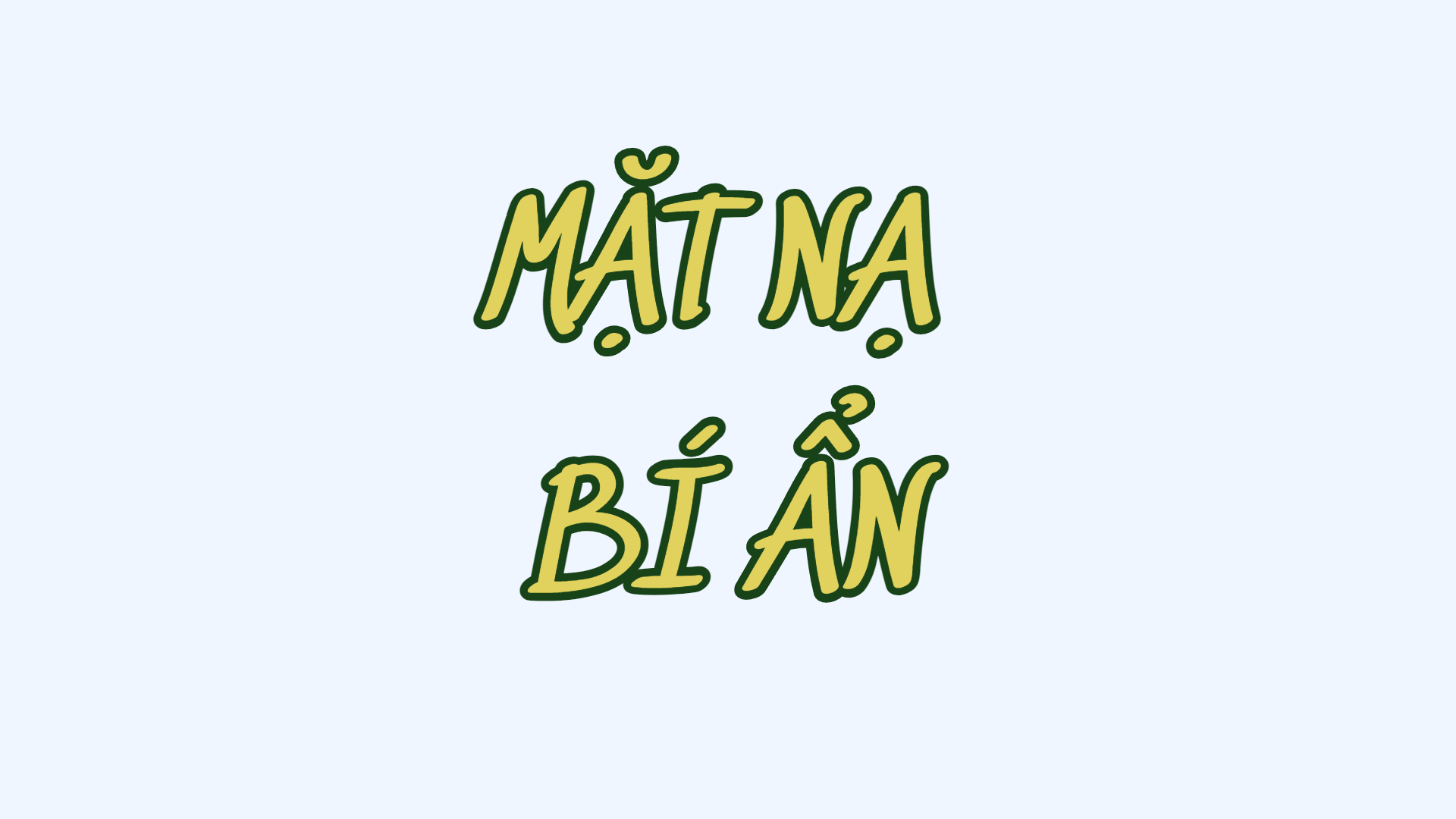 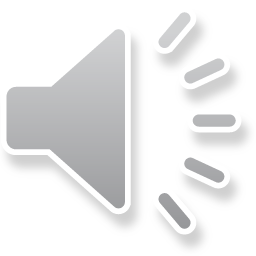 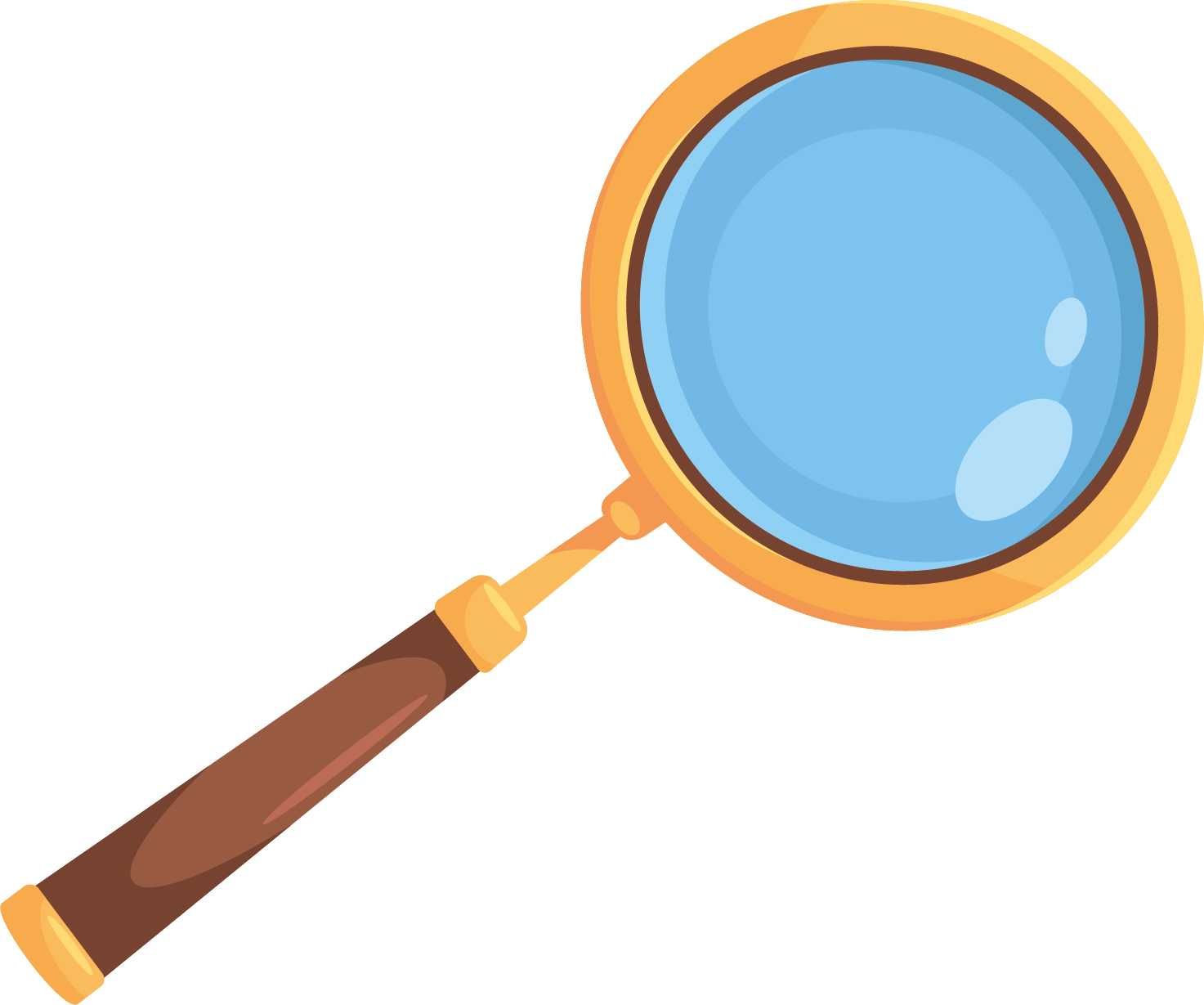 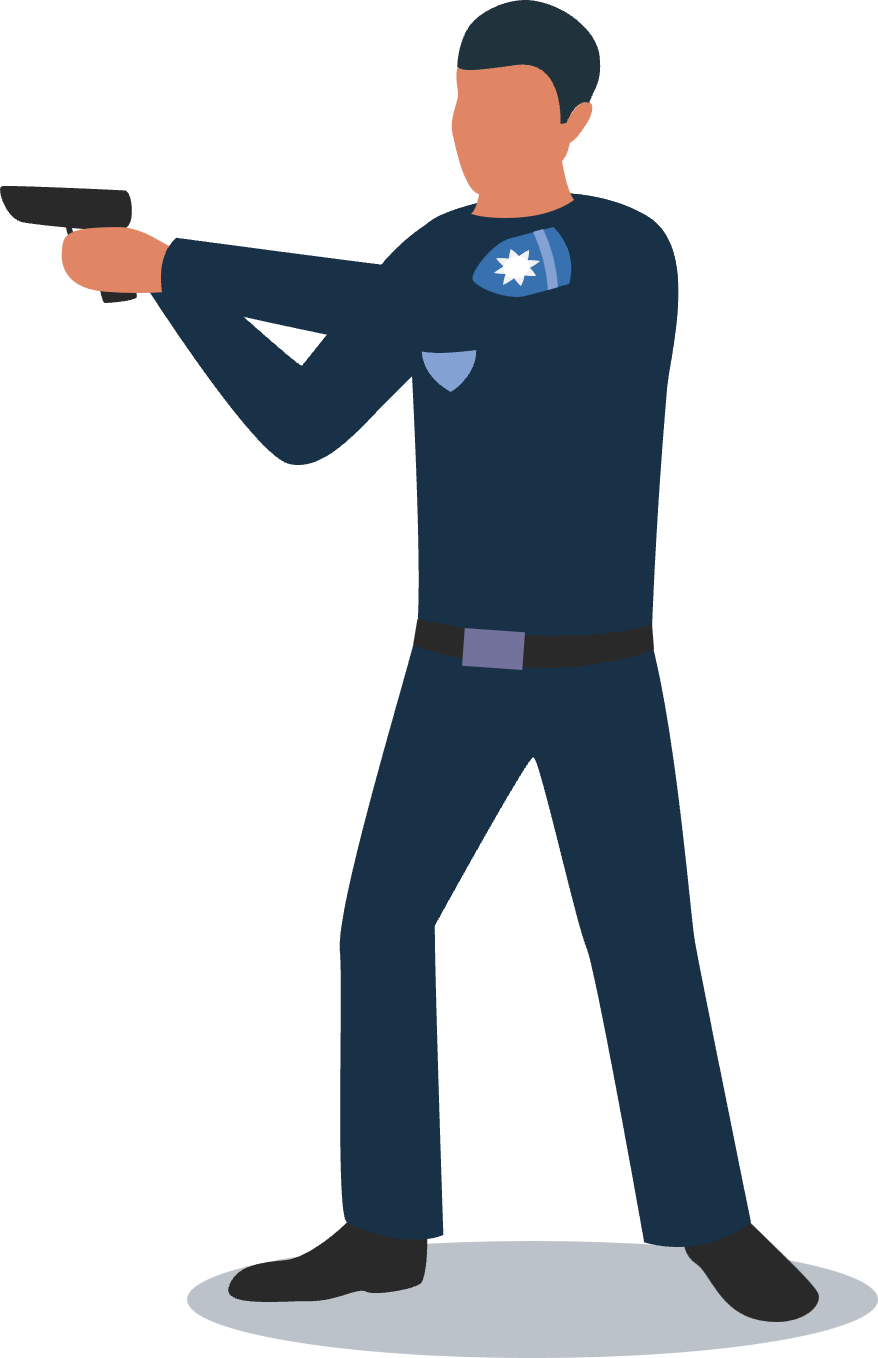 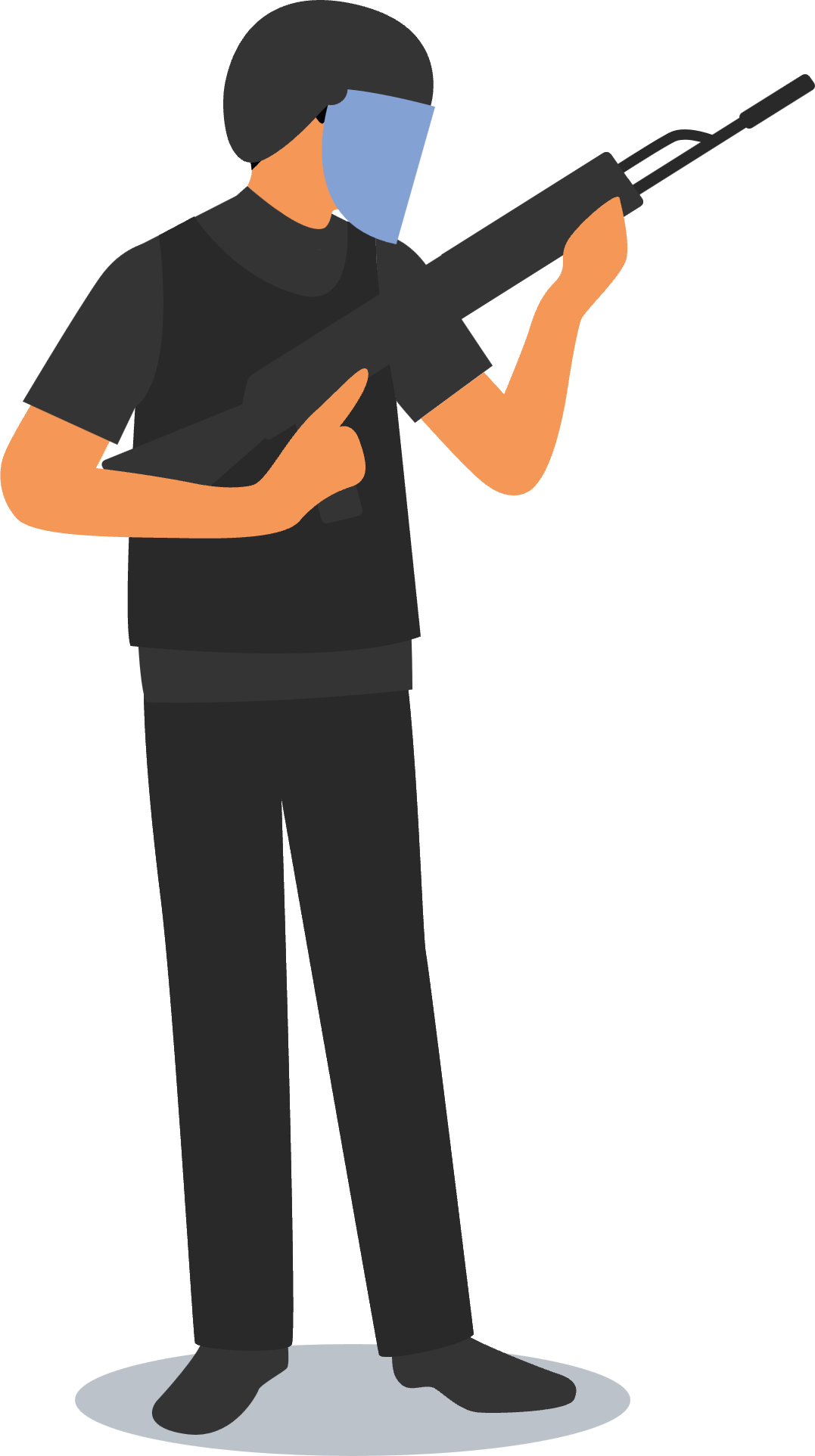 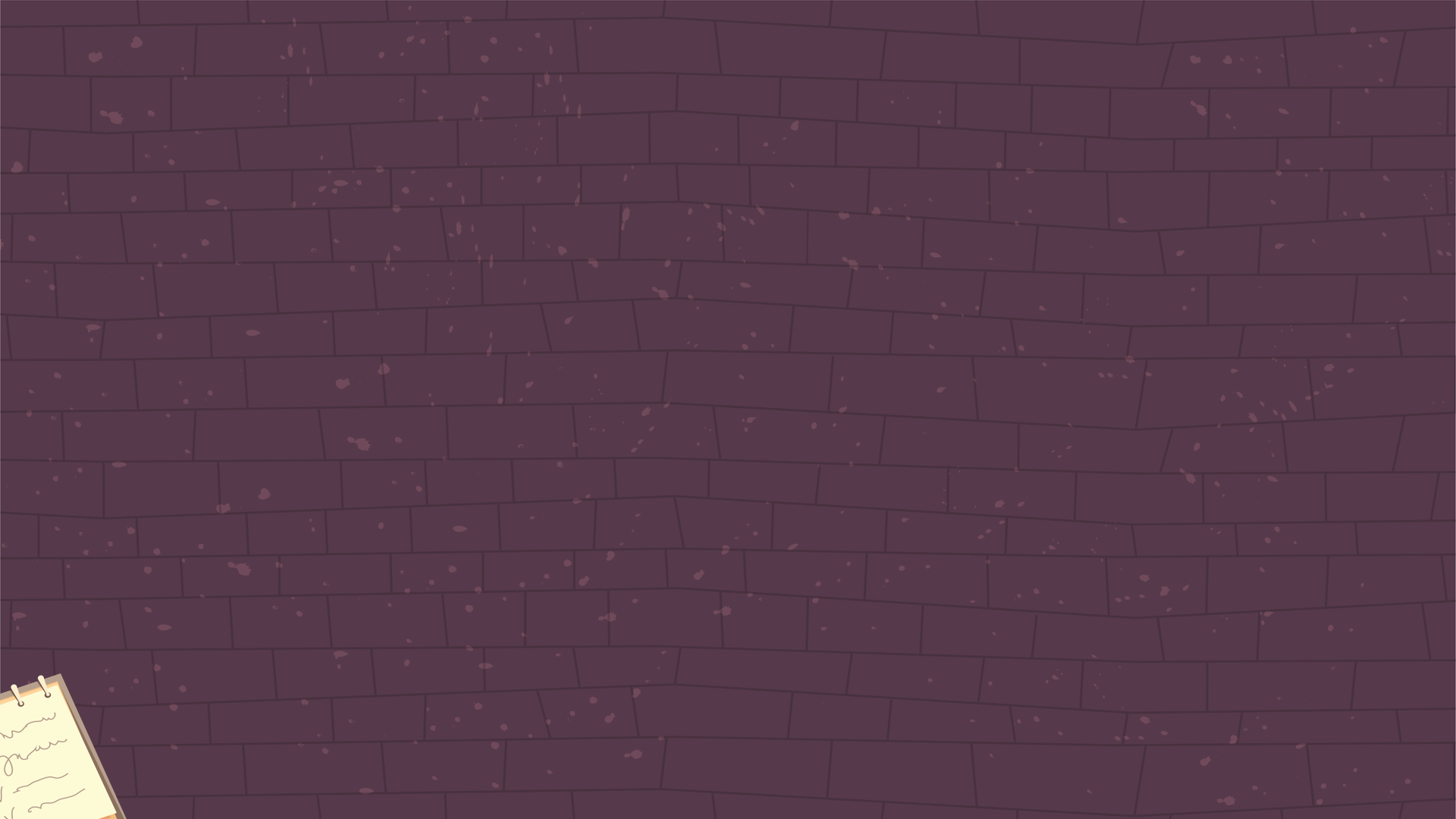 Câu 1: Văn bản “Kẻ sát nhân lộ diện” thuộc thể loại văn học nào?
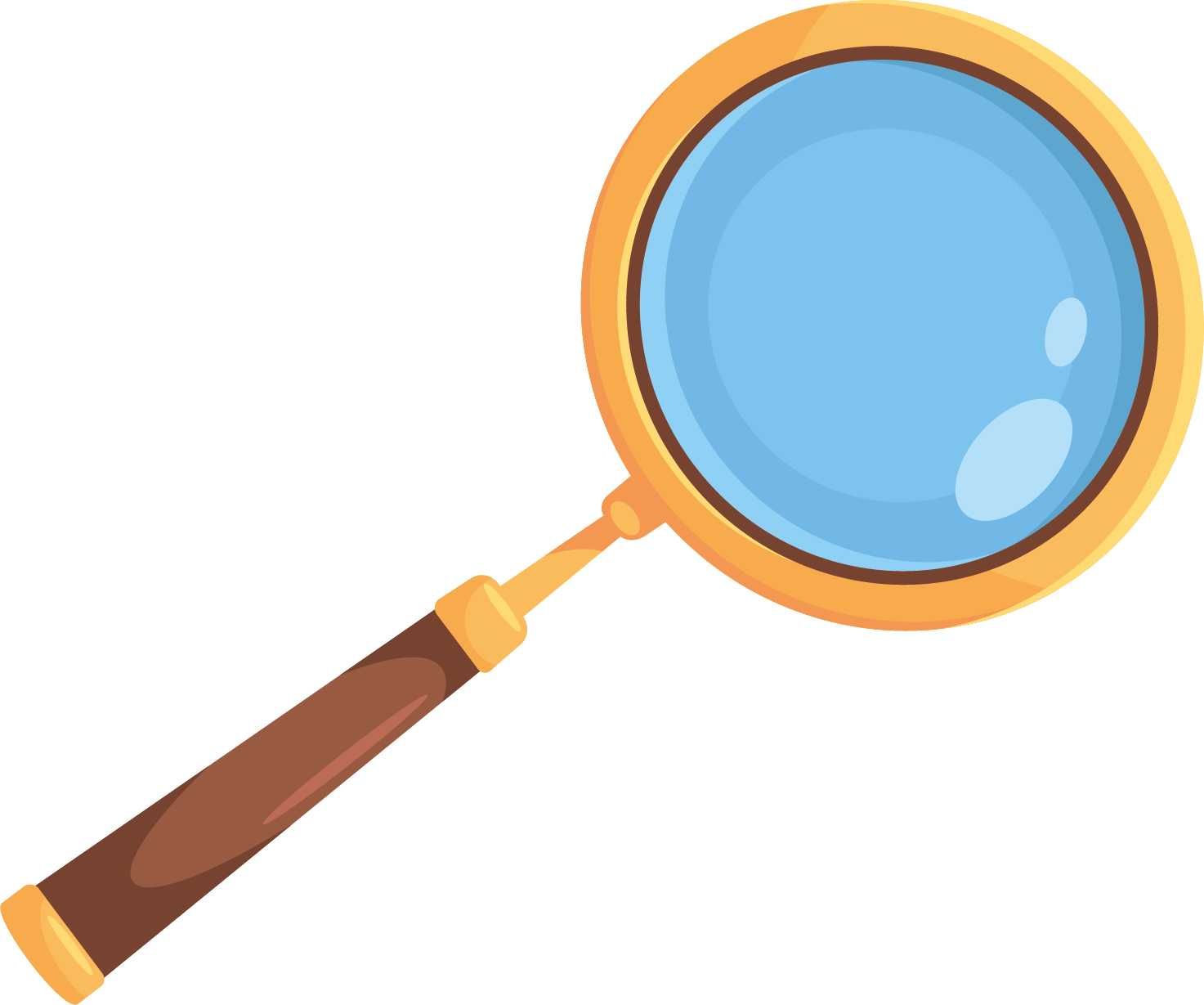 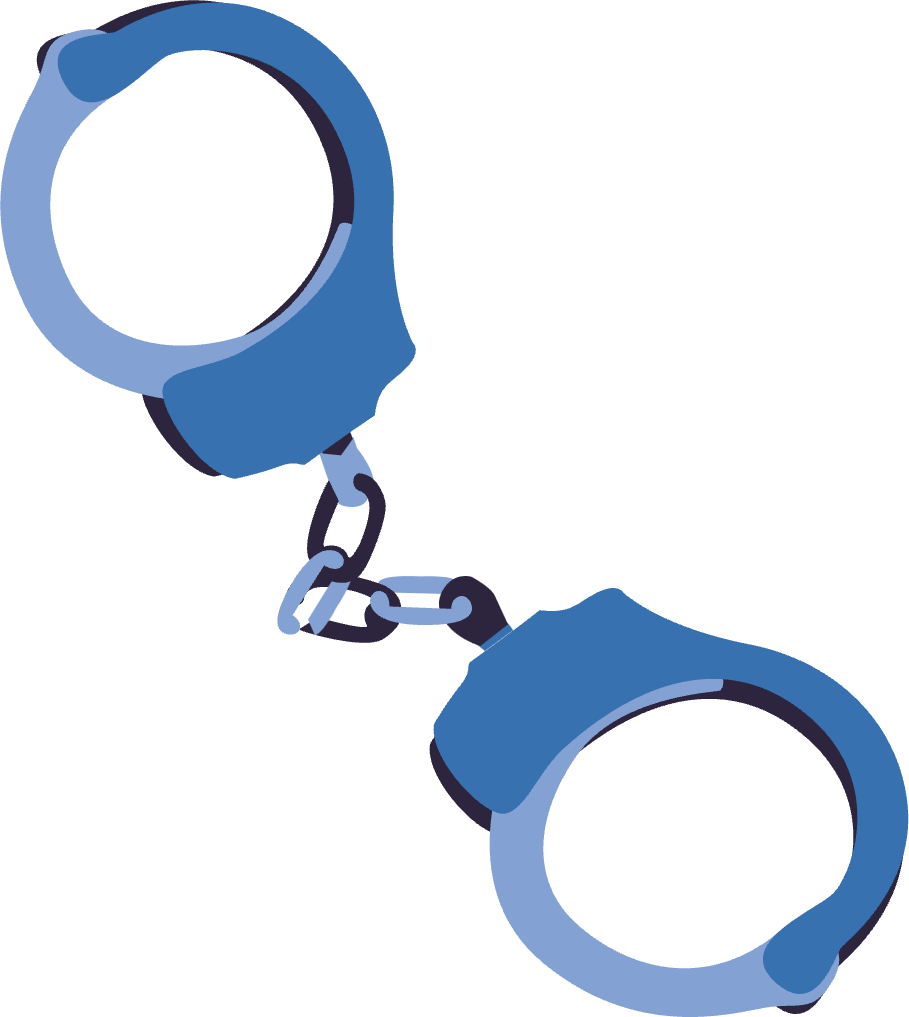 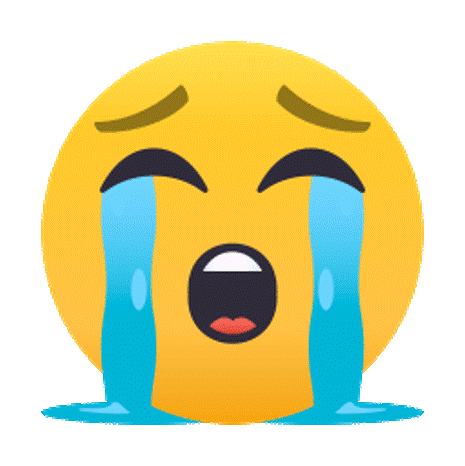 A. Truyện ngắn
B. Kịch
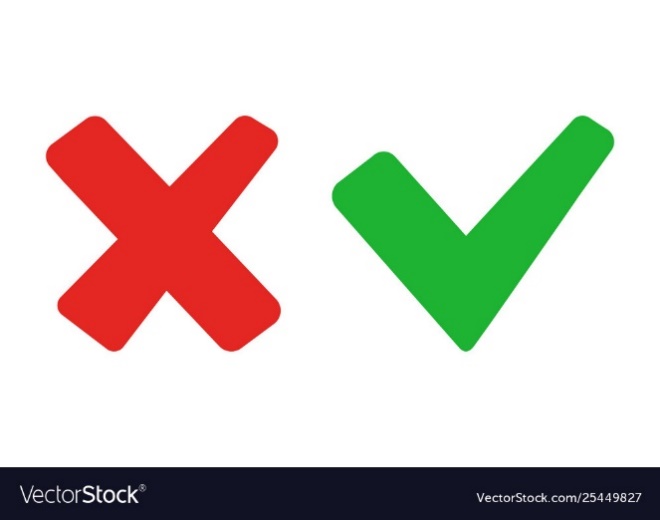 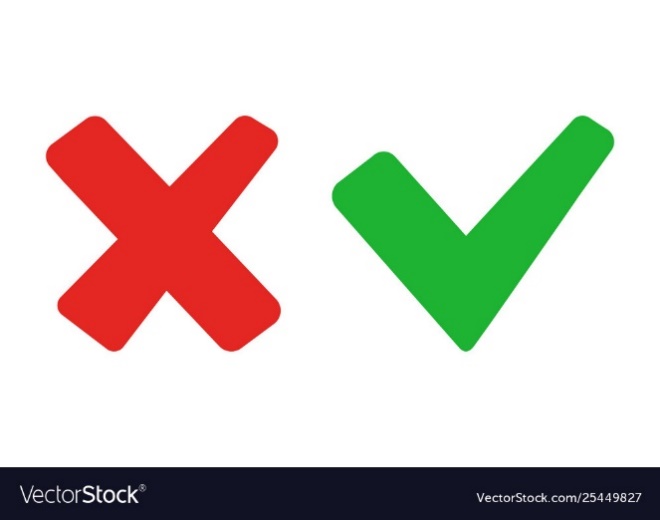 C. Truyện trinh thám
D. Hồi ký
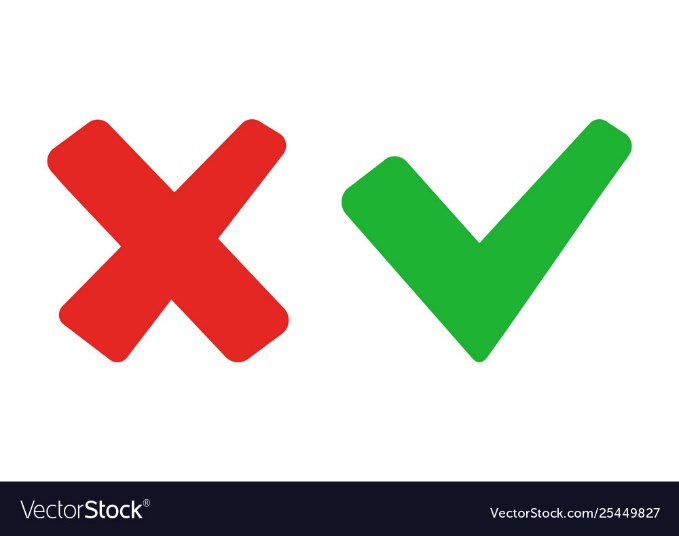 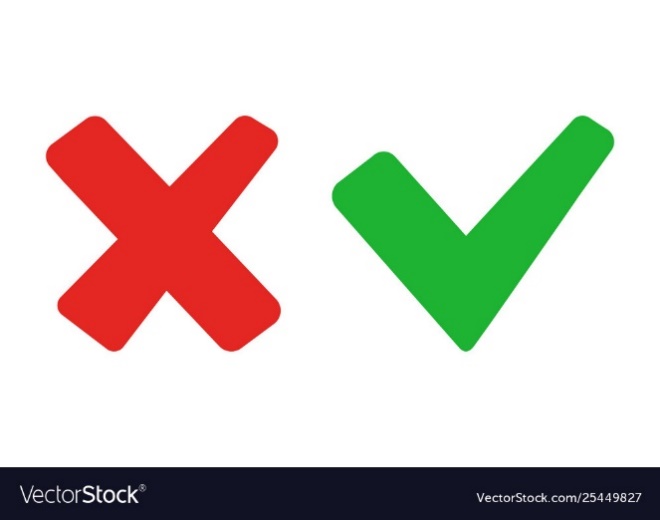 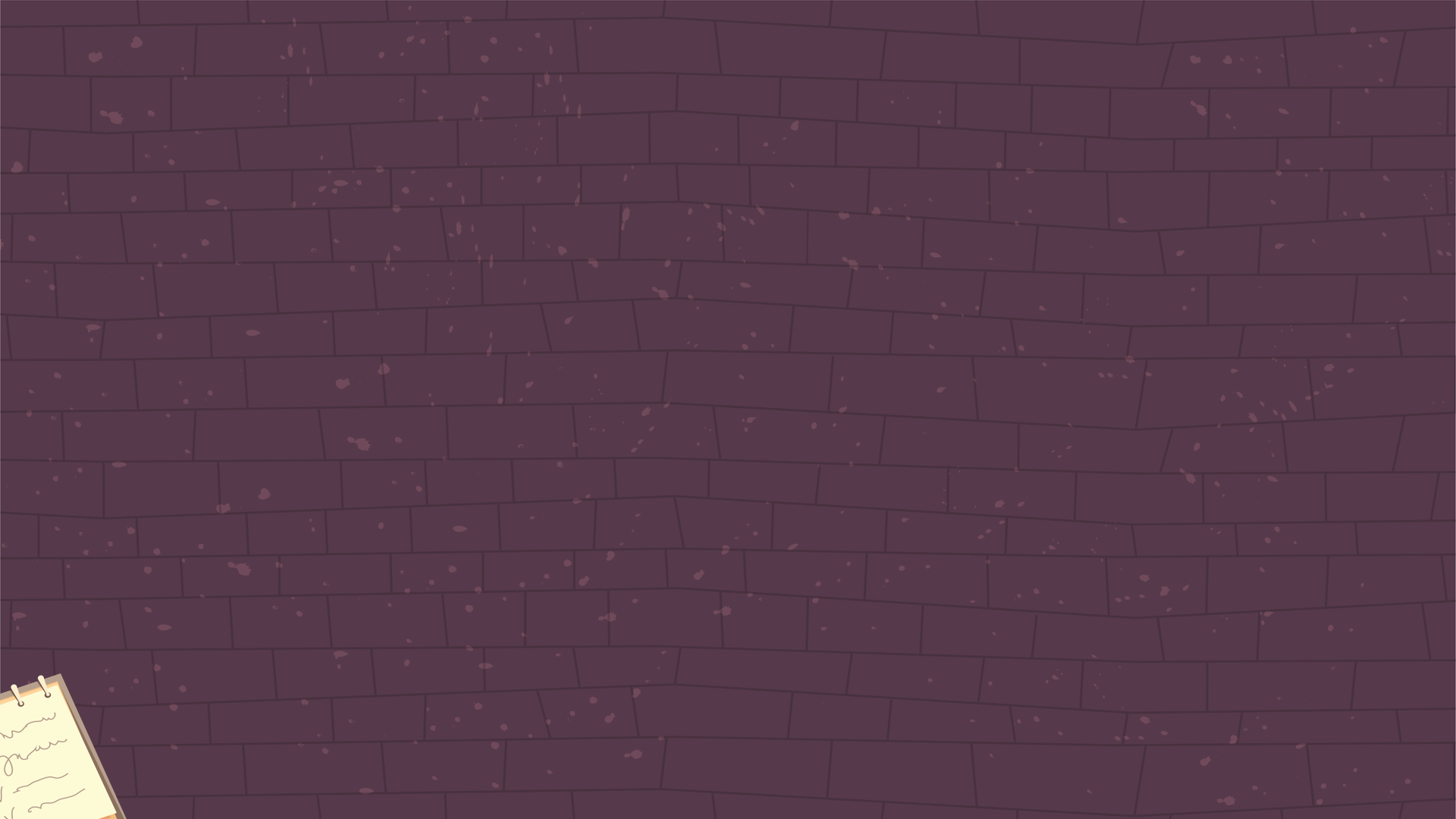 Câu 2: Ai là người kể chuyện trong văn bản “Kẻ sát nhân lộ diện”?
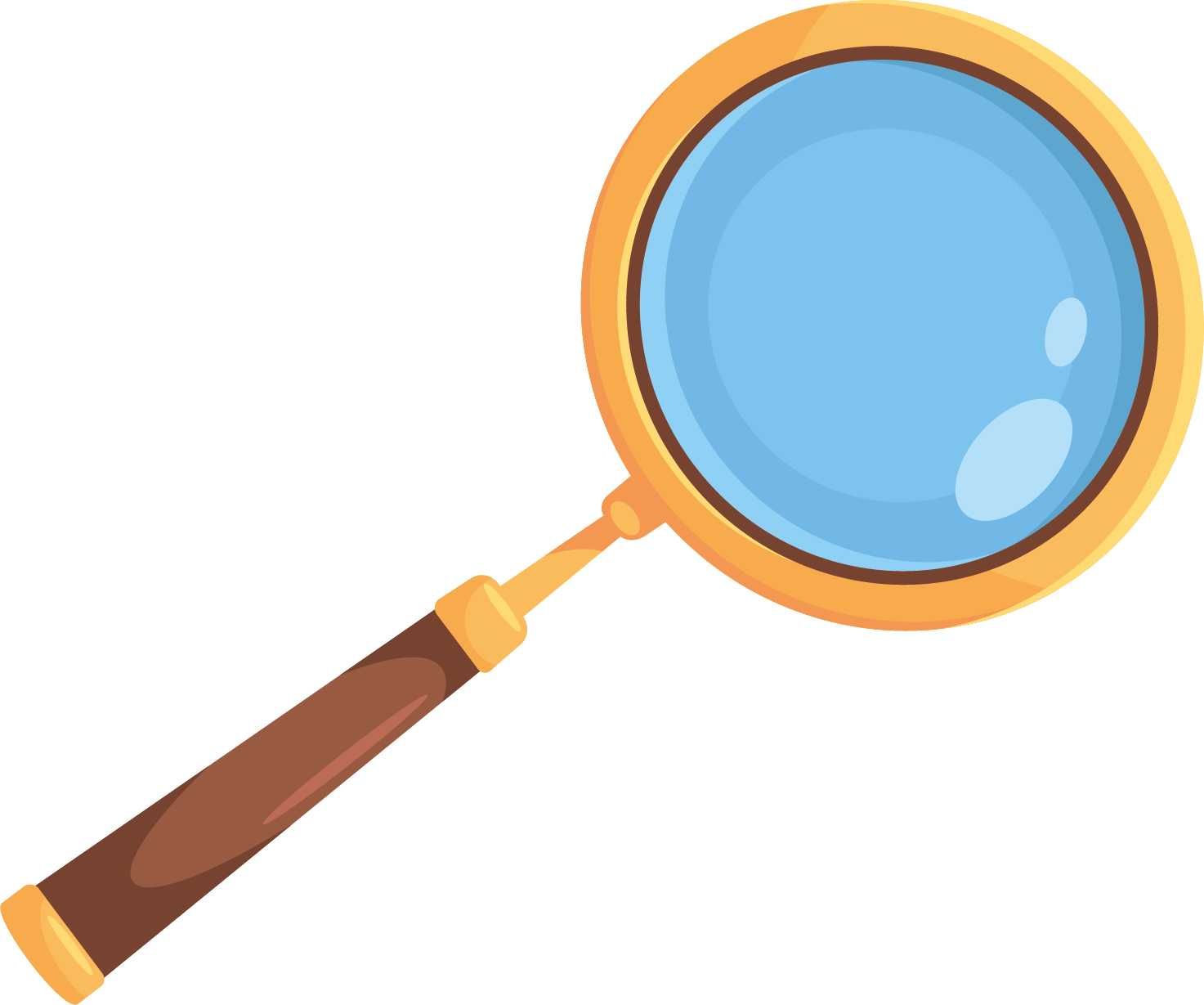 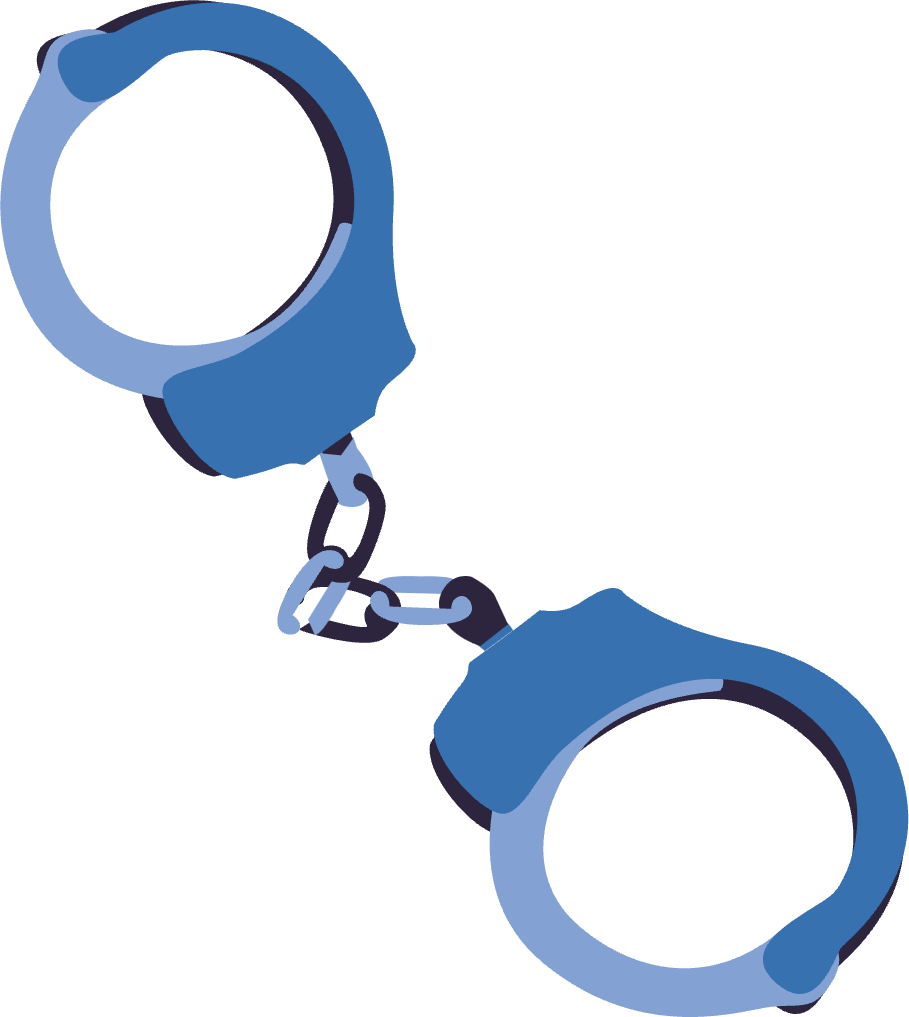 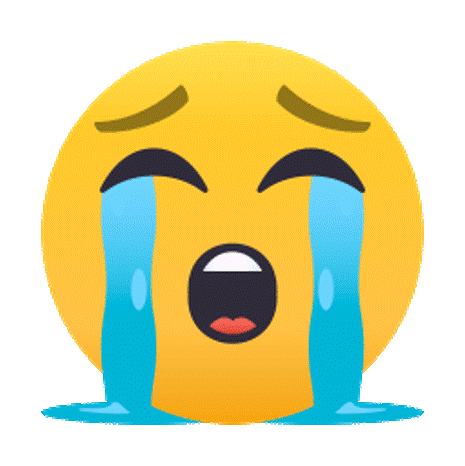 A. Cảnh sát trưởng Scan-lân
B. Giooc Cle-mơn
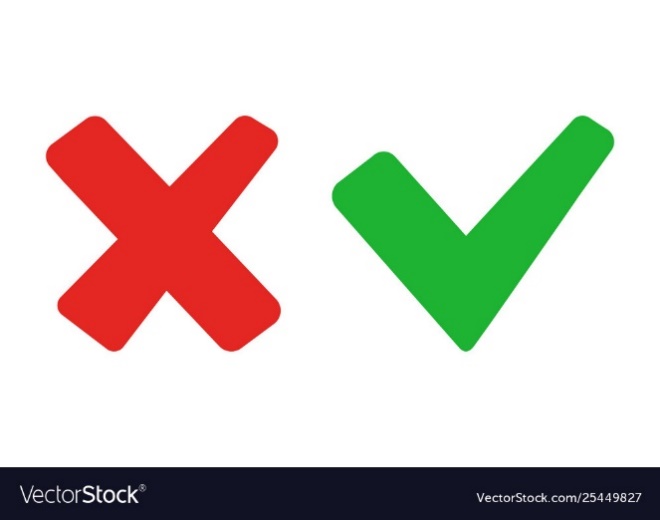 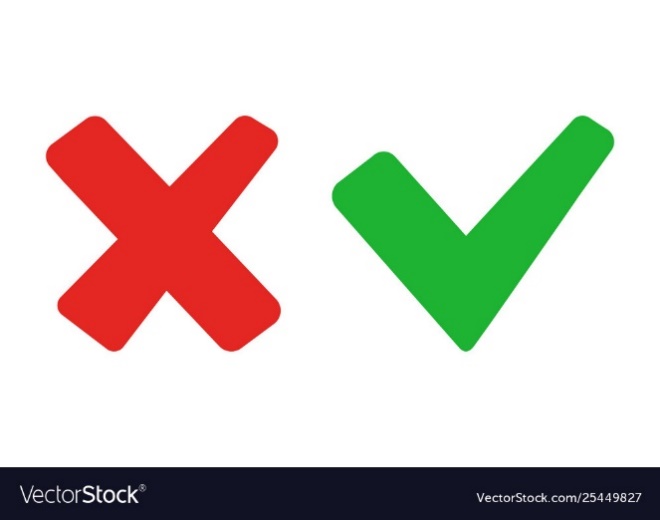 C. Đen-mân
D. Oa-rân
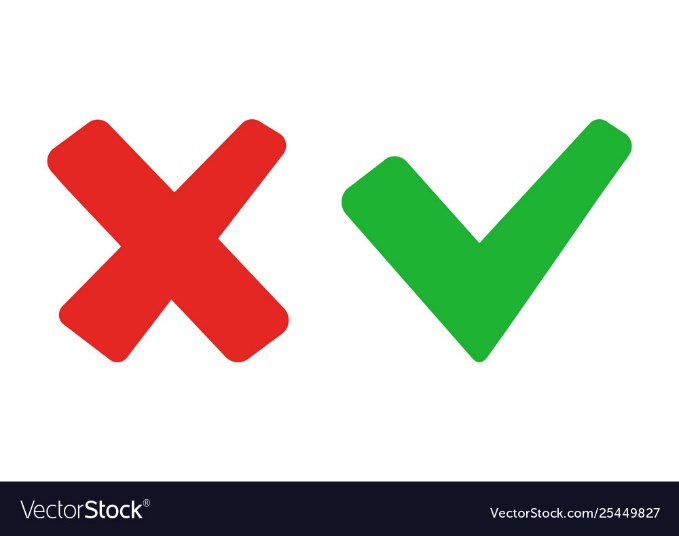 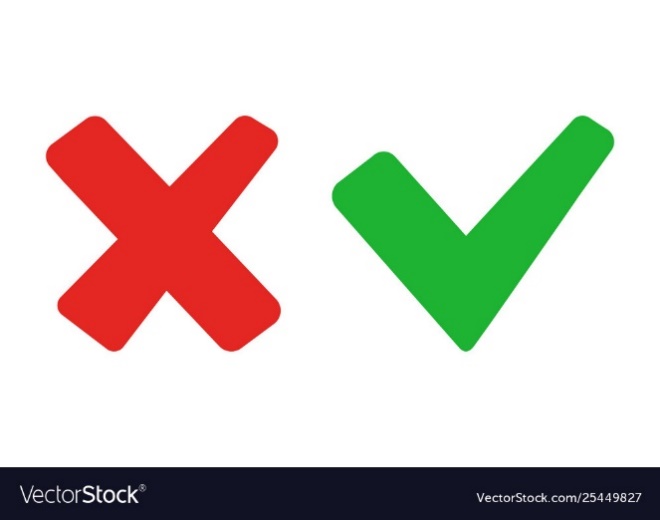 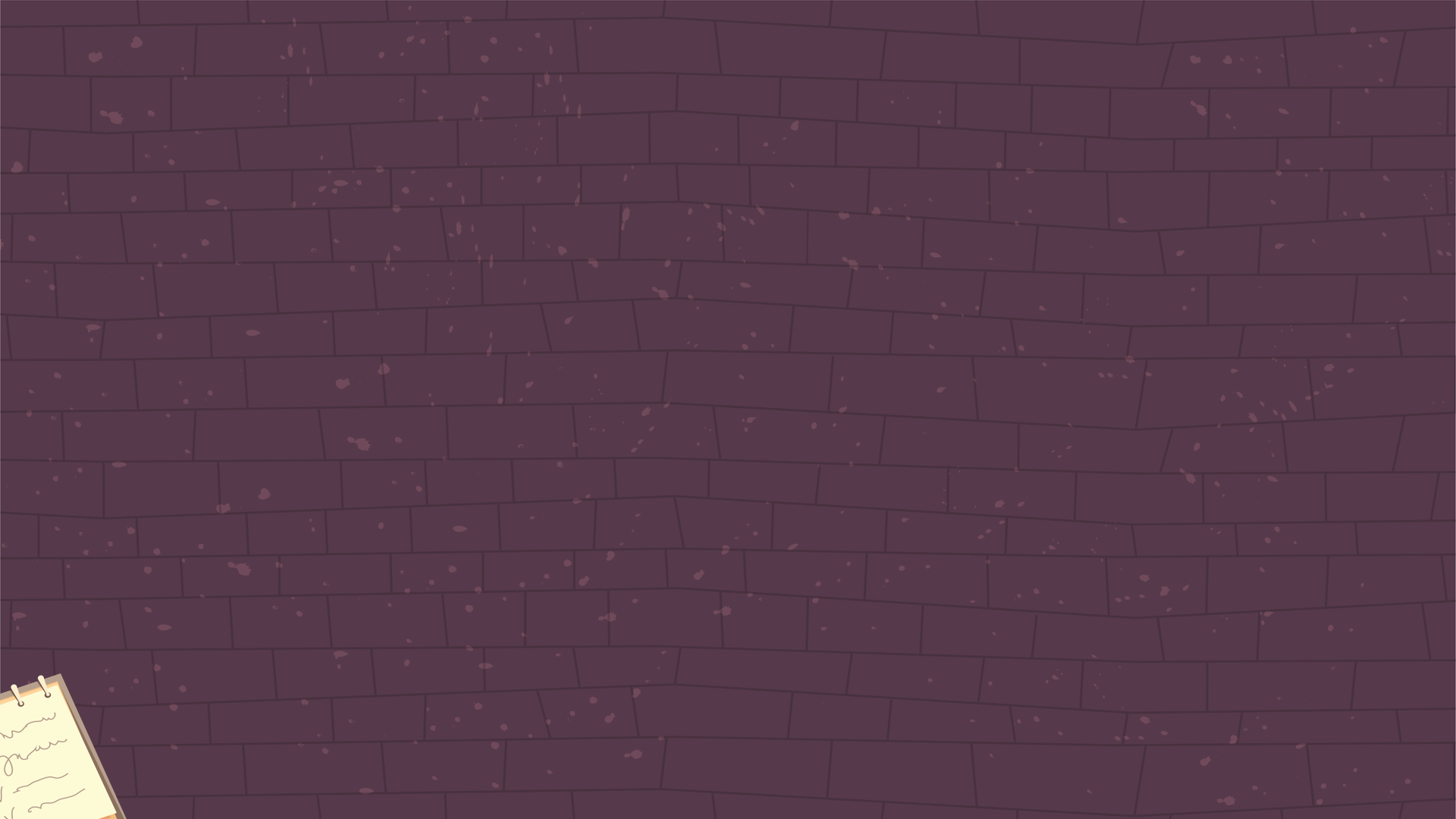 Câu 3: Nhân vật Gioóc Cle-mon được miêu tả qua cái nhìn của ai?
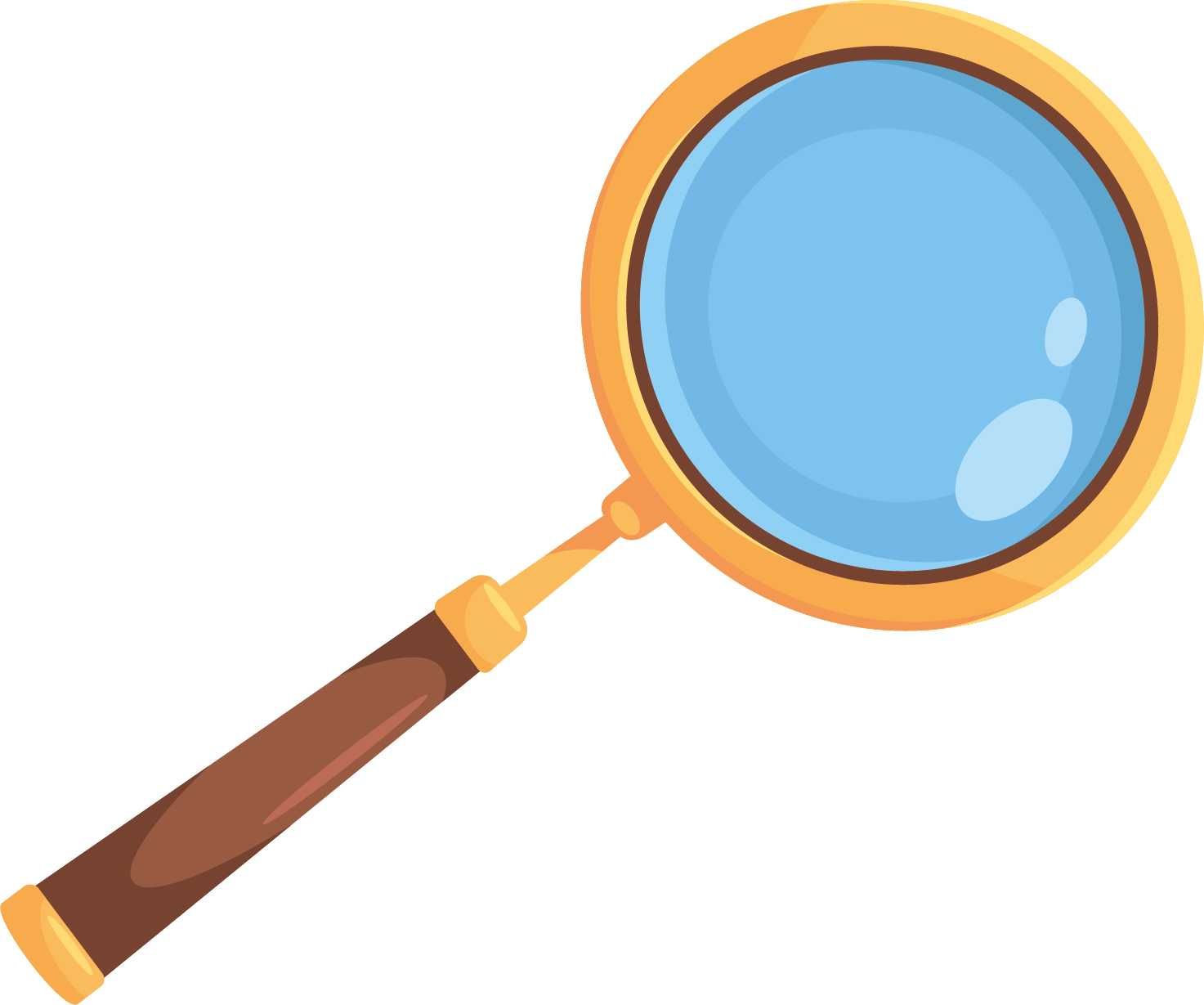 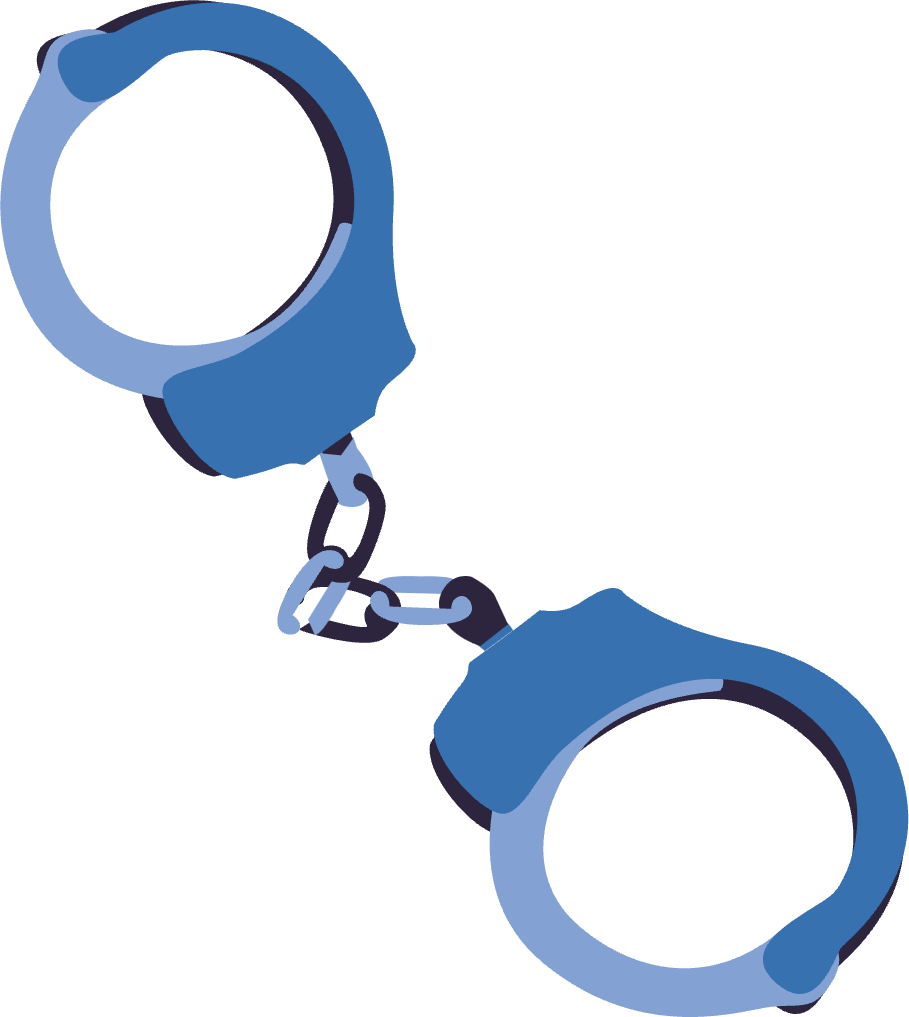 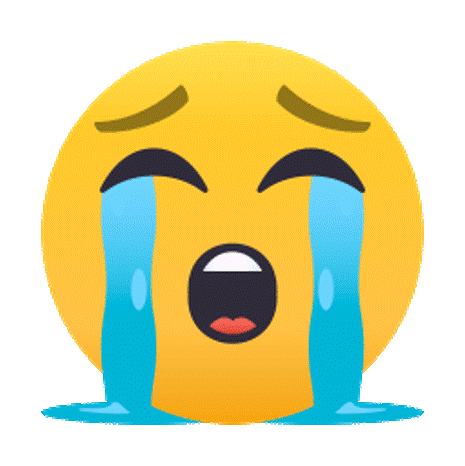 A. Cảnh sát trưởng Scan-lân
B. Oa-rân
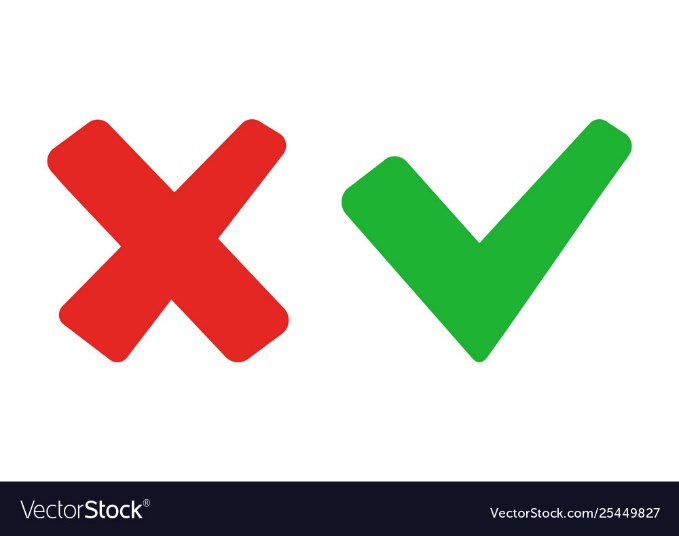 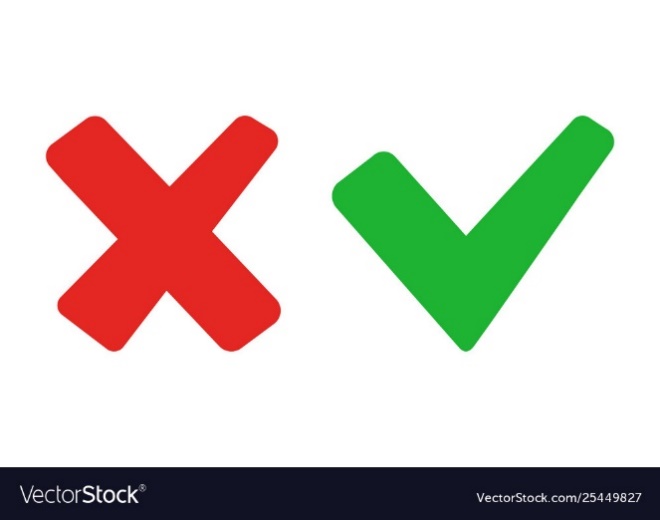 C. Đen-mân
D. Ran-dô
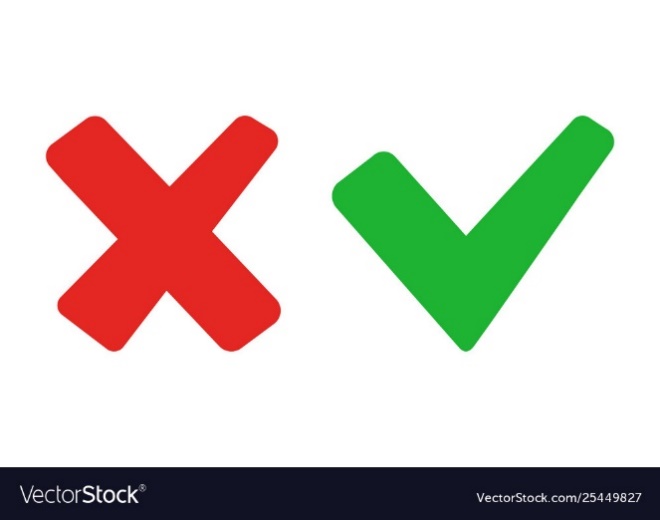 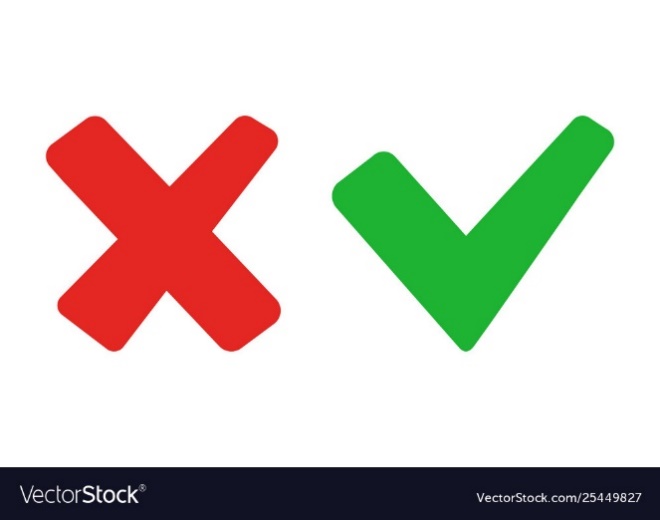 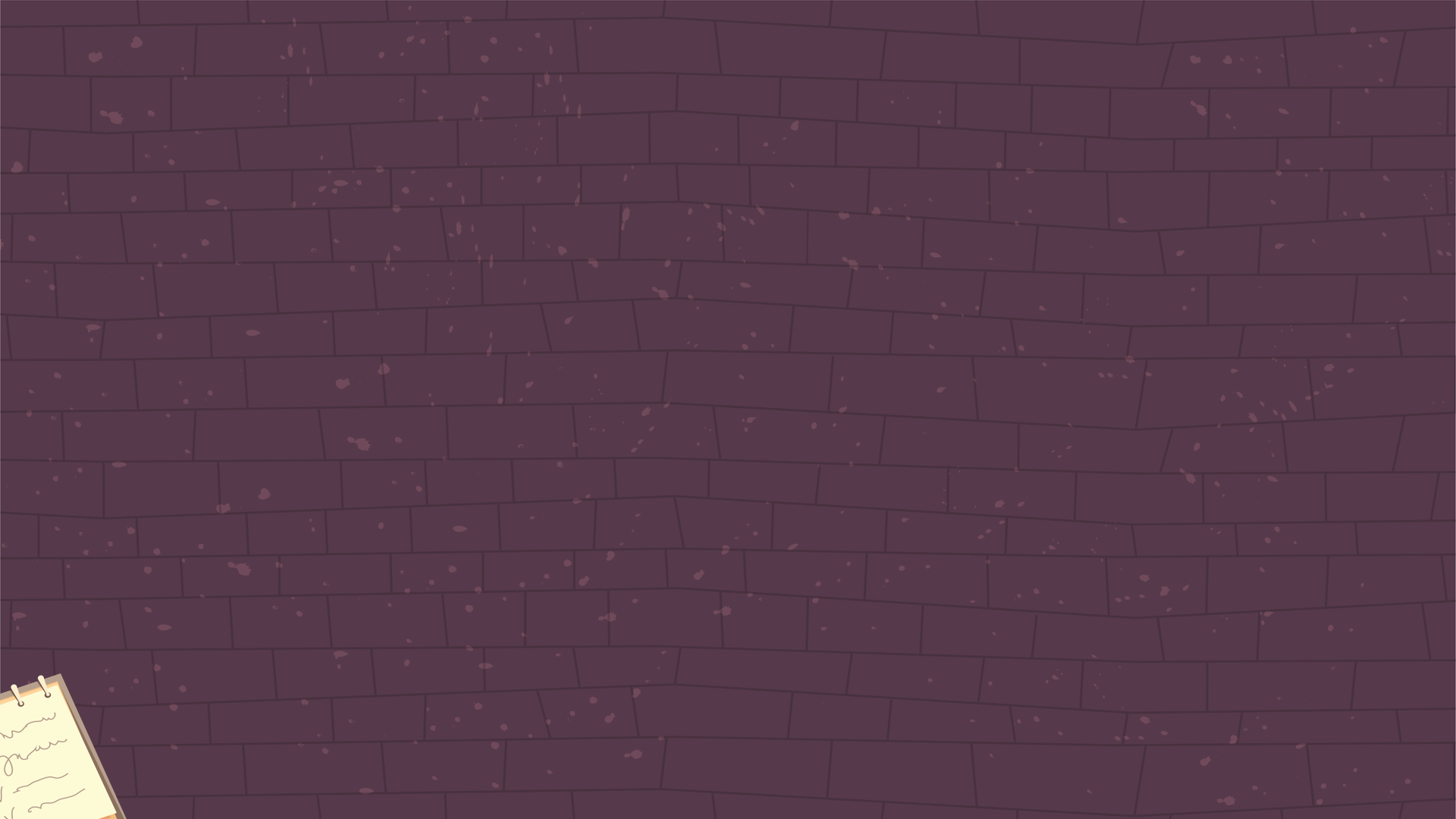 Câu 4: Chiếc phong bì mà Ran-đô dùng để gửi tiền trả công cho Đen-mân có đặc điểm gì?
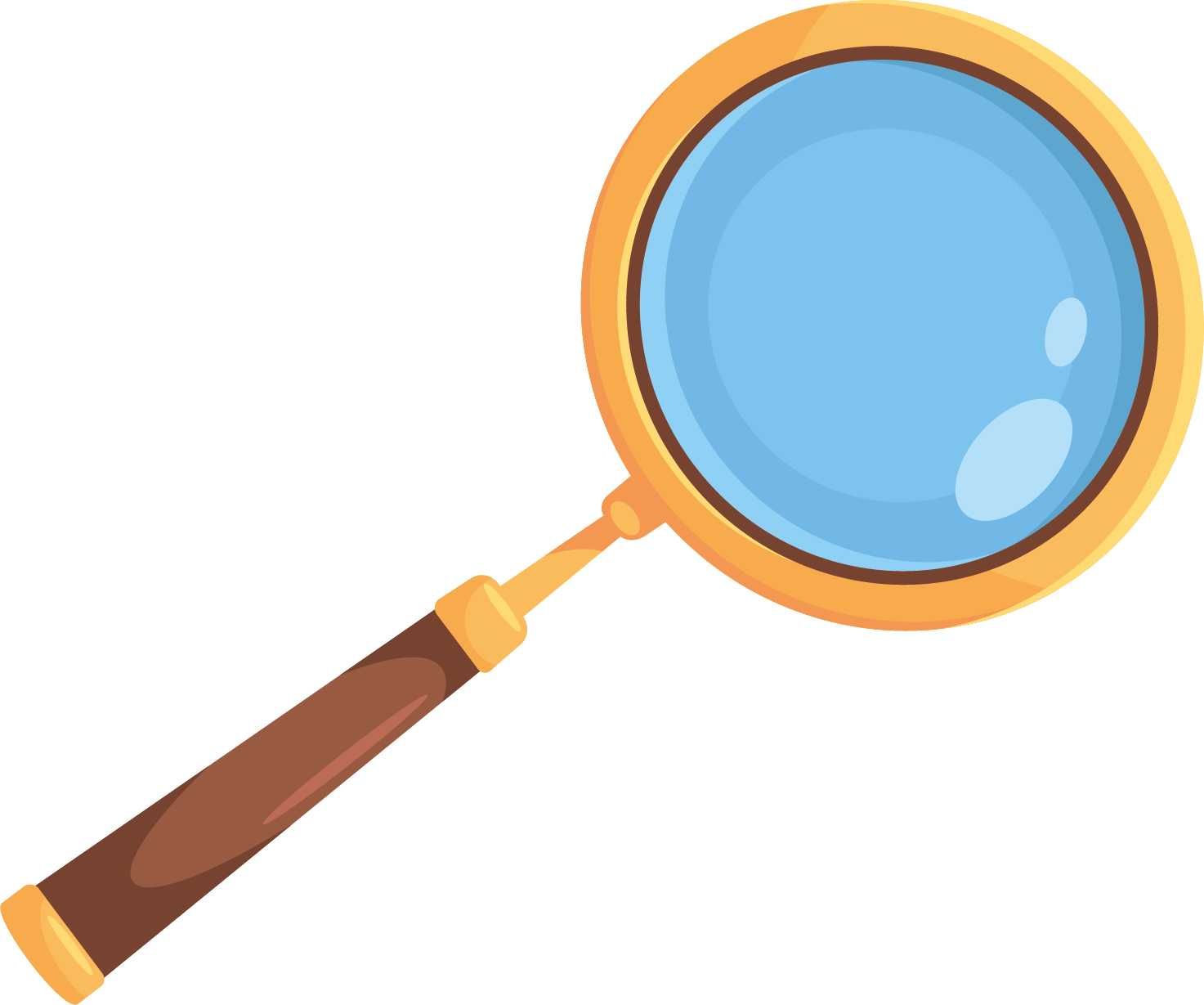 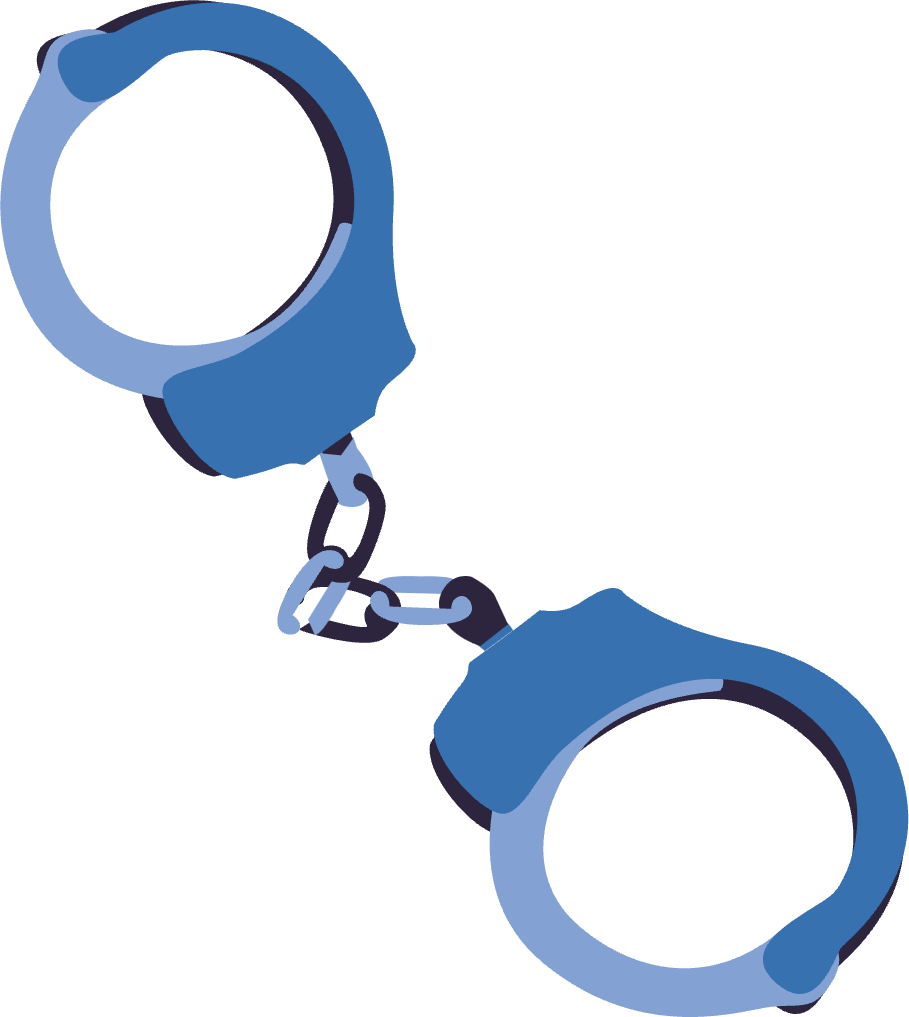 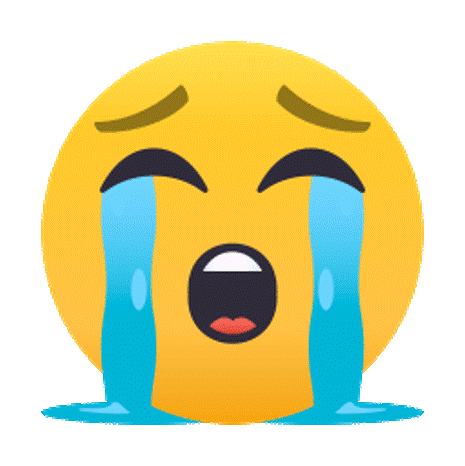 A. Viết tay địa chỉ người nhận
B. Đánh máy địa chỉ người gửi
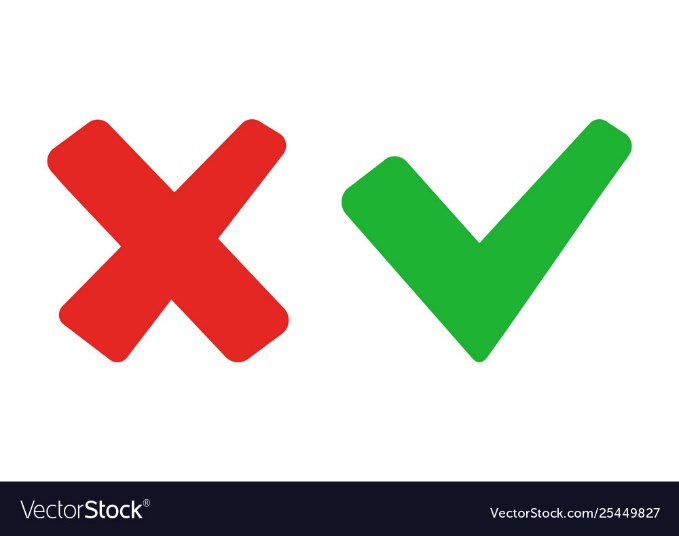 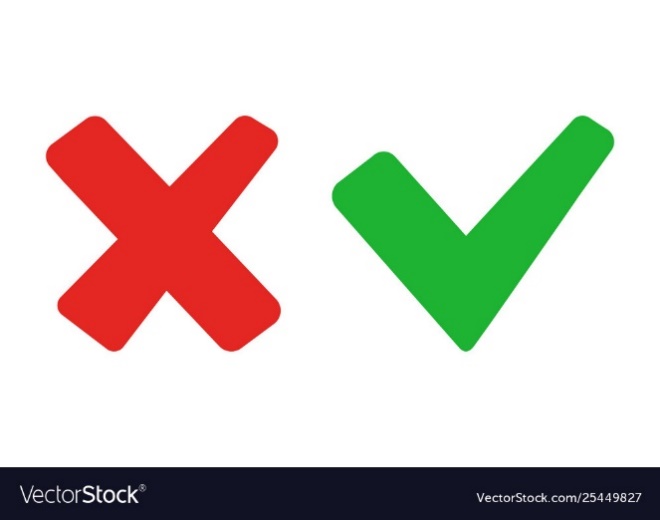 C. Dán tem đặc biệt
D. Không có địa chỉ
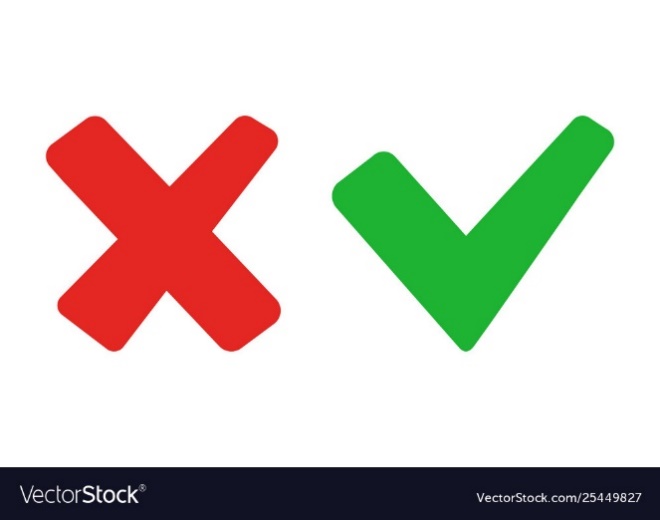 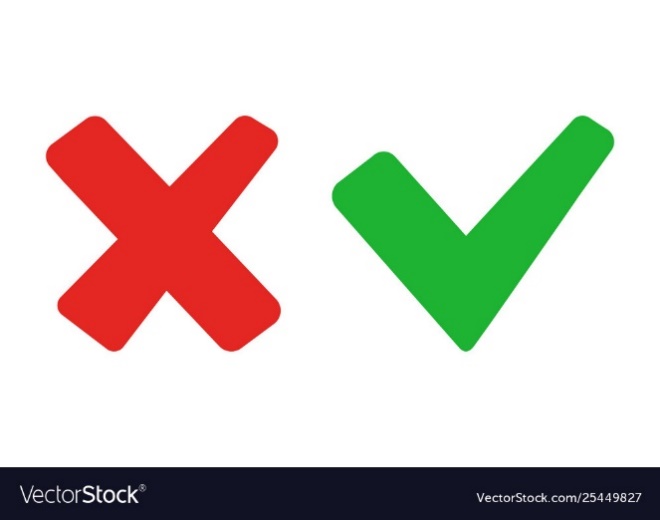 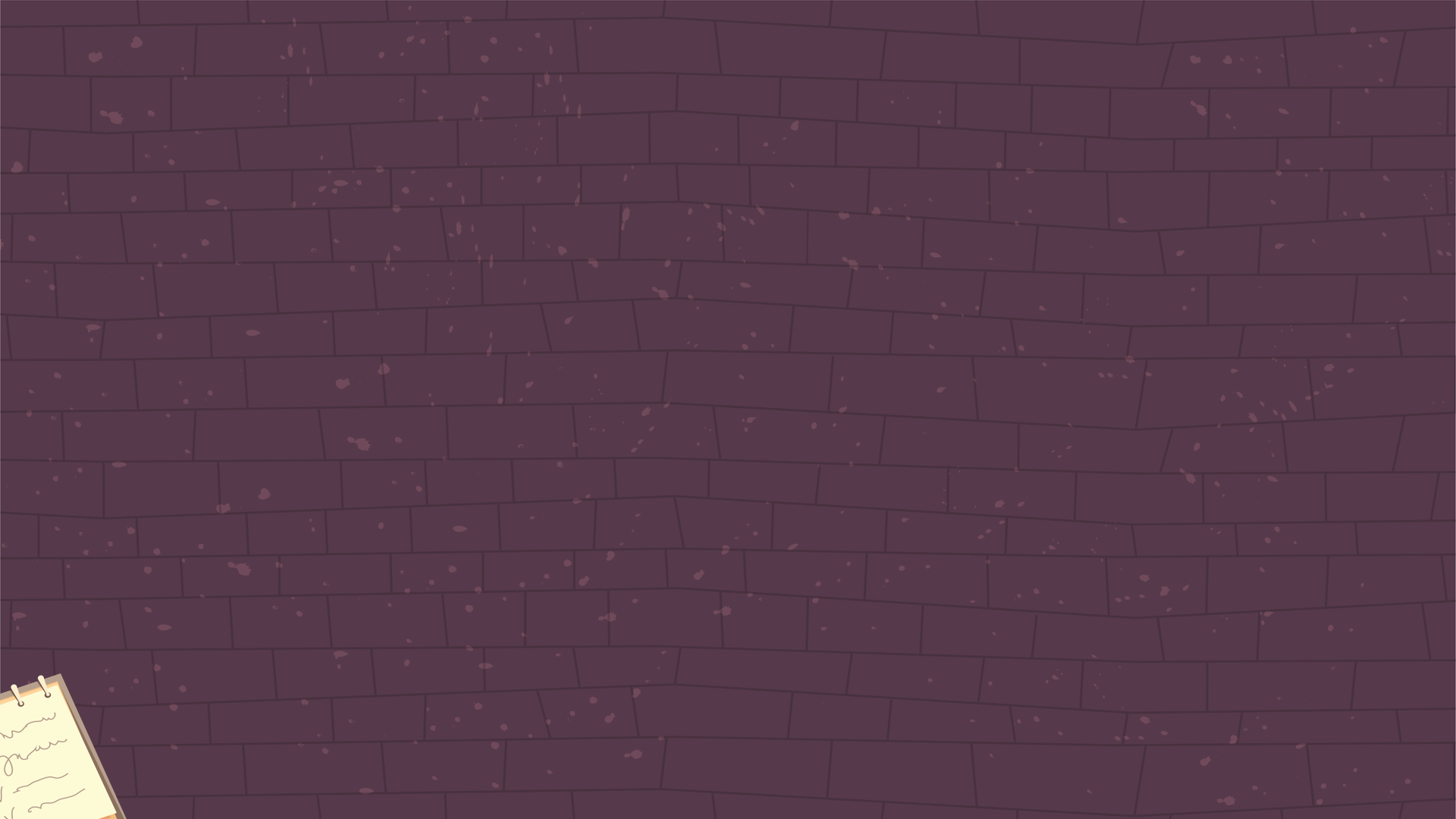 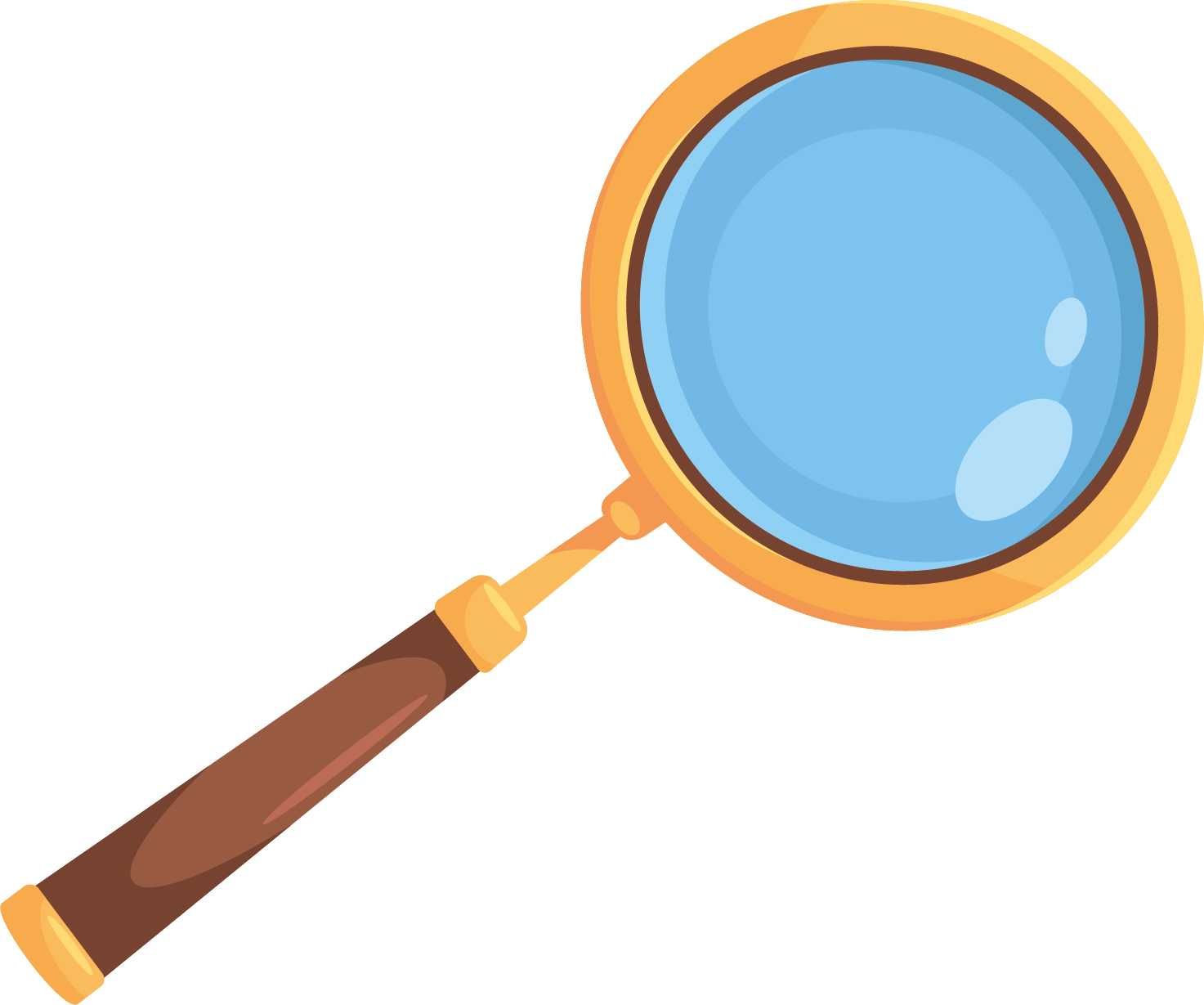 Câu 5: Gioóc Cle-mon có thái độ như thế nào khi nghe tiếng chuông điện thoại réo lên?
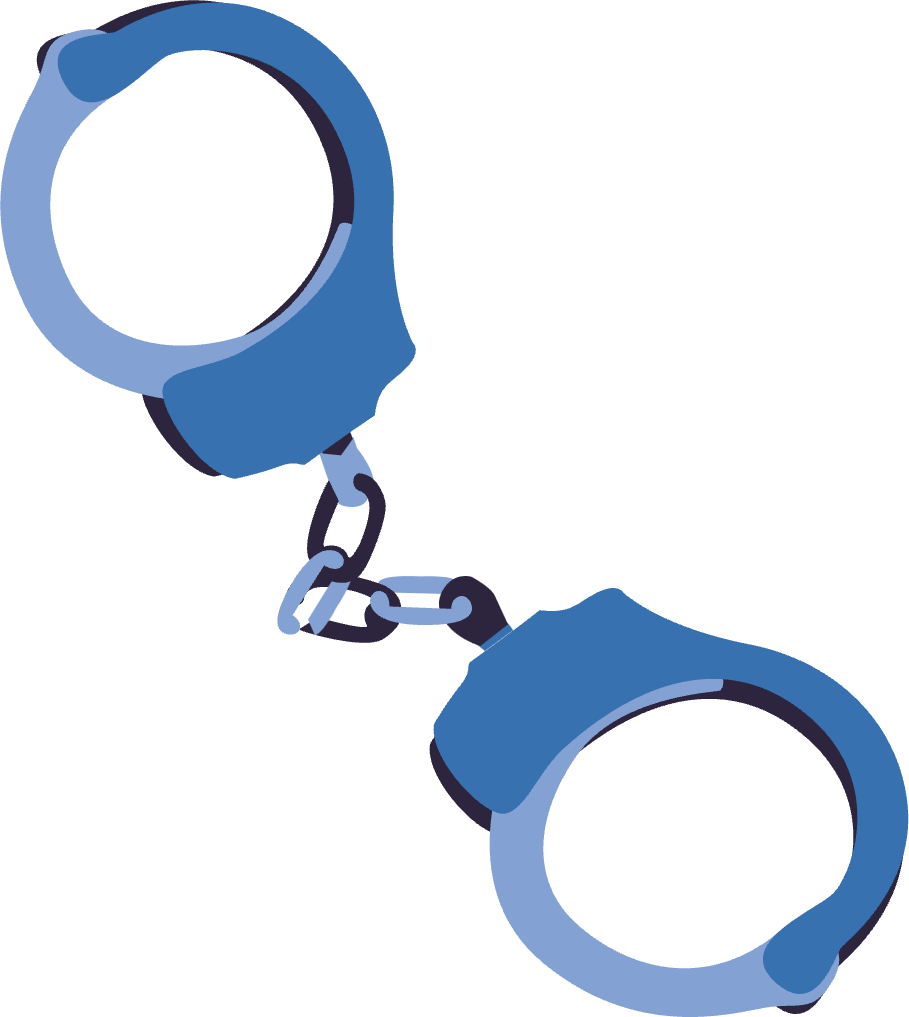 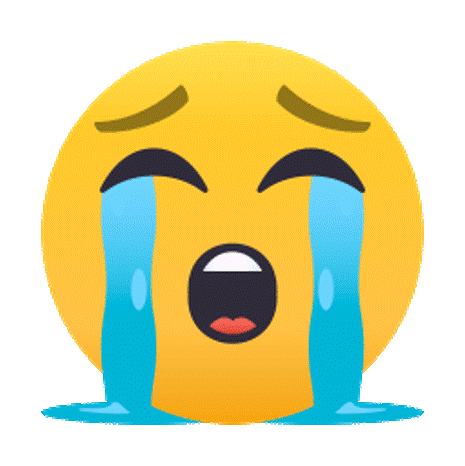 A. Nhảy dựng lên
B. Hét lớn
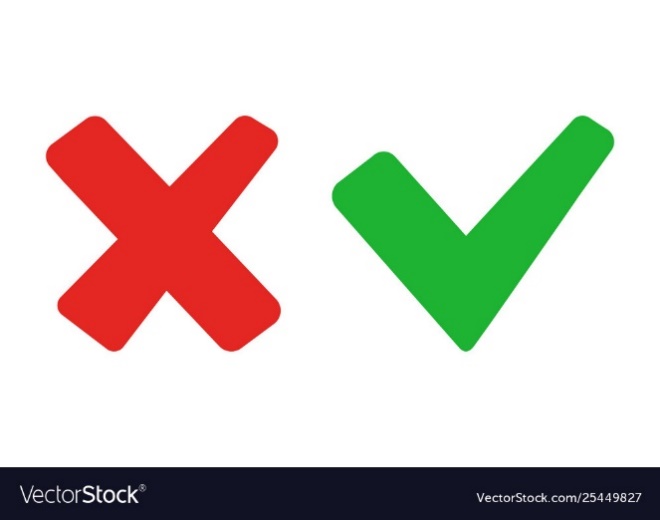 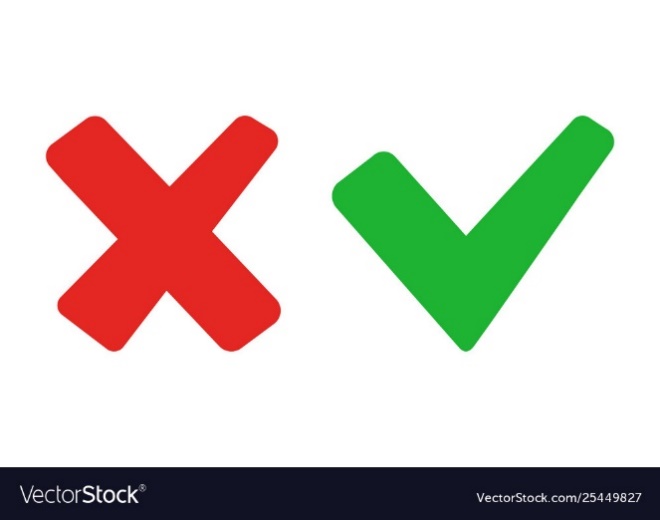 C. Run rẩy
D. Bình thản
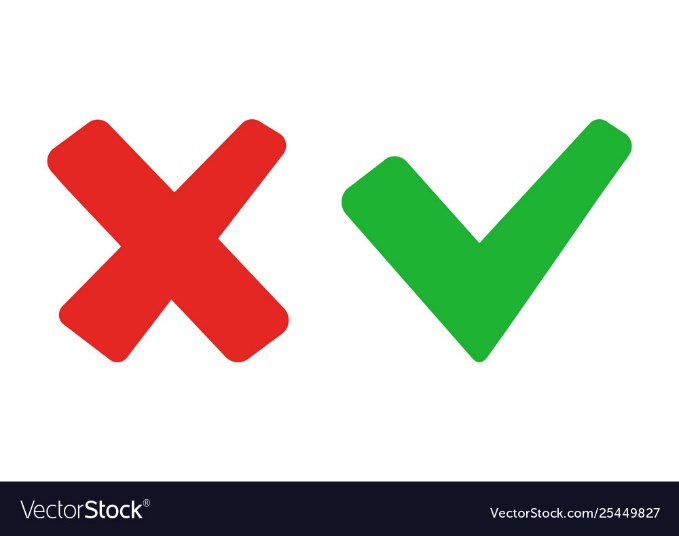 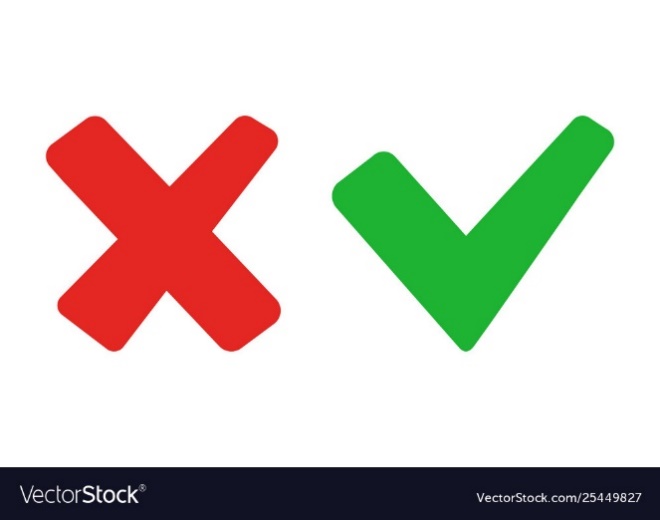 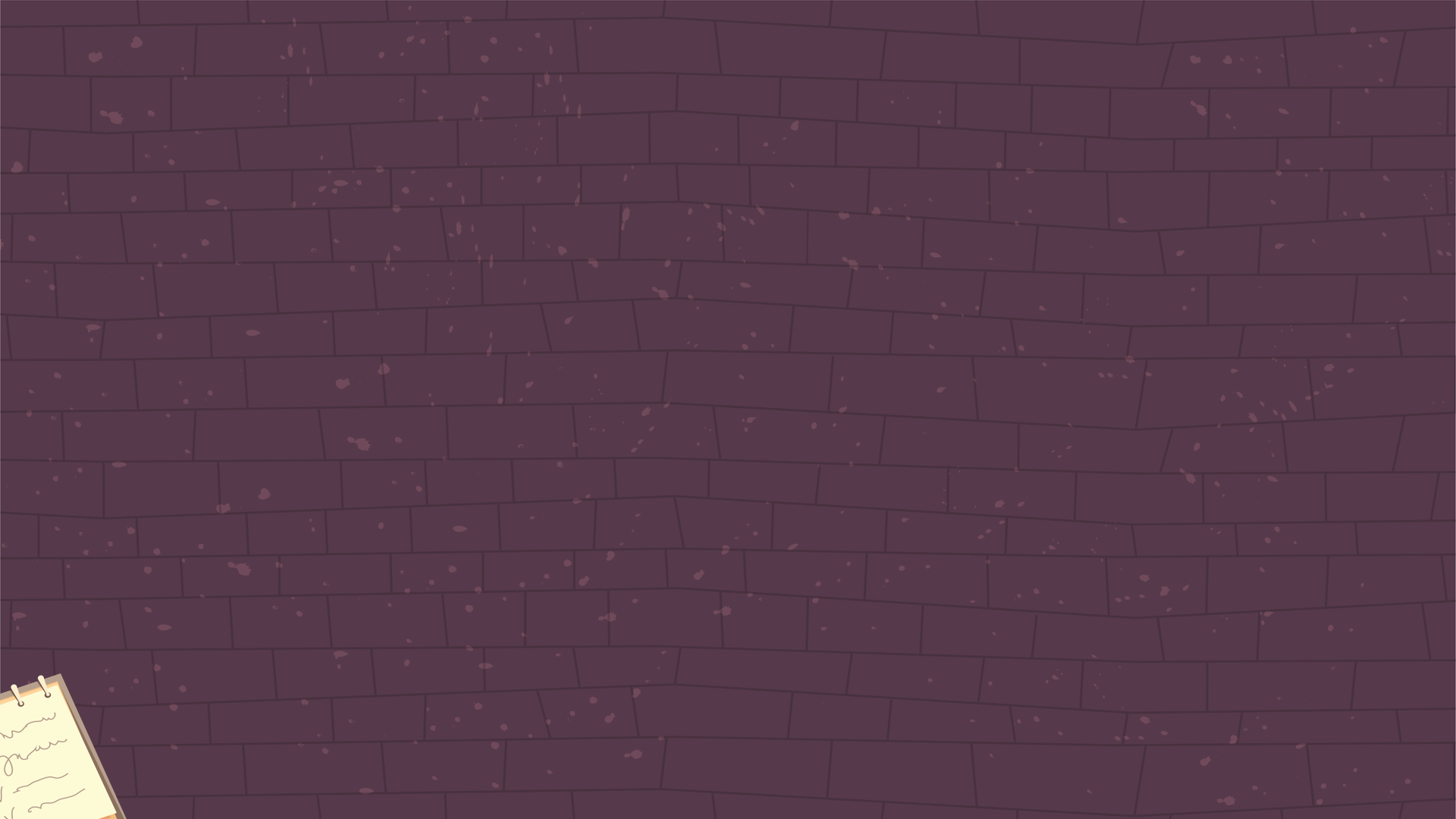 Câu 6: Nhân vật nào thể hiện sự thông minh và nhạy bén nhất trong đoạn trích?
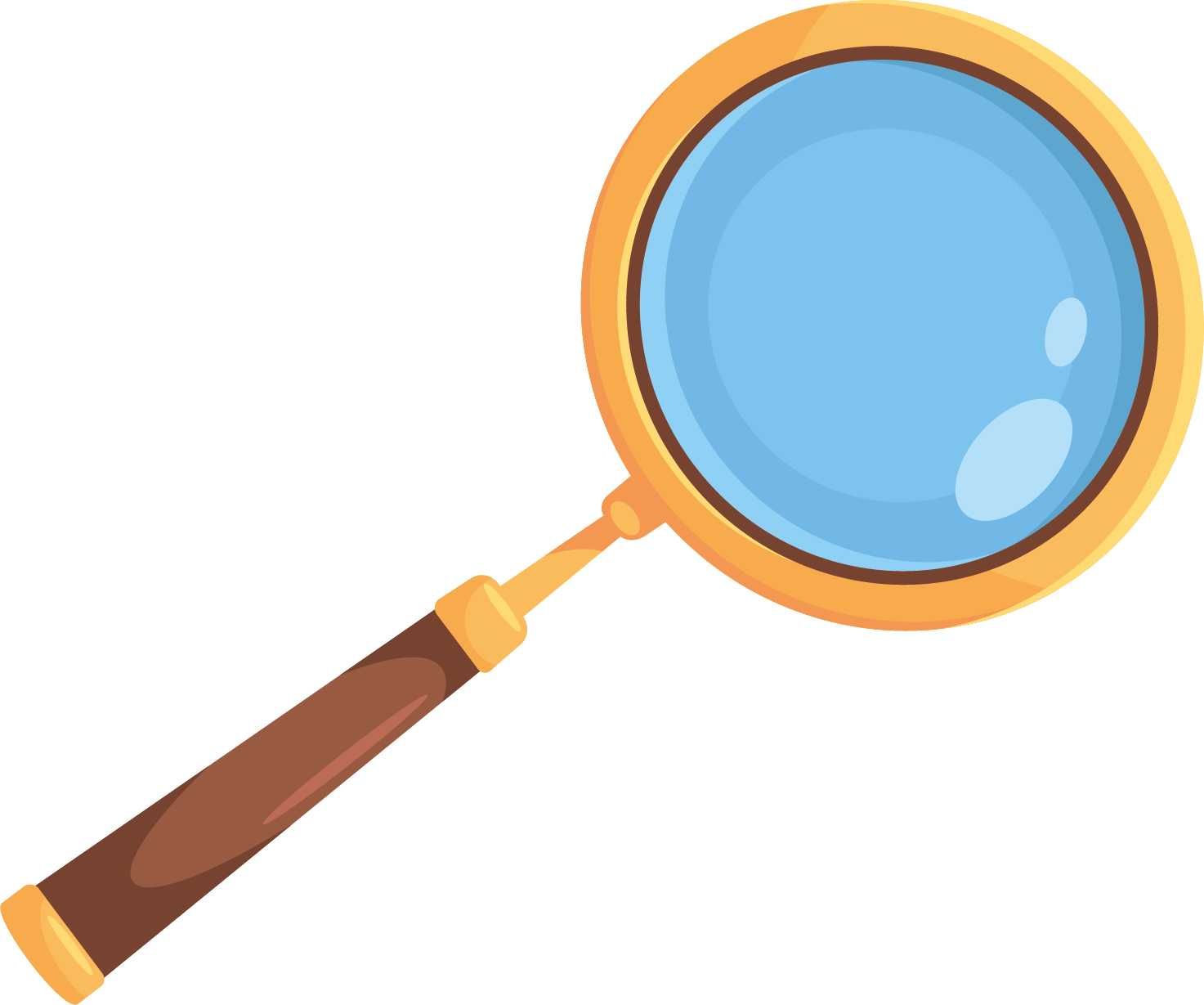 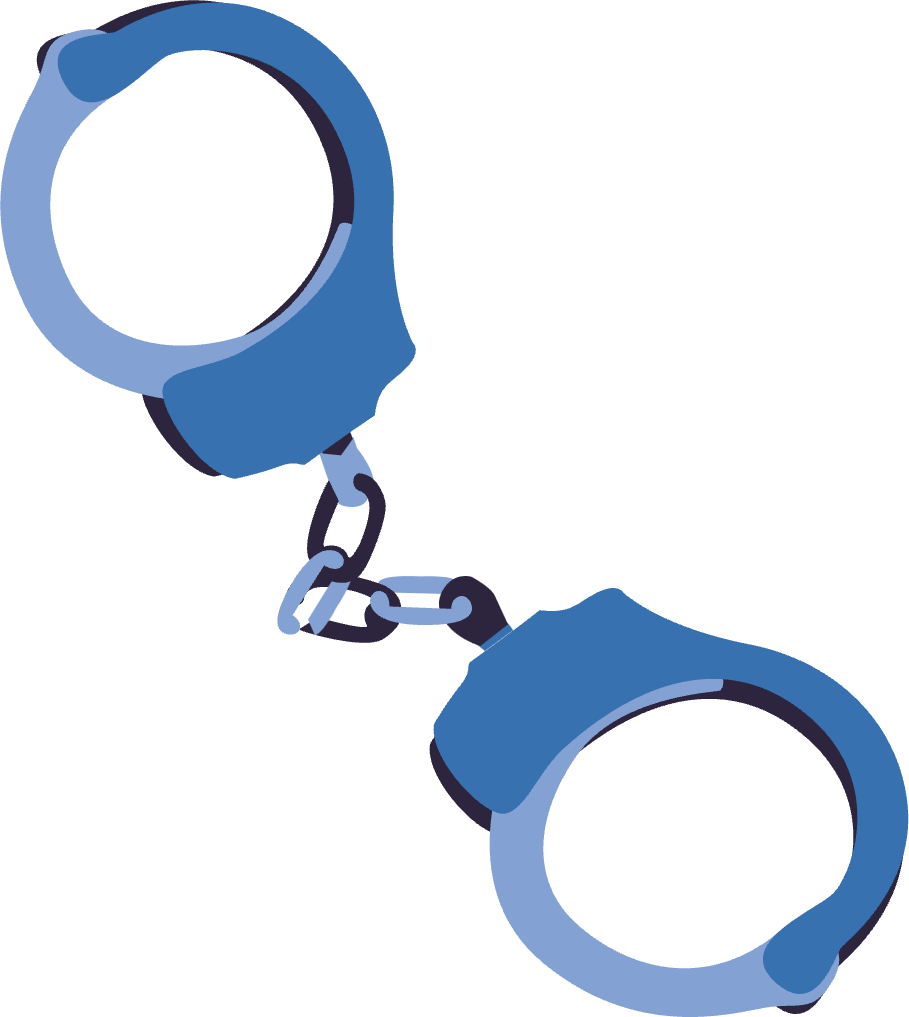 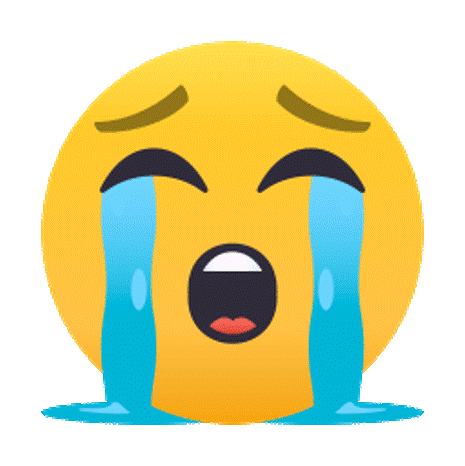 A. Ba-brơ
B. Gioóc Cle-mon
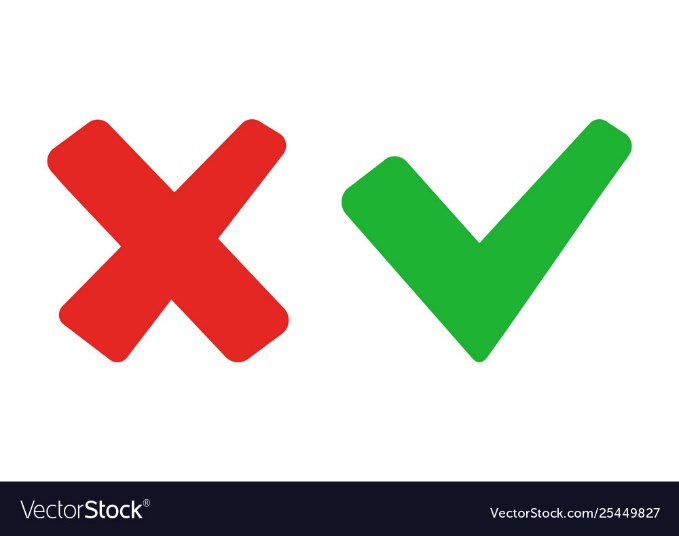 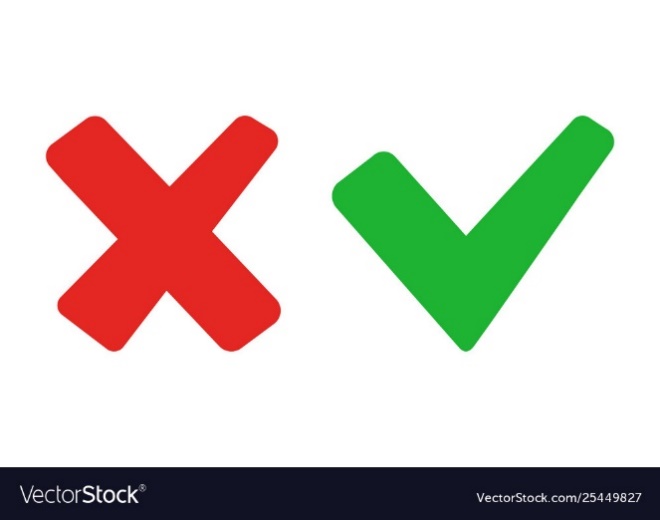 C. Scan-lân
D. Oa-rân
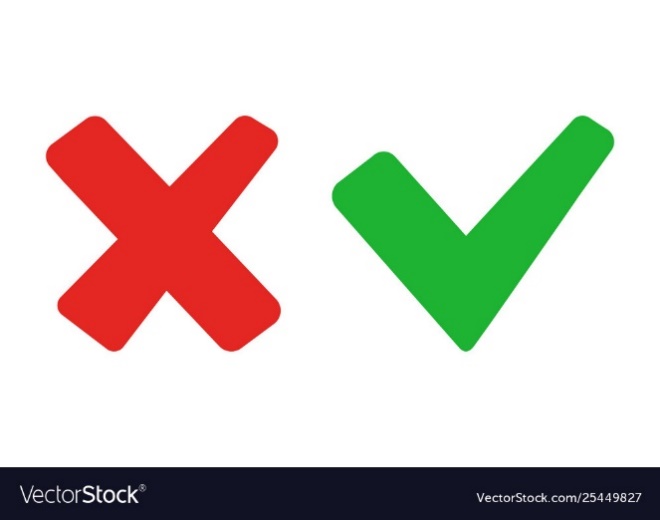 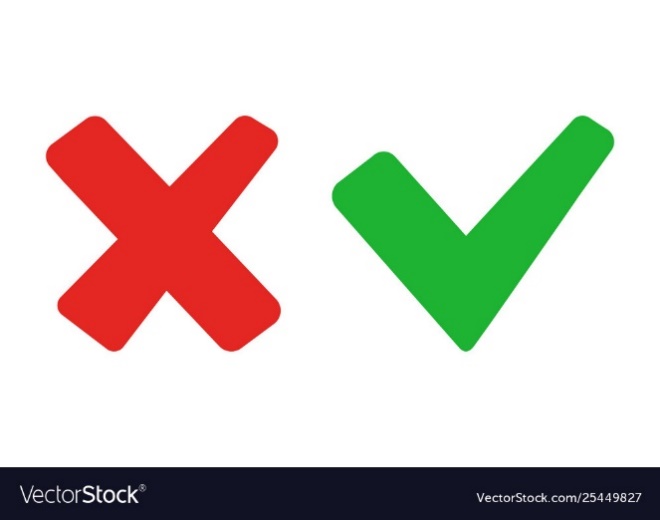 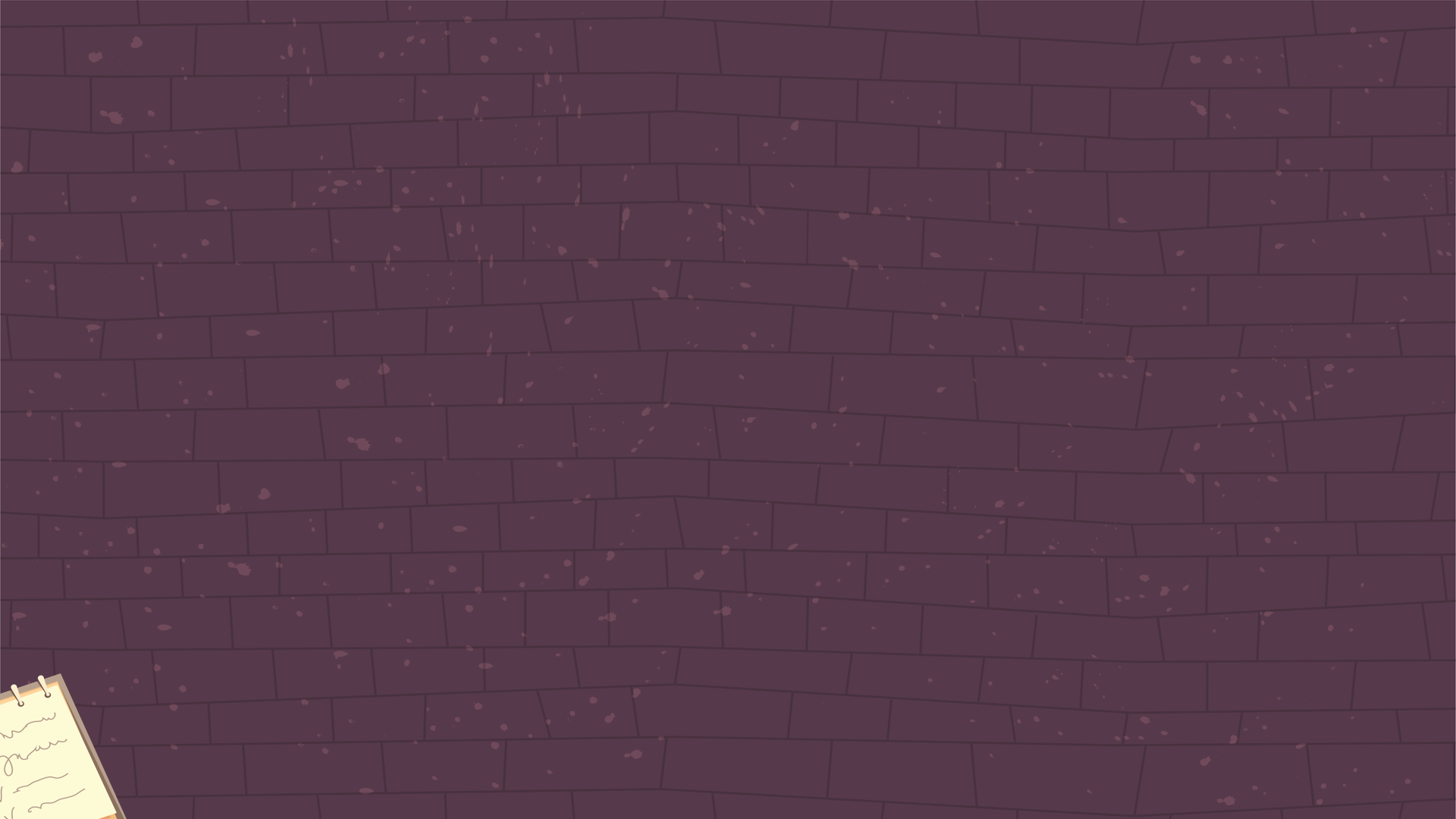 Câu 7: Ý nghĩa của việc tác giả liên tục nhắc đến thời gian trong đoạn trích là gì?
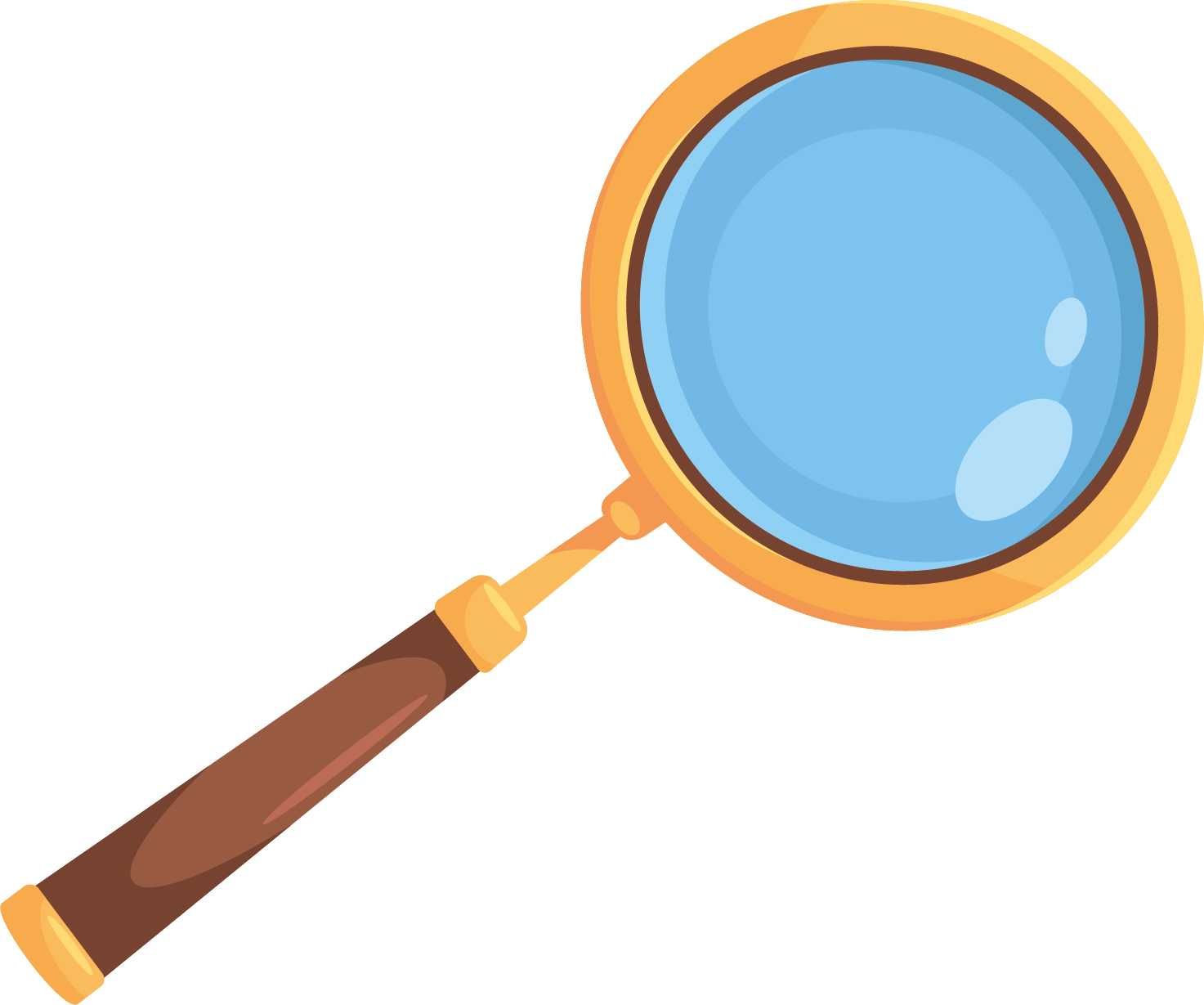 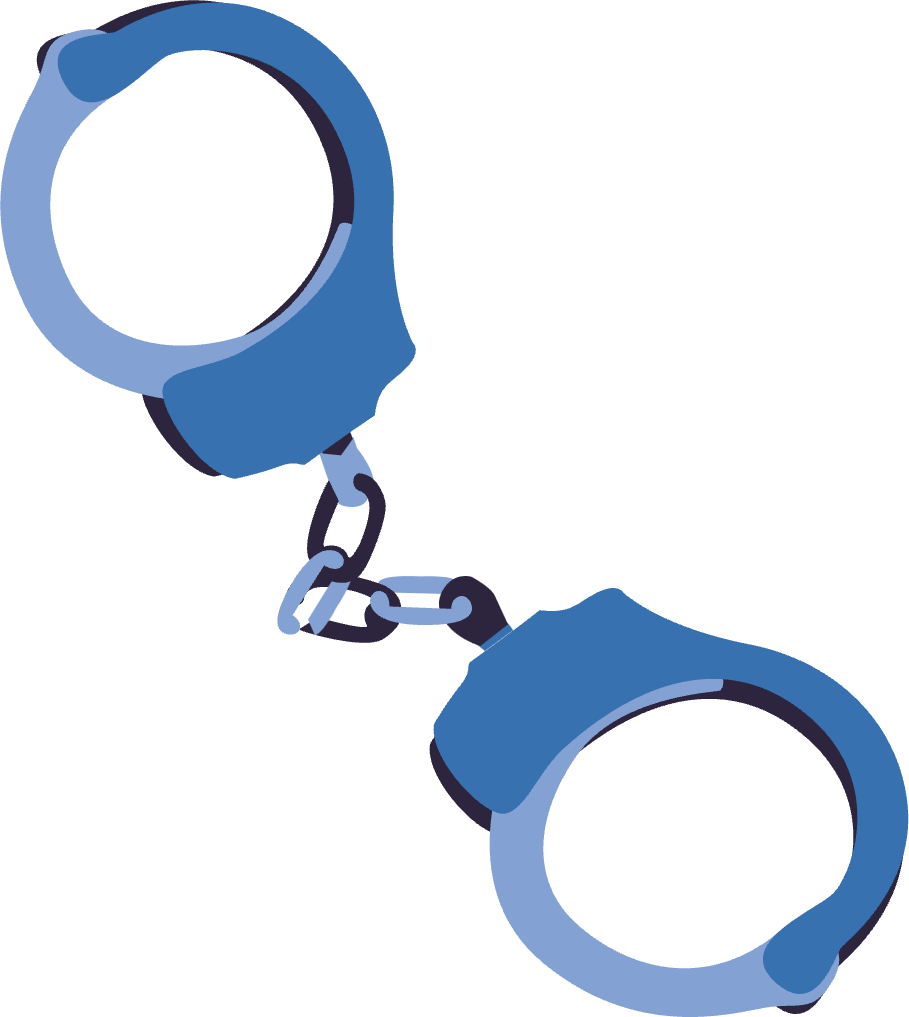 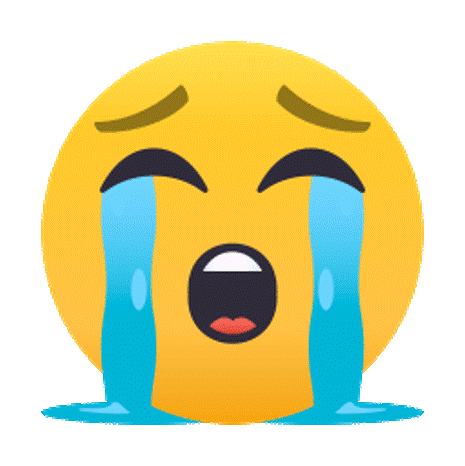 A. Nhấn mạnh tầm quan trọng của thời gian trong việc phá án
B. Thể hiện sự sốt ruột của các nhân vật
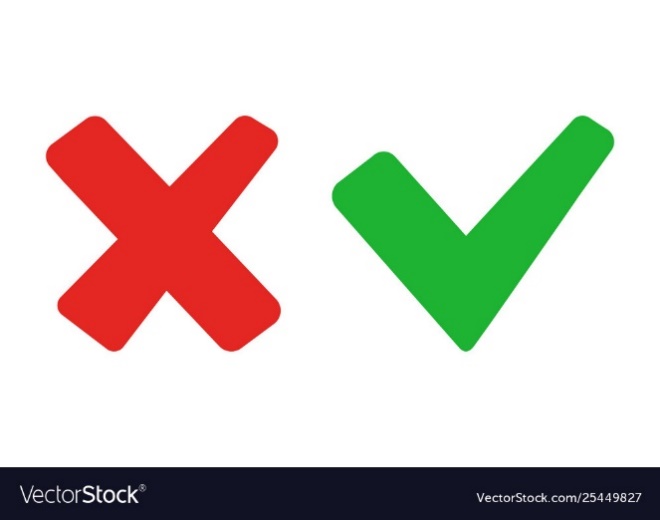 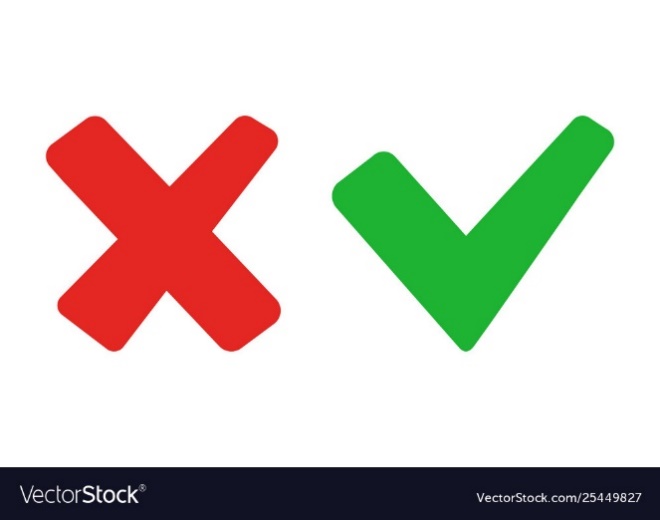 D. Nhấn mạnh tầm quan trọng của thời gian trong việc phá án
C. Tạo nhịp điệu nhanh cho câu chuyện
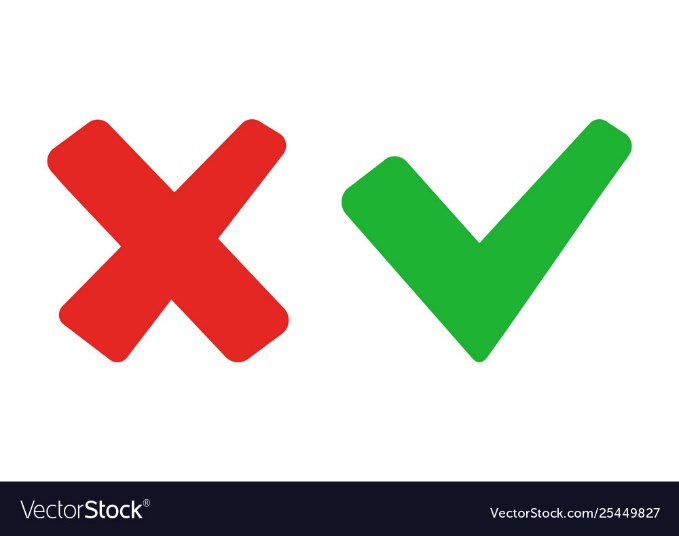 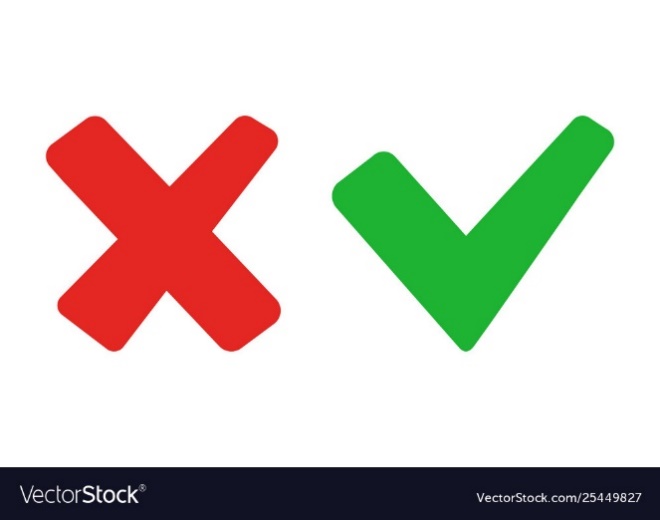 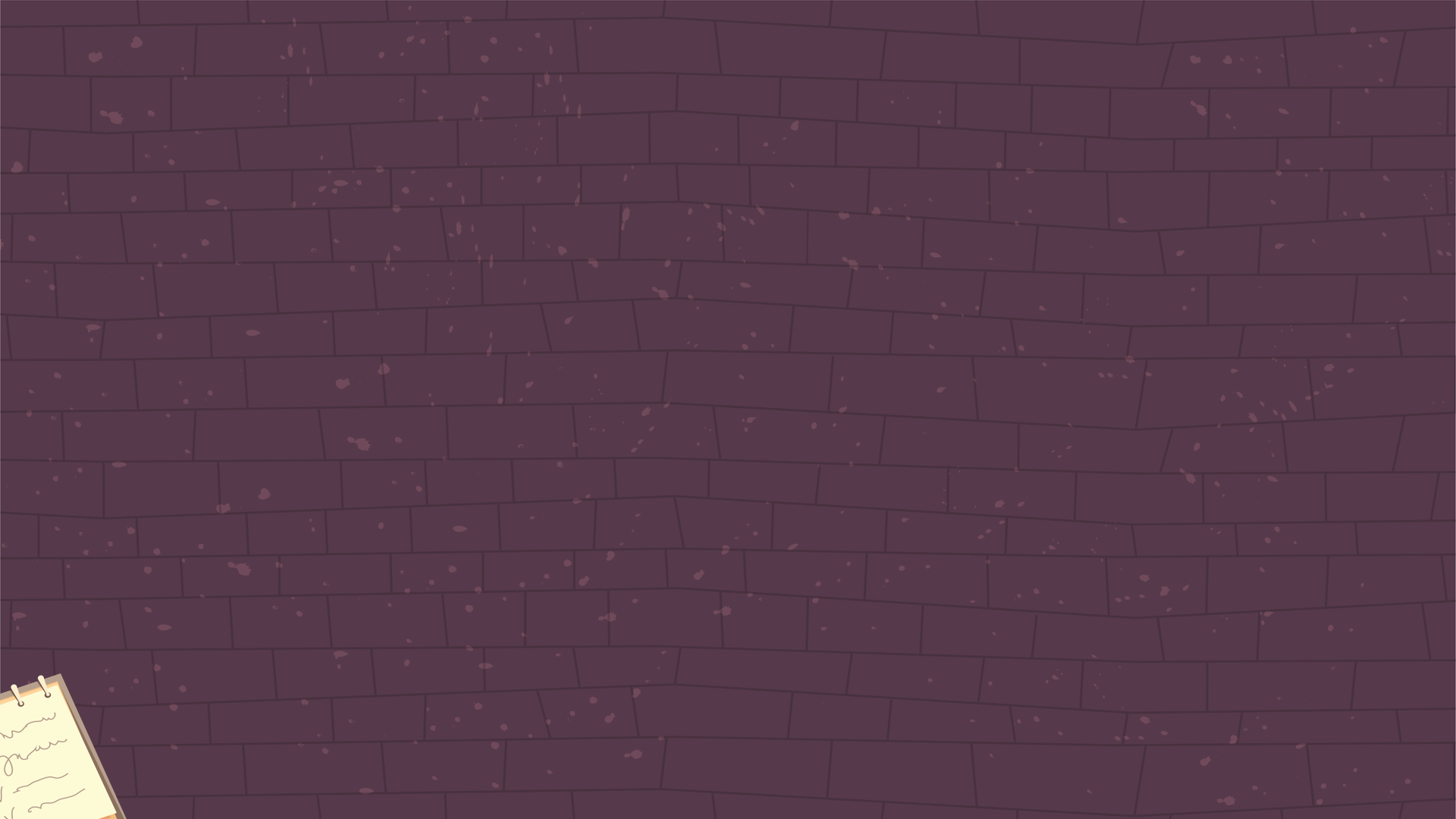 Câu 8: Tình huống nào trong truyện thể hiện sự mâu thuẫn giữa vẻ bề ngoài và bản chất thật của nhân vật?
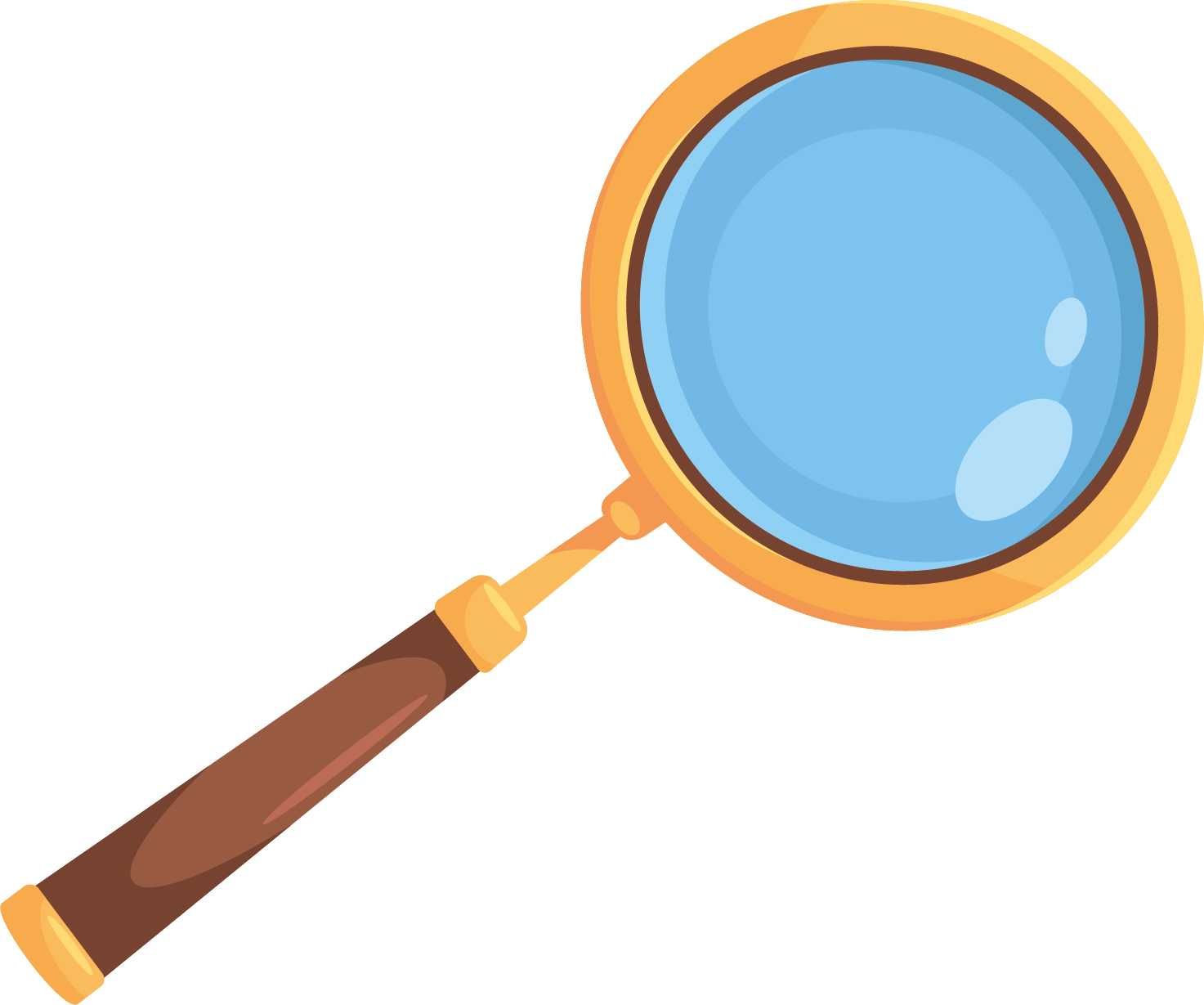 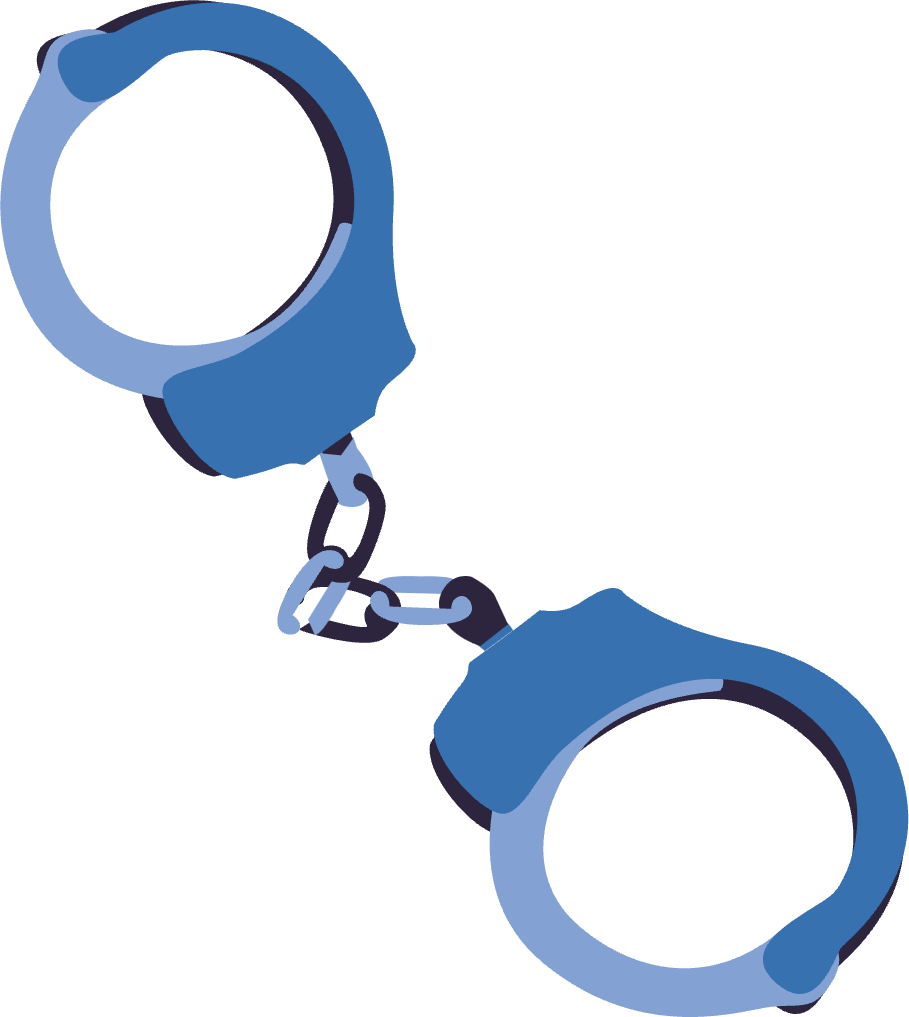 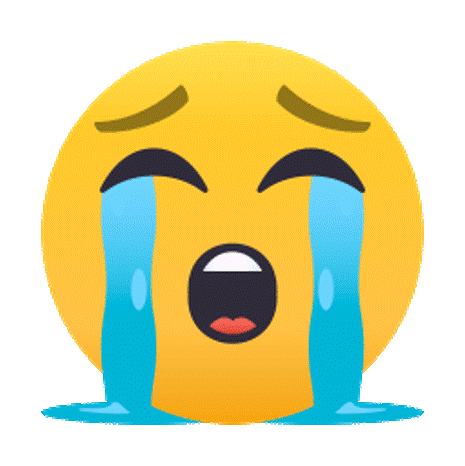 A. Ba-brơ giả vờ khóc khi nghe điện thoại
B. Gioóc bình tĩnh trước tiếng chuông điện thoại
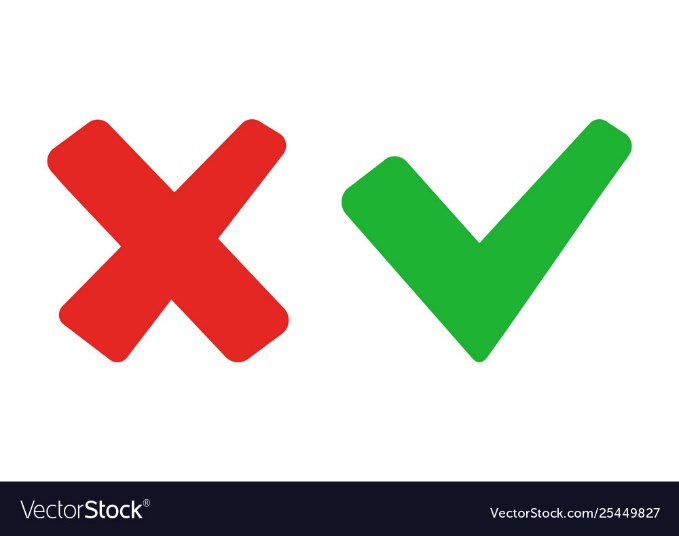 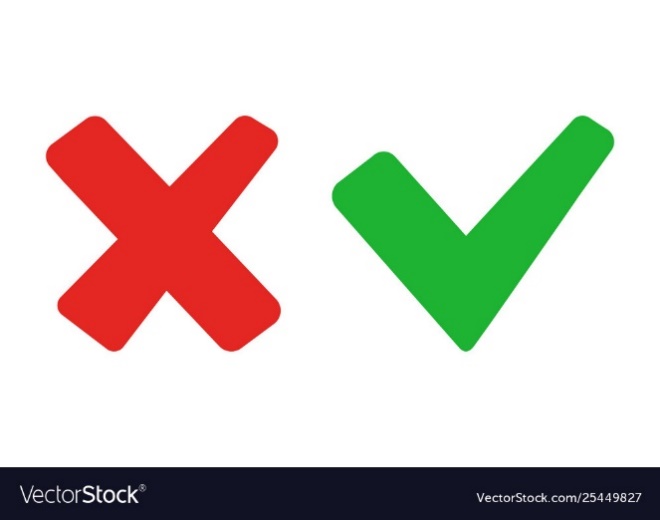 C. Đen-mân đồng ý hợp tác với cảnh sát
D. Scan-lân nghi ngờ lời khai của Oa-rân
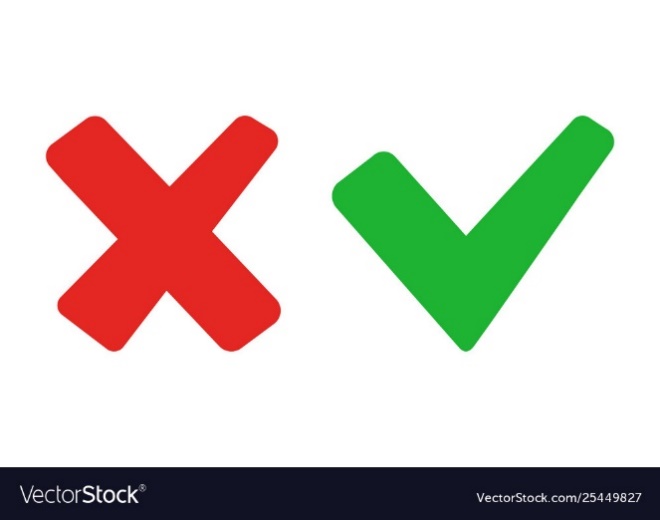 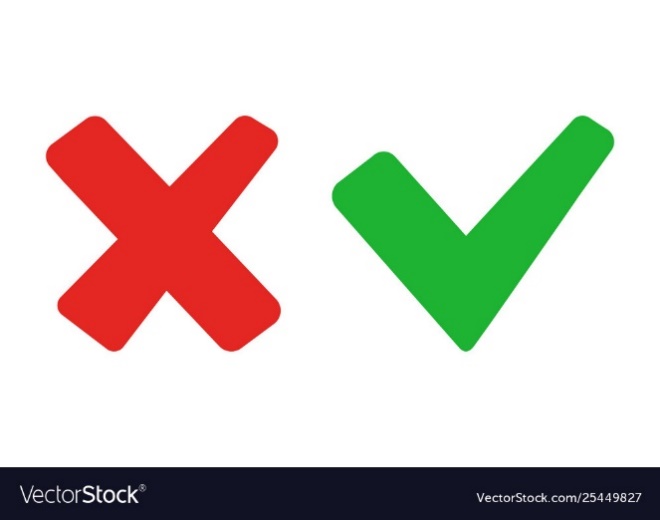 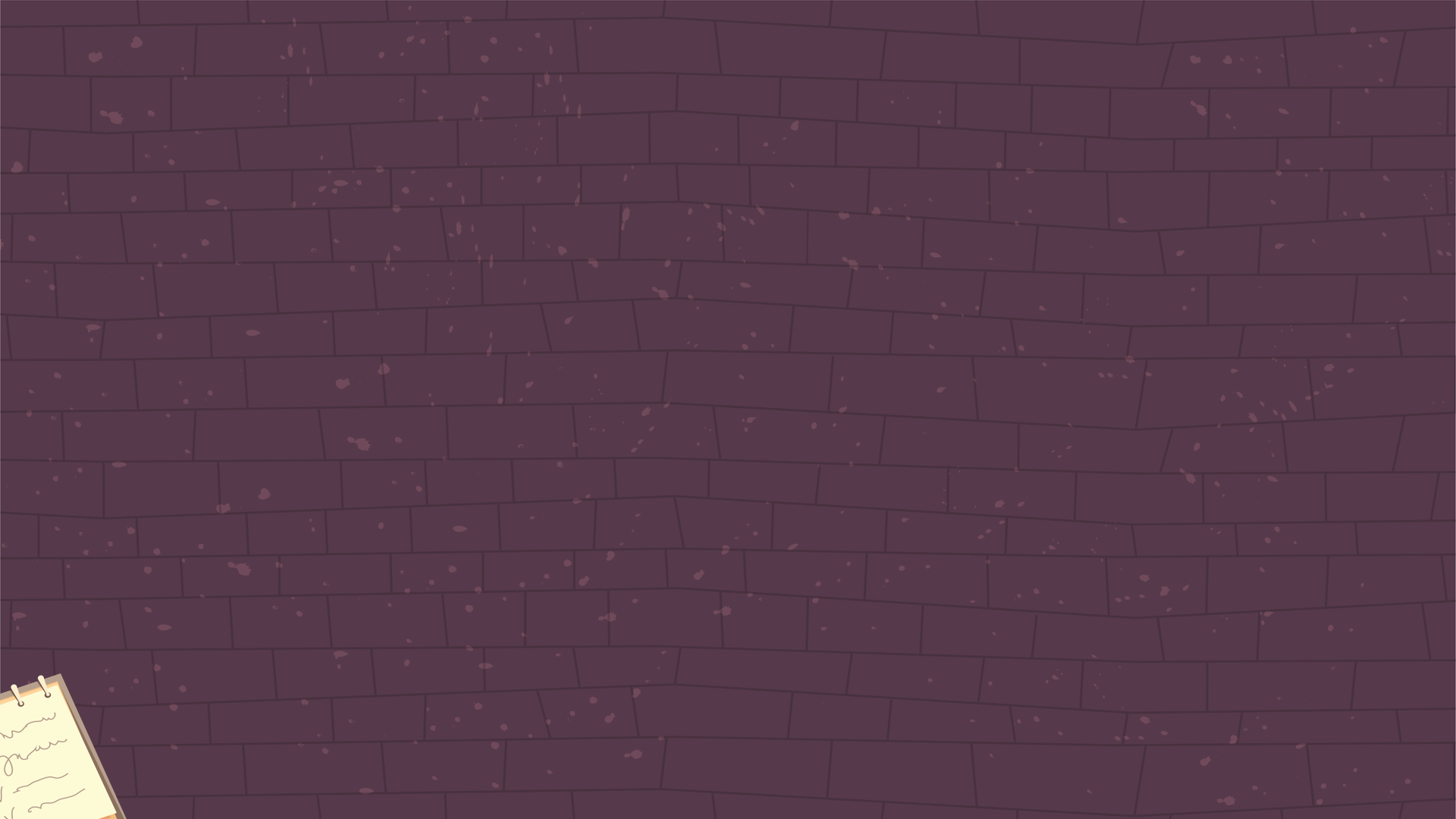 Câu 9: Nhân vật Ba-brơ có đặc điểm gì nổi bật?
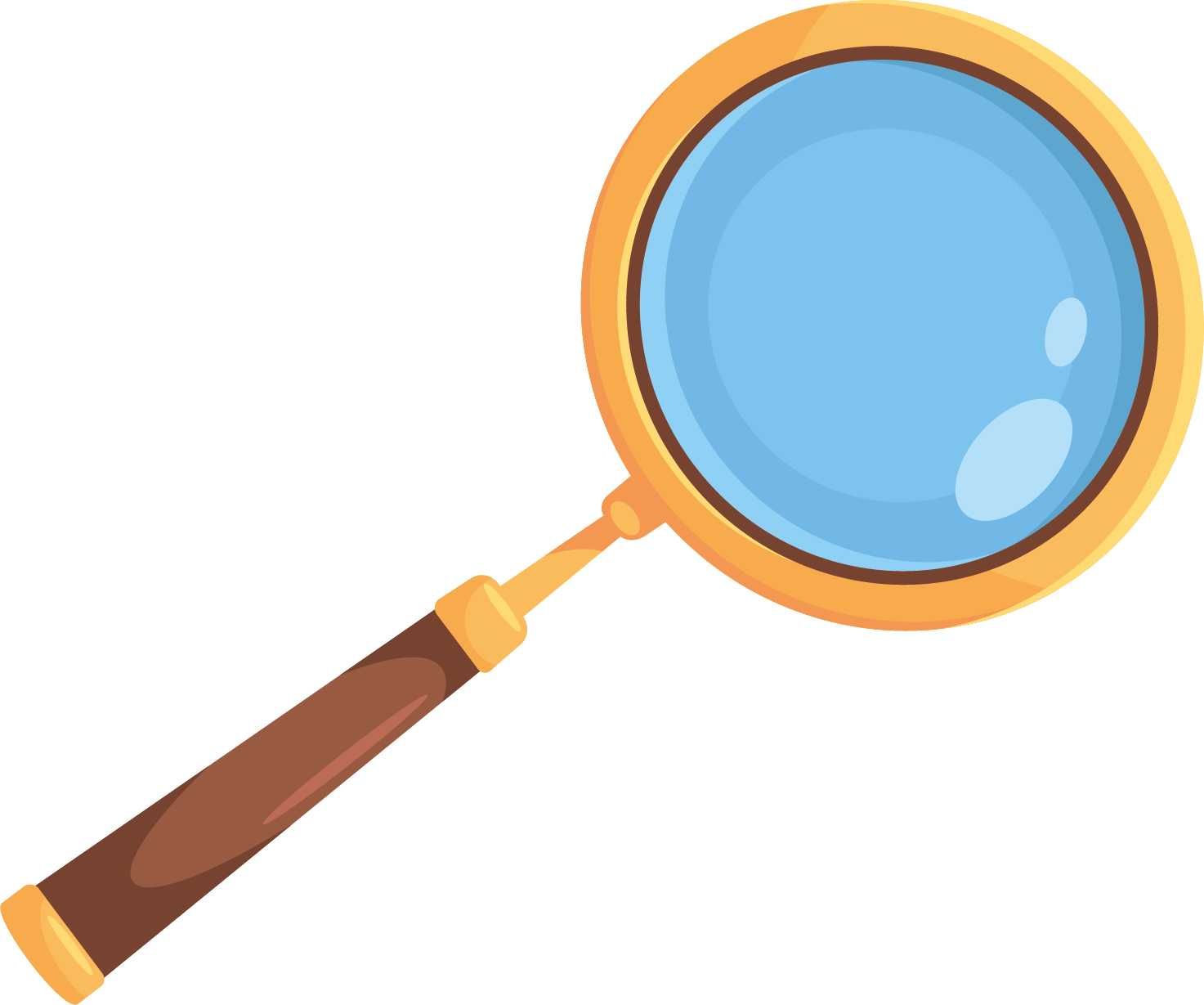 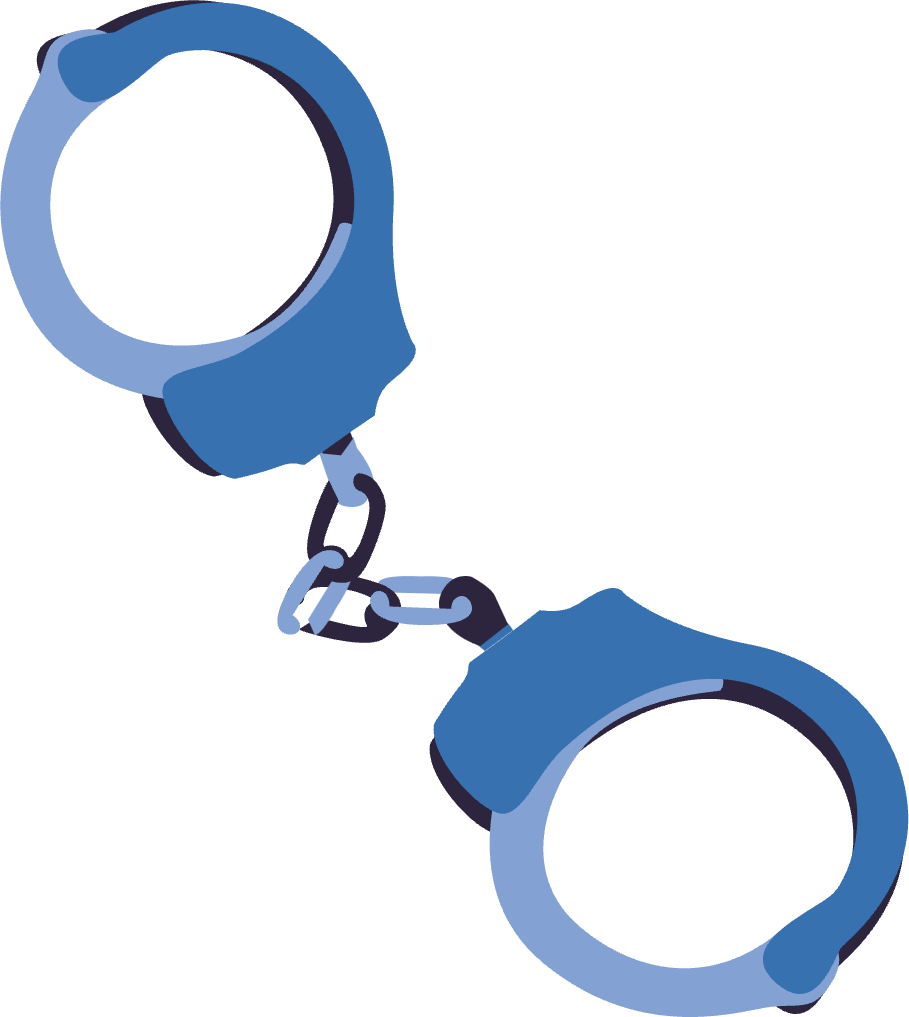 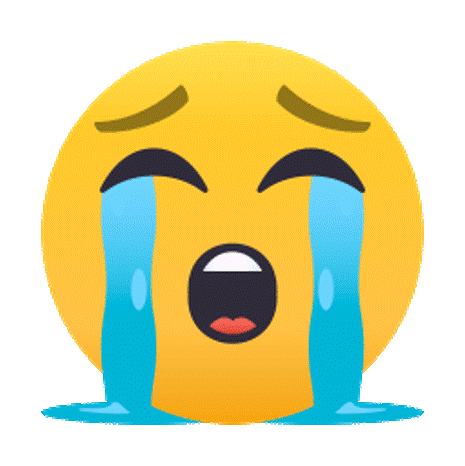 A. Dũng cảm
B. Mưu trí
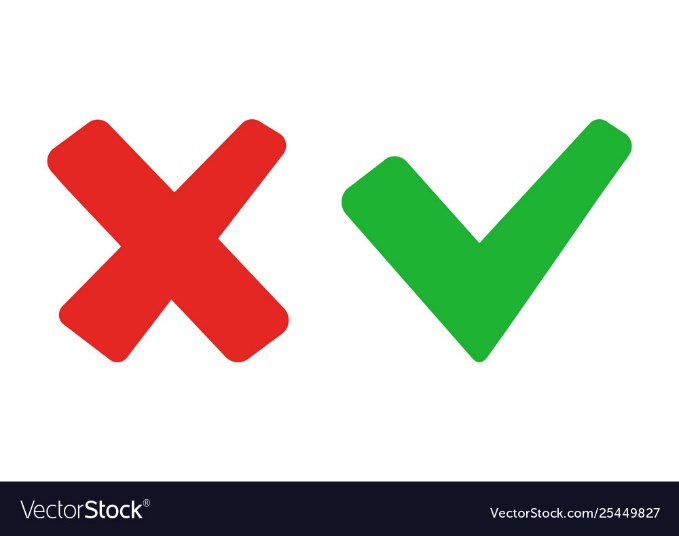 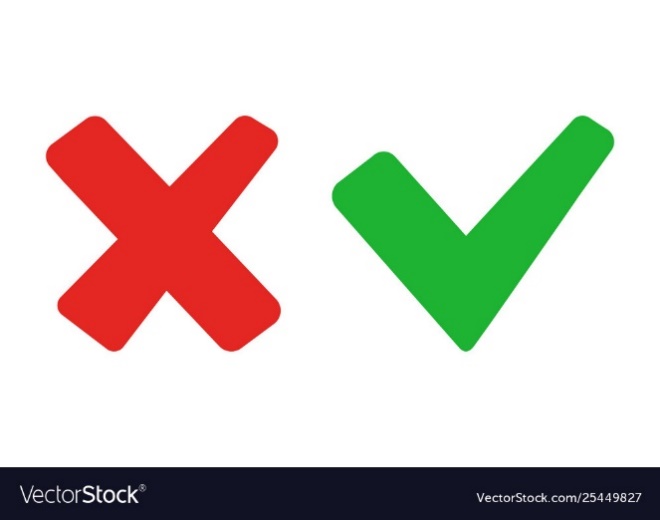 C. Lạnh lùng
D. Trung thực
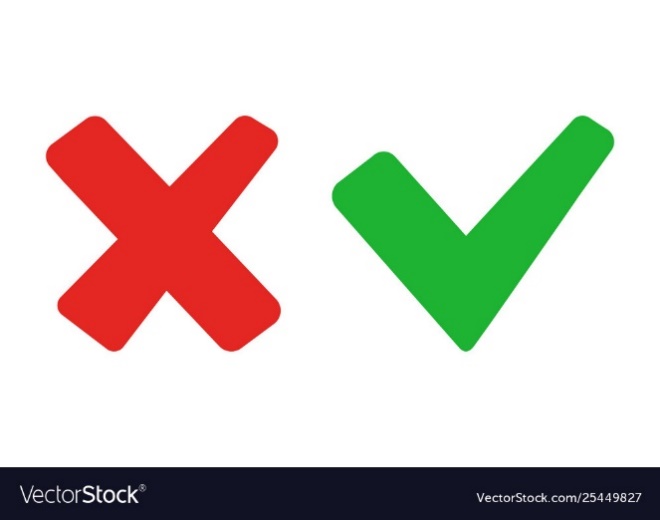 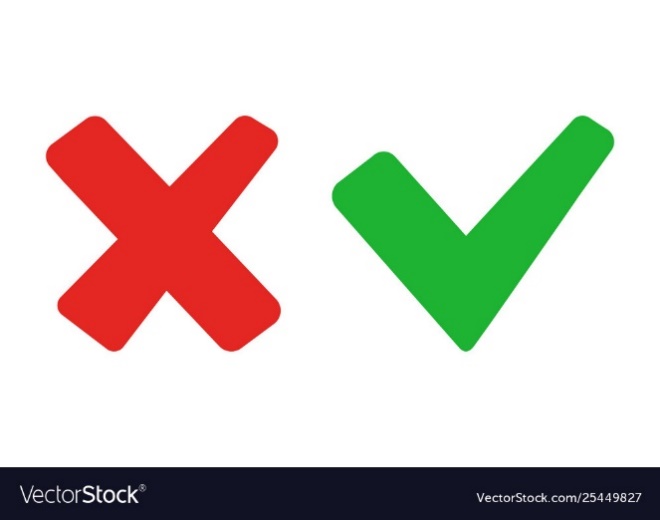 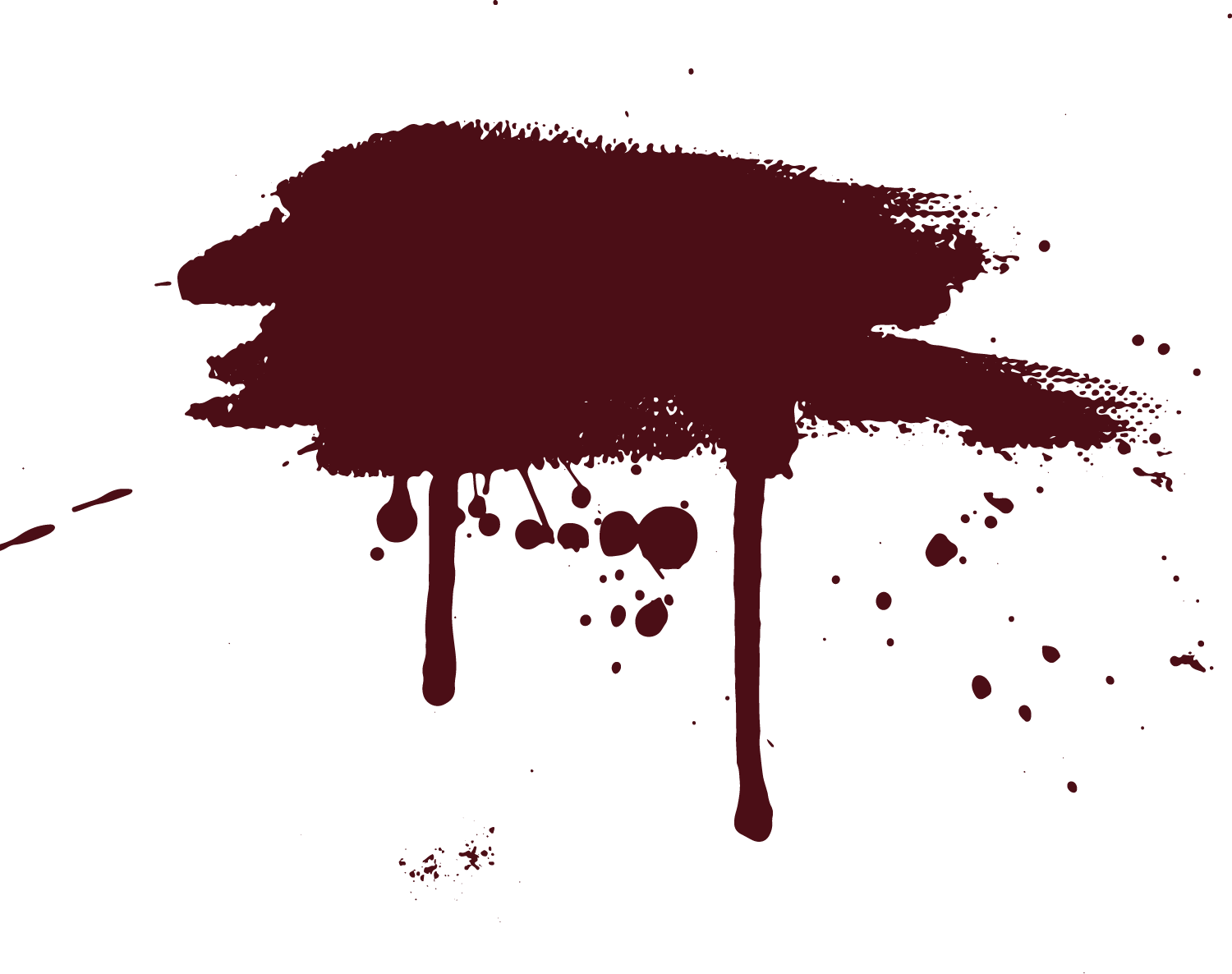 Hoạt động vận dụng
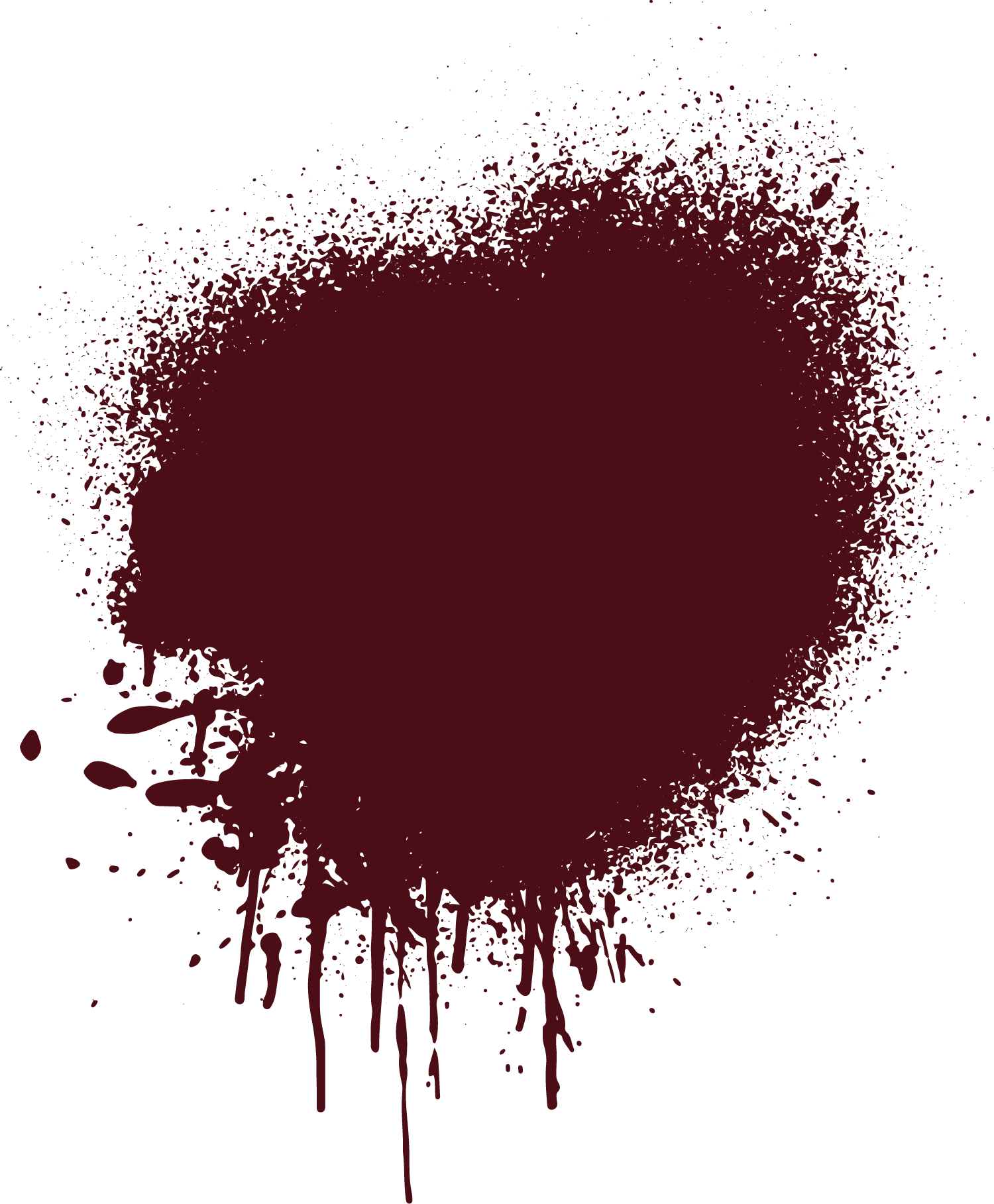 Nguyễn Nhâm 459
Zalo: 0981.713.891
HOẠT ĐỘNG VẬN DỤNG
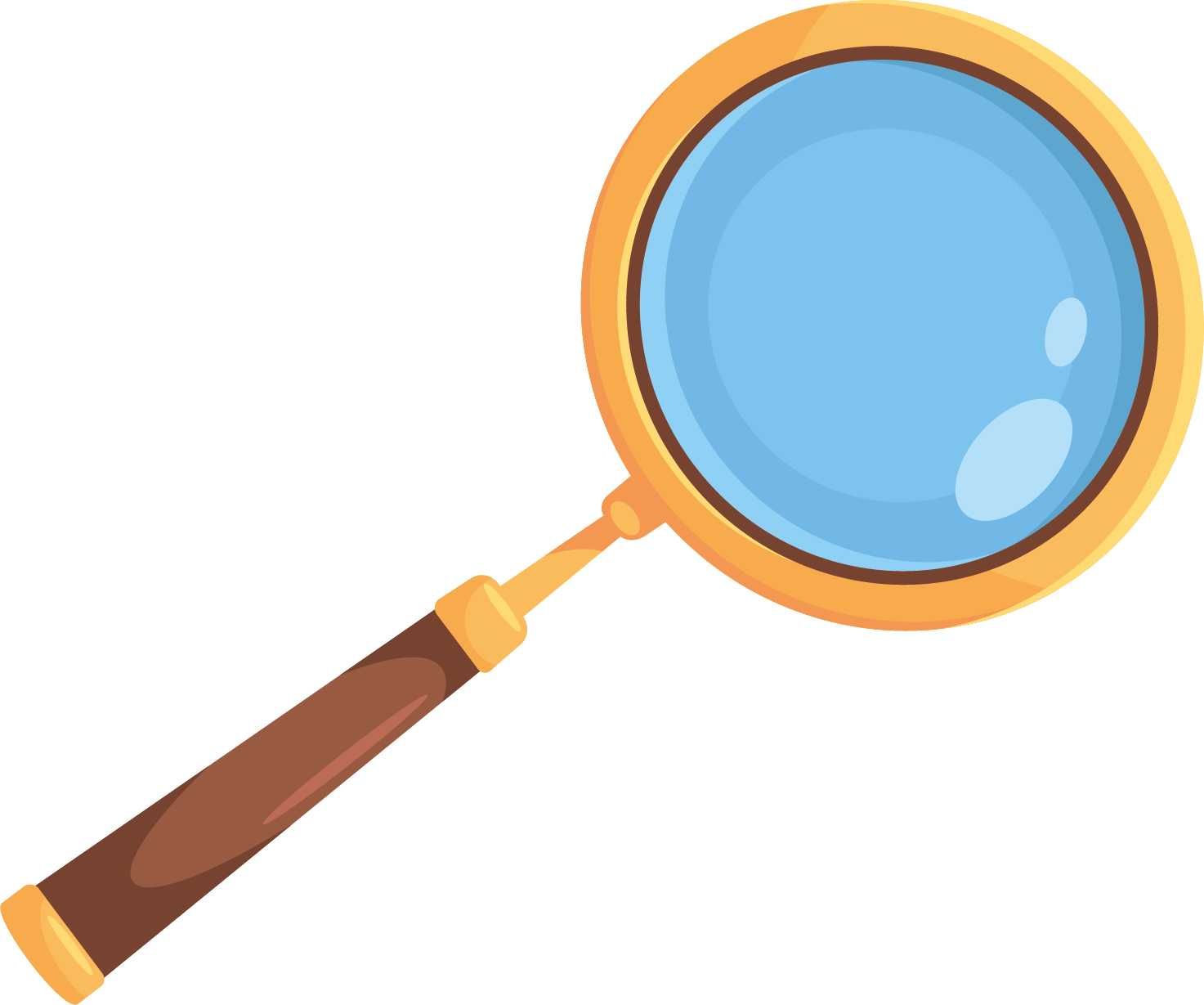 Viết đoạn văn chia sẻ về nhân vật mà em ấn tượng nhất.
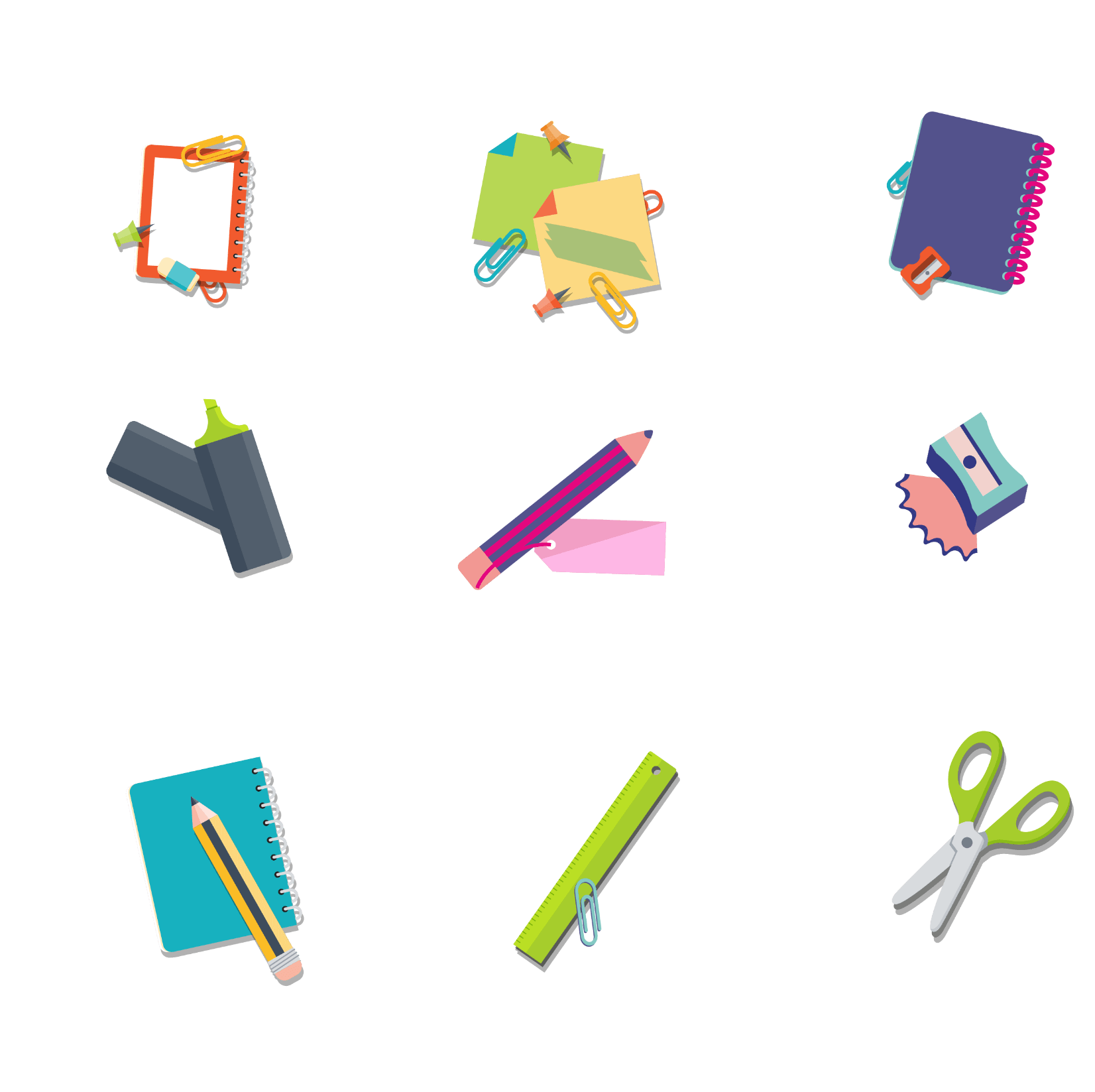